Northwestern Hawaiian Islands Marine Debris Project
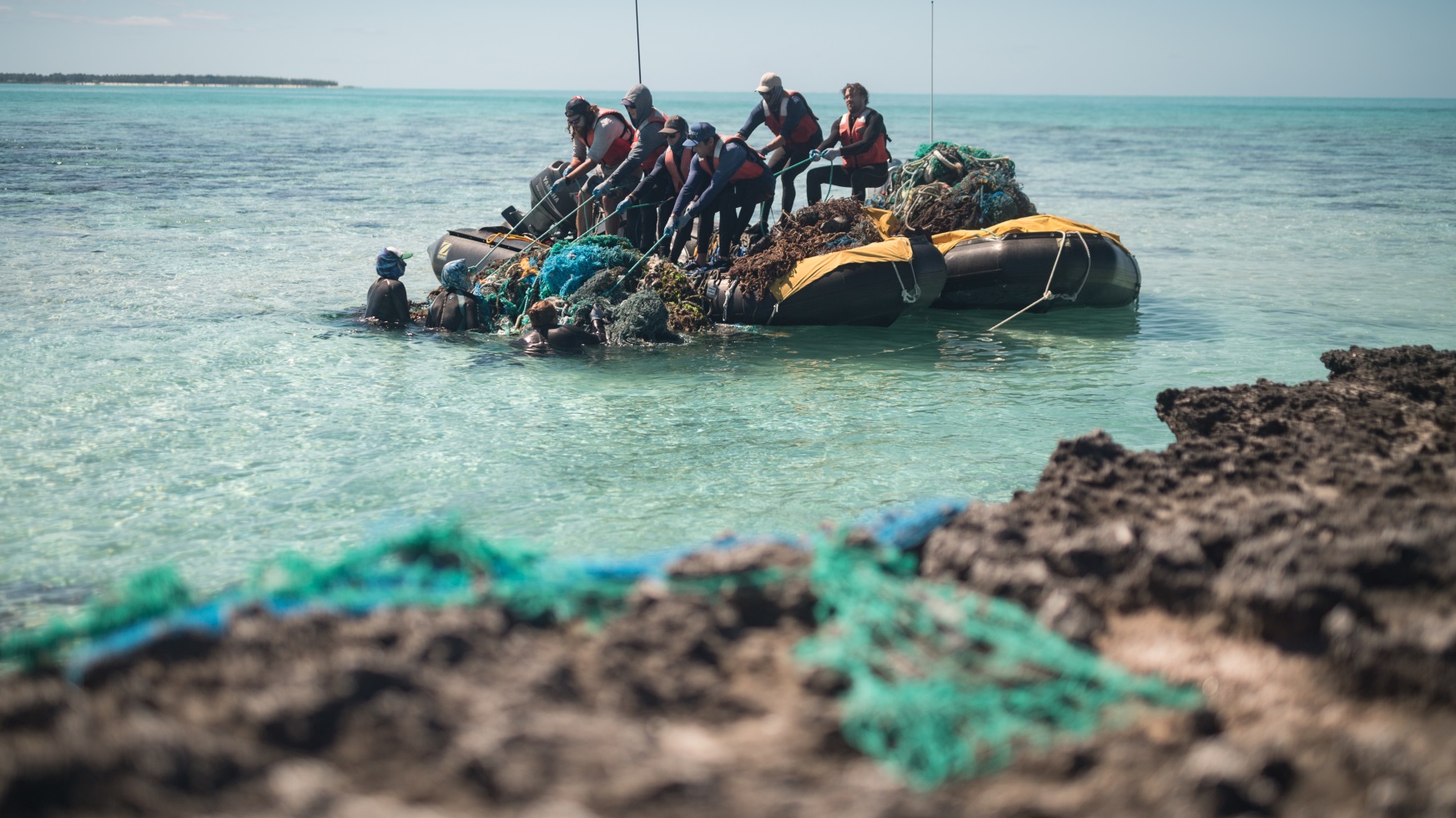 James Morioka
Operations Manager
Joint Institute for Marine and Atmospheric Research (JIMAR)
NOAA Pacific Islands Fisheries Science Center (PIFSC) Ecosystem Sciences Division (ESD)
U.S. Department of Commerce | National Oceanic and Atmospheric Administration | NOAA Fisheries | Page 1
About the Presenter
James Morioka
Operations Manager
Joint Institute for Marine and Atmospheric Research (JIMAR)
NOAA Pacific Islands Fisheries Science Center (PIFSC) Ecosystem Sciences Division (ESD)
james.morioka@noaa.gov
808-725-5491
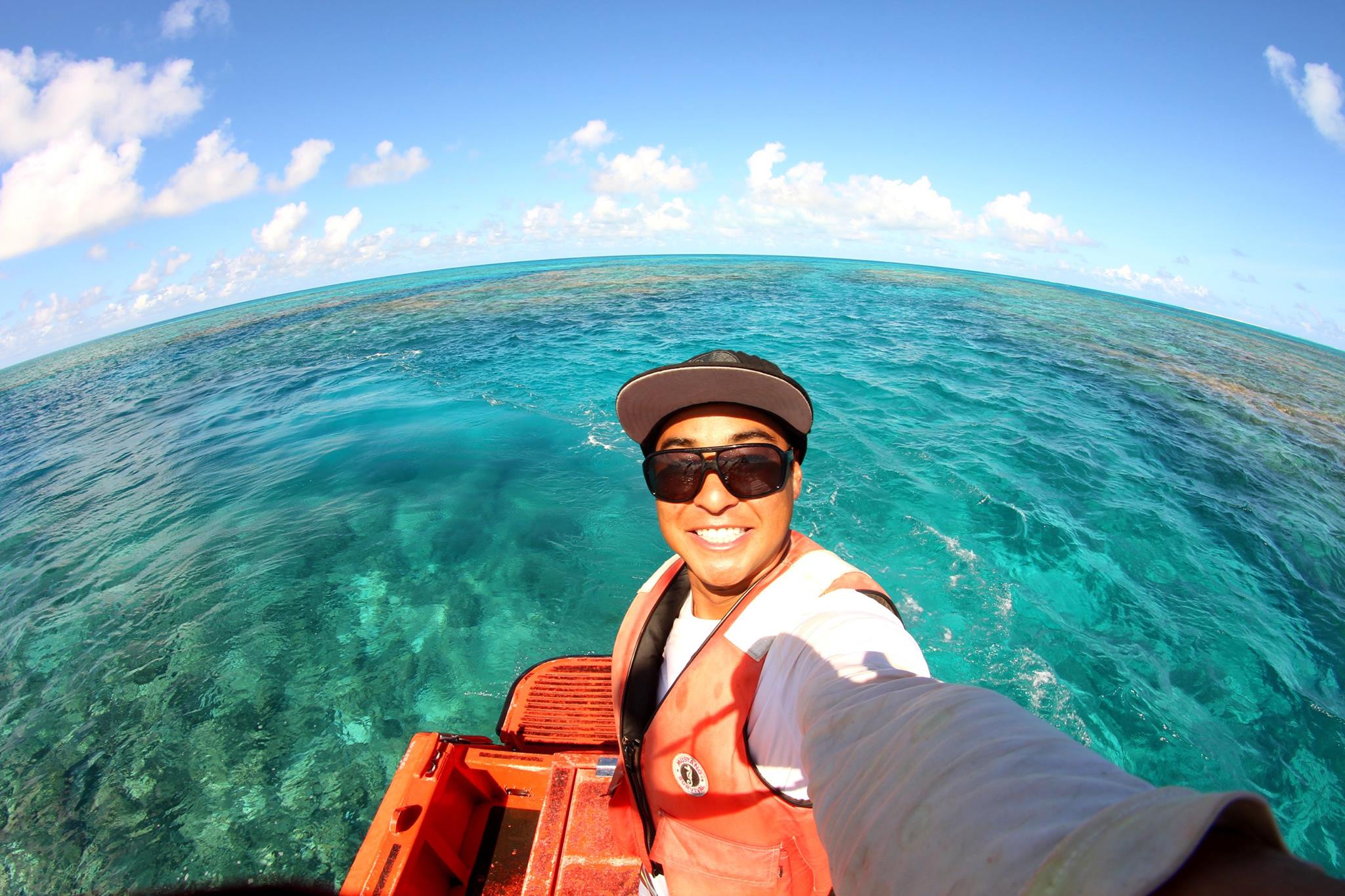 U.S. Department of Commerce | National Oceanic and Atmospheric Administration | NOAA Fisheries | Page 2
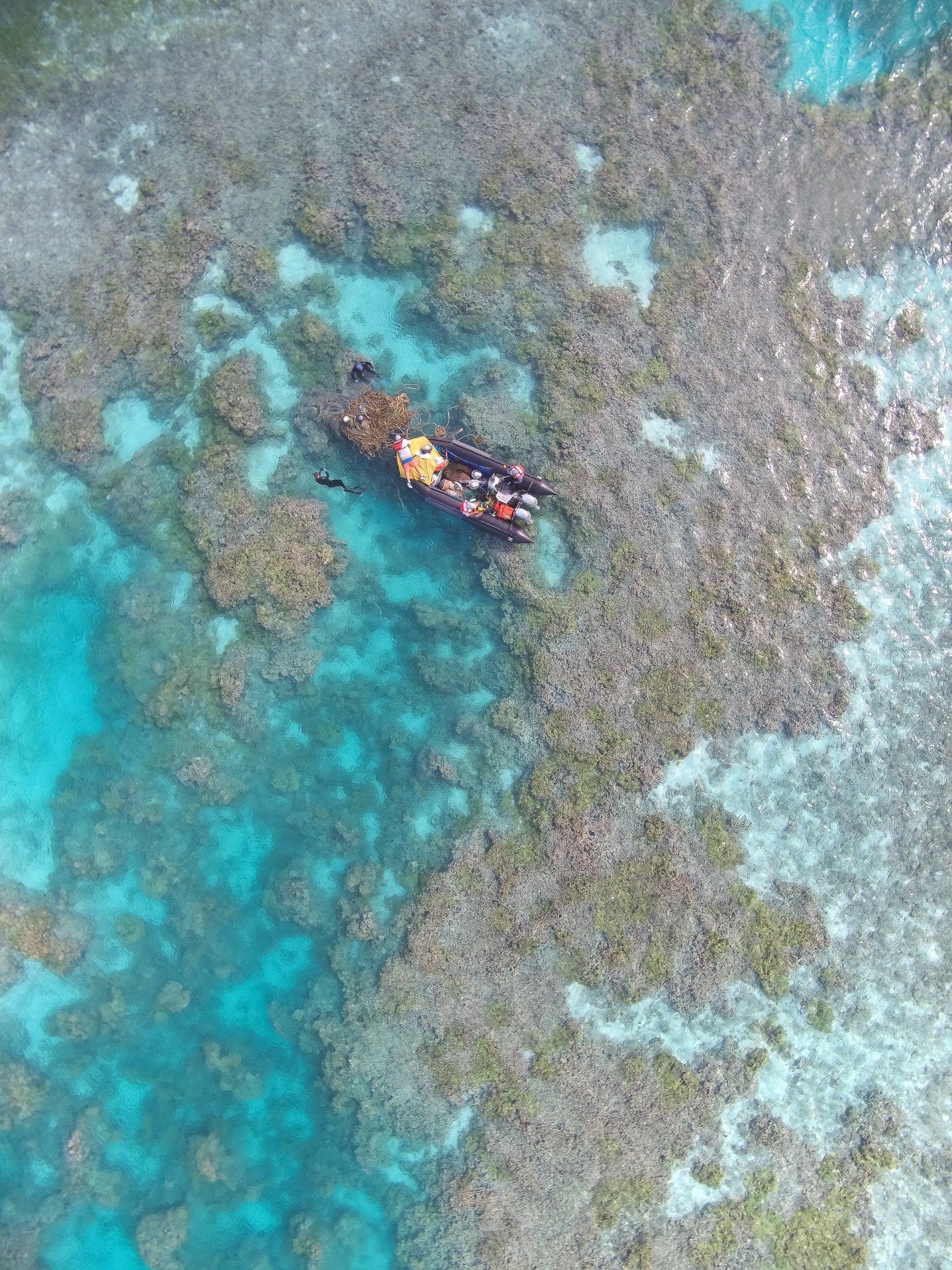 Presentation Overview
Background Information on the Hawaiian Islands and Marine Debris 
Project History
Survey and Removal Methods
2018 Field Mission
Research
Future 
Questions
U.S. Department of Commerce | National Oceanic and Atmospheric Administration | NOAA Fisheries | Page 3
Project Partners
NOAA Pacific Islands Fisheries Science Center (PIFSC)
Joint Institute for Marine and Atmospheric Research (JIMAR)
NOAA Marine Debris Program (MDP)
NOAA Damage Assessment Remediation and Restoration Program (DARRP)
National Fish and Wildlife Foundation (NFWF)
Fishing for Energy – Schnitzer Steel Co. and H-Power/Covanta Energy
University of Hawaii
NOAA Papahānaumokuākea Marine National Monument Program (PMNM)
U.S. Fish and Wildlife Services (USFWS)
National Marine Sanctuaries Foundation (NMSF)
Satlink Global
Co-trustees of the Papahānaumokuākea Marine National Monument
U.S. Department of Commerce | National Oceanic and Atmospheric Administration | NOAA Fisheries | Page 4
Background Information
Hawaiian archipelago centrally located in N. Pacific Gyre
Northwestern Hawaiian Islands (NWHI) -uninhabited islands and atolls
70% of shallow water coral reef habitats in U.S.
More than 7,000 marine species (25% endemic)
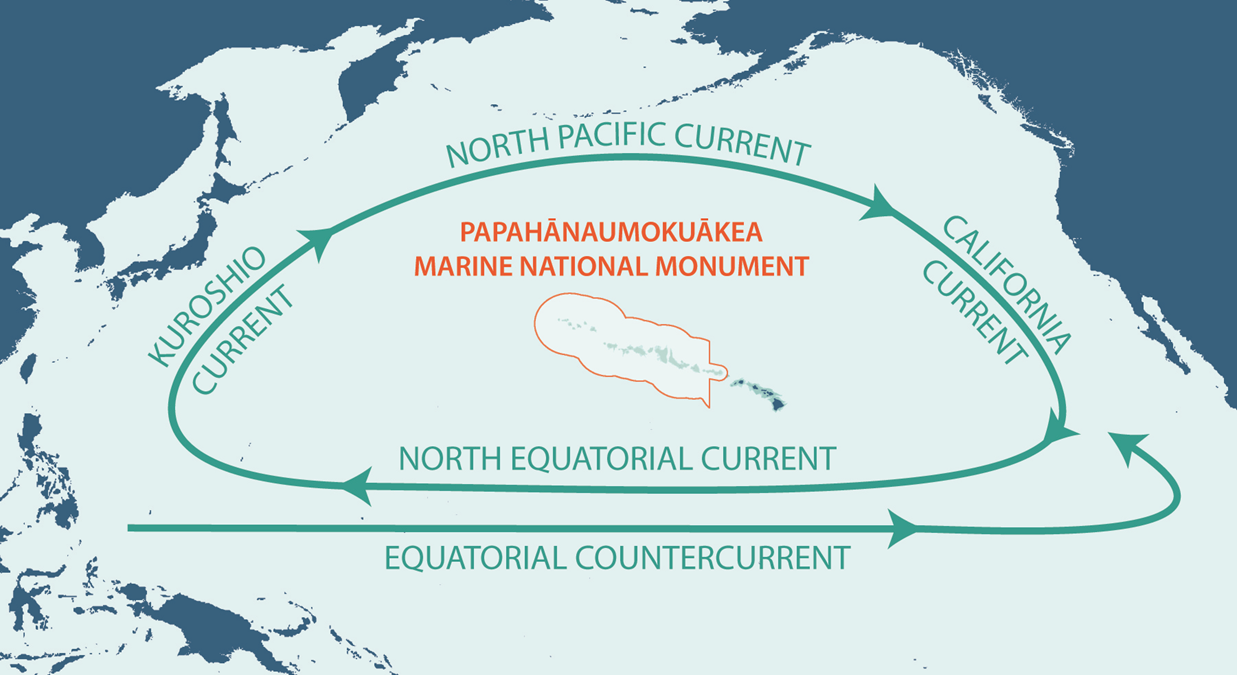 U.S. Department of Commerce | National Oceanic and Atmospheric Administration | NOAA Fisheries | Page 5
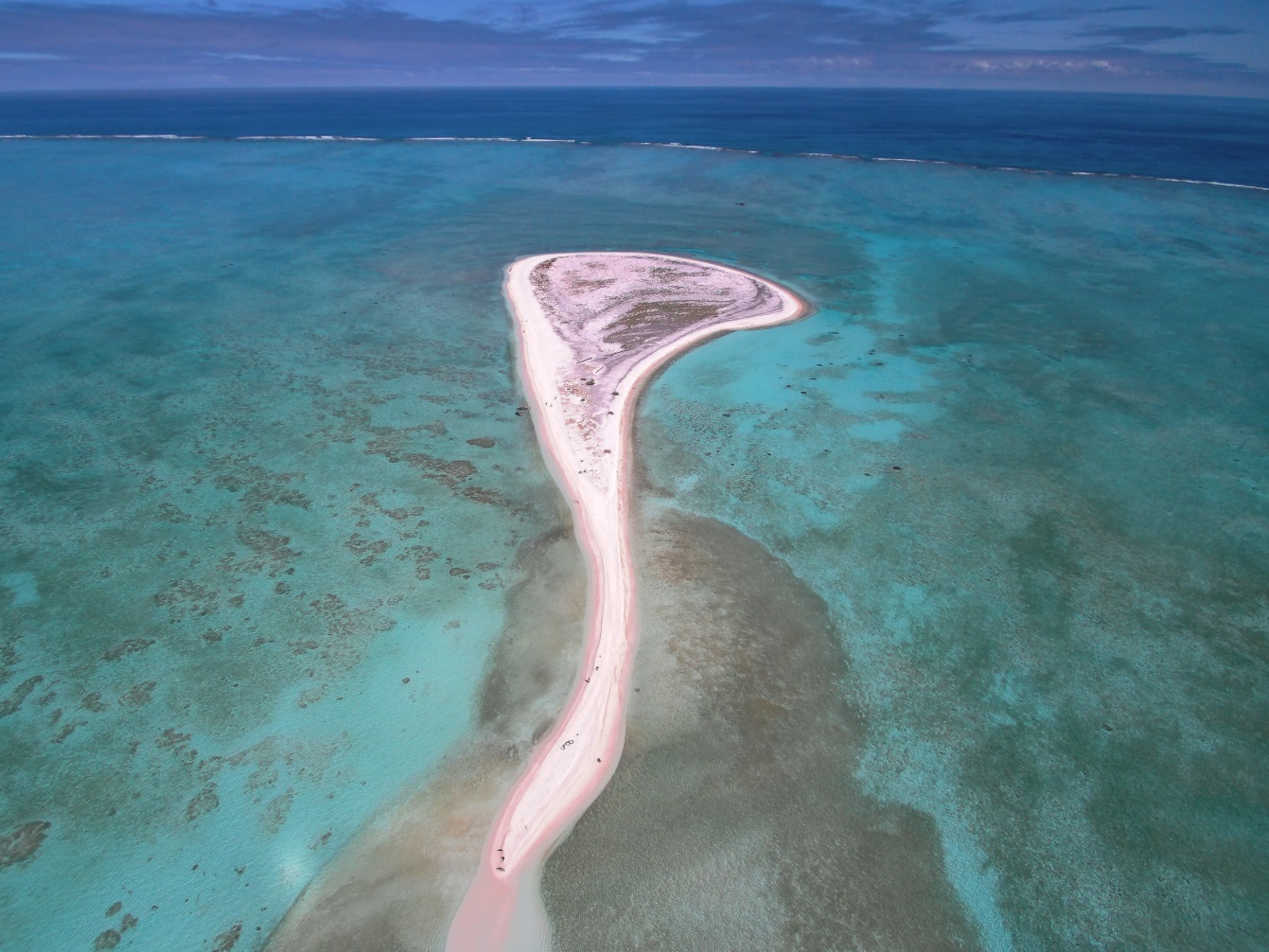 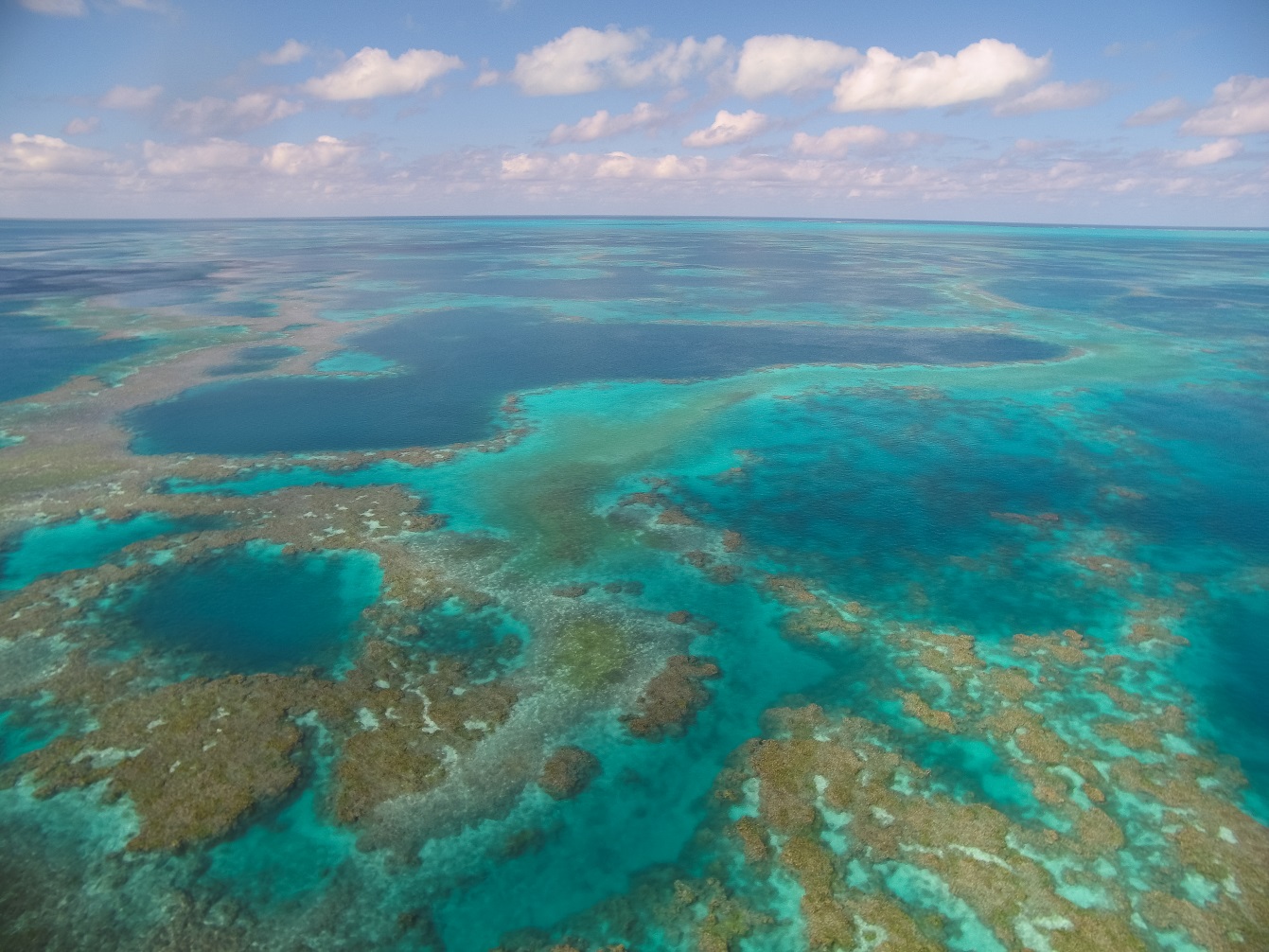 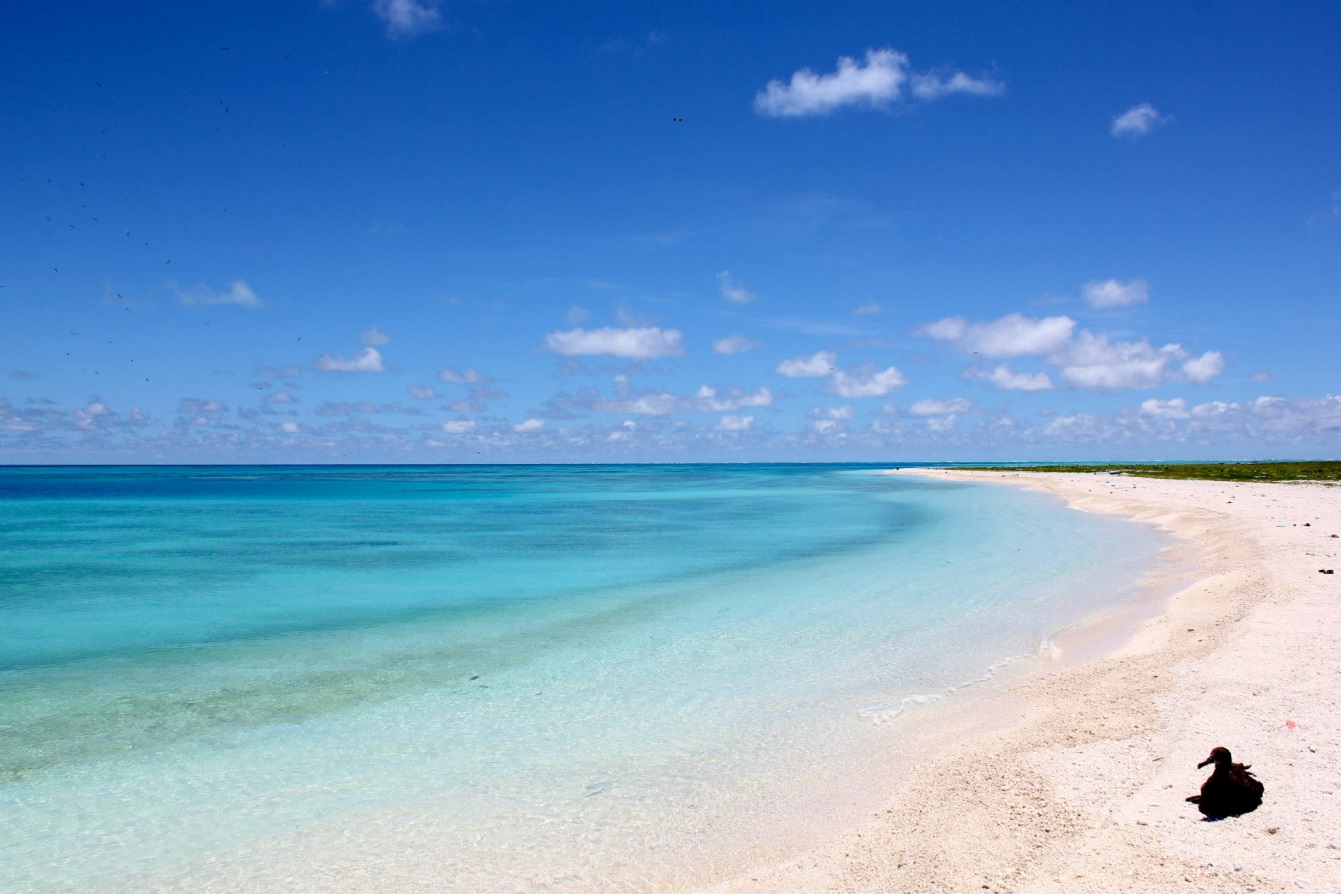 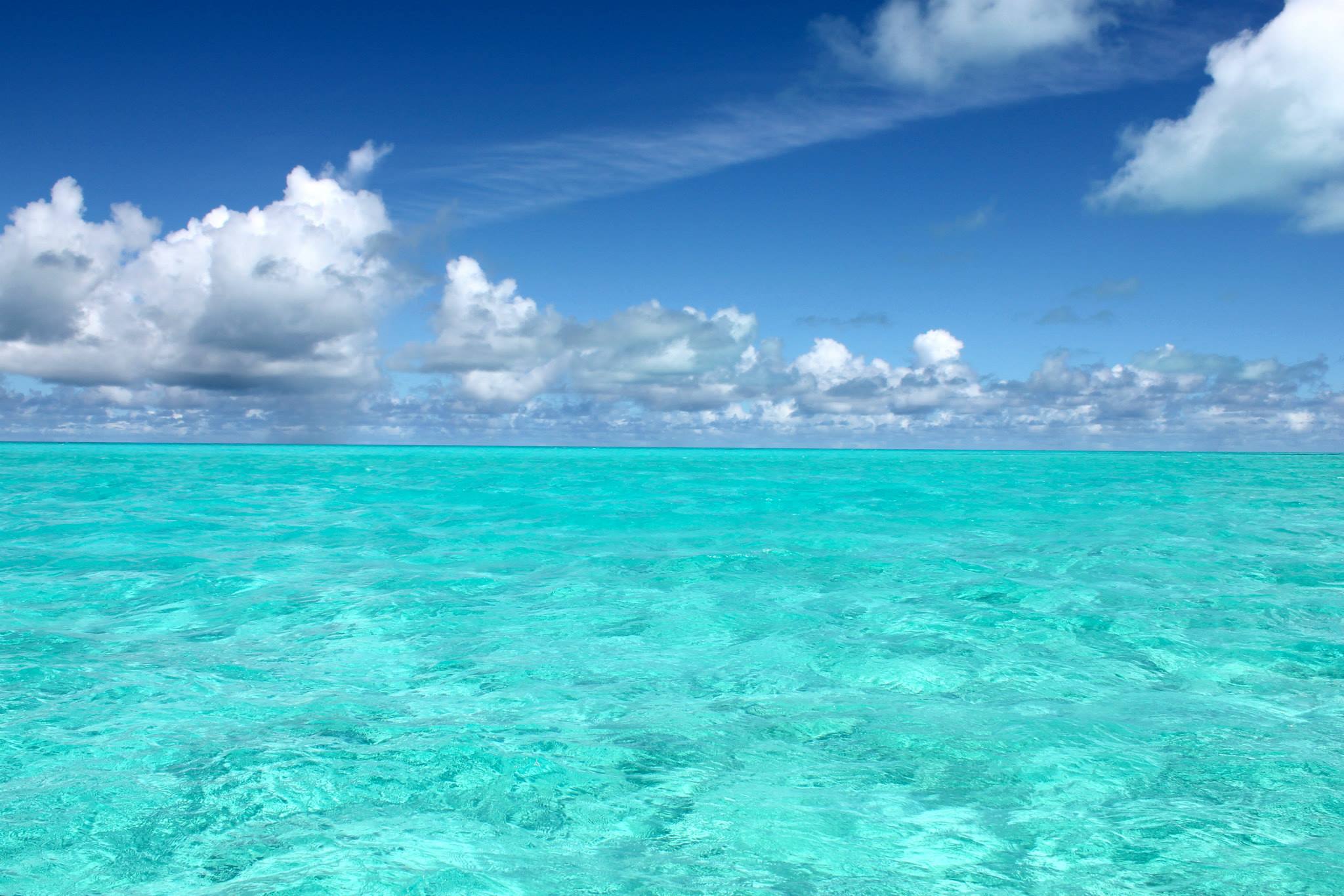 U.S. Department of Commerce | National Oceanic and Atmospheric Administration | NOAA Fisheries | Page 6
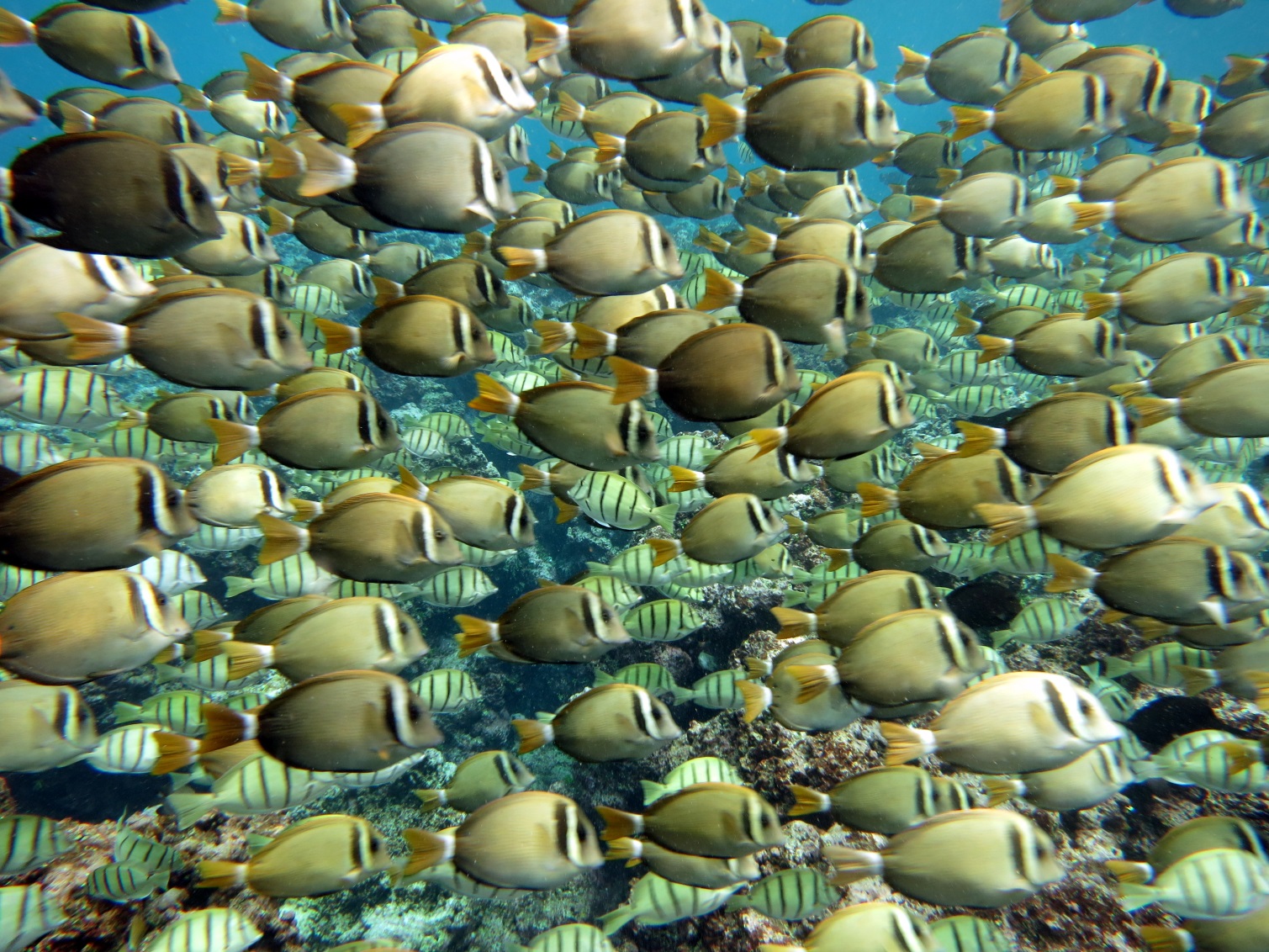 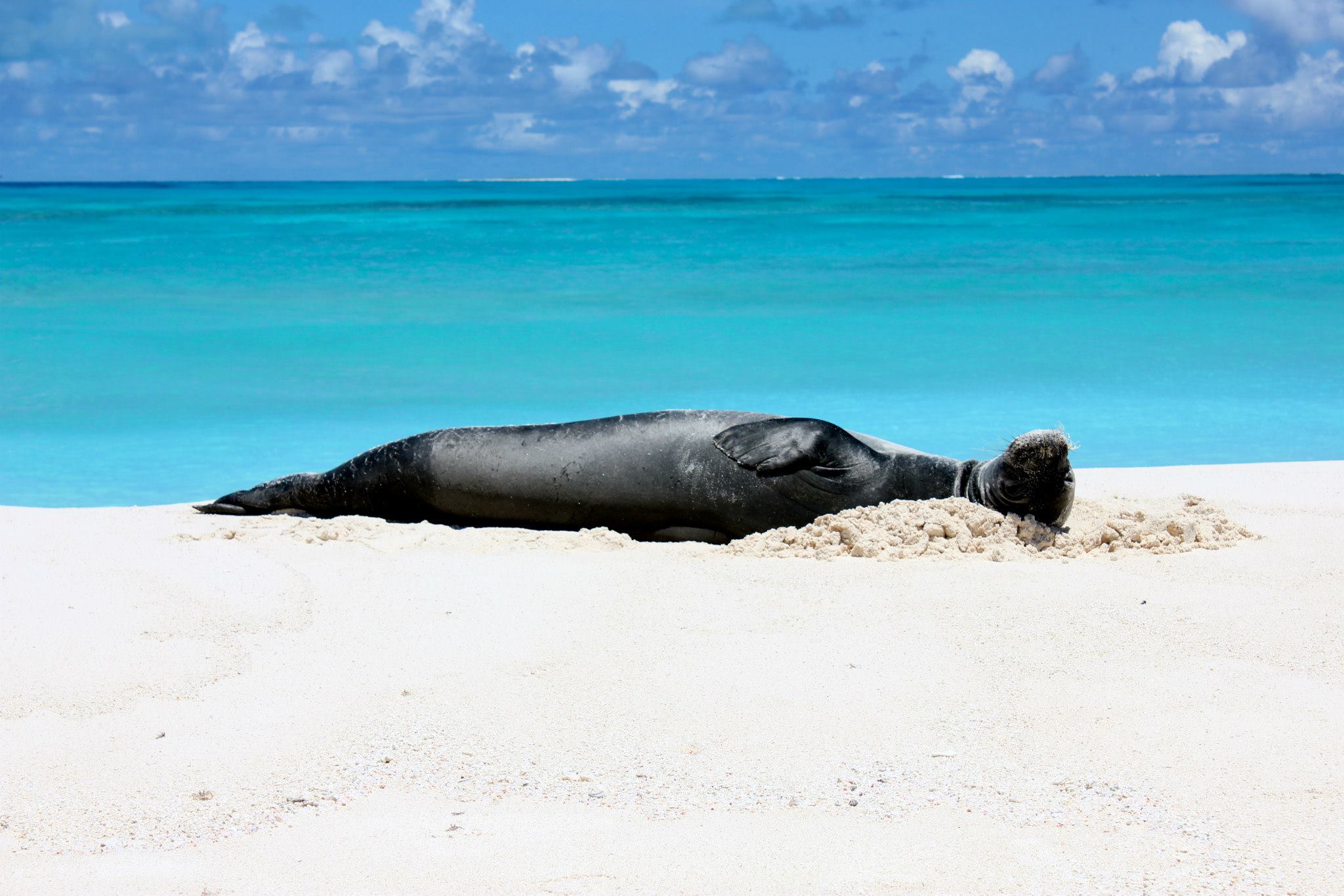 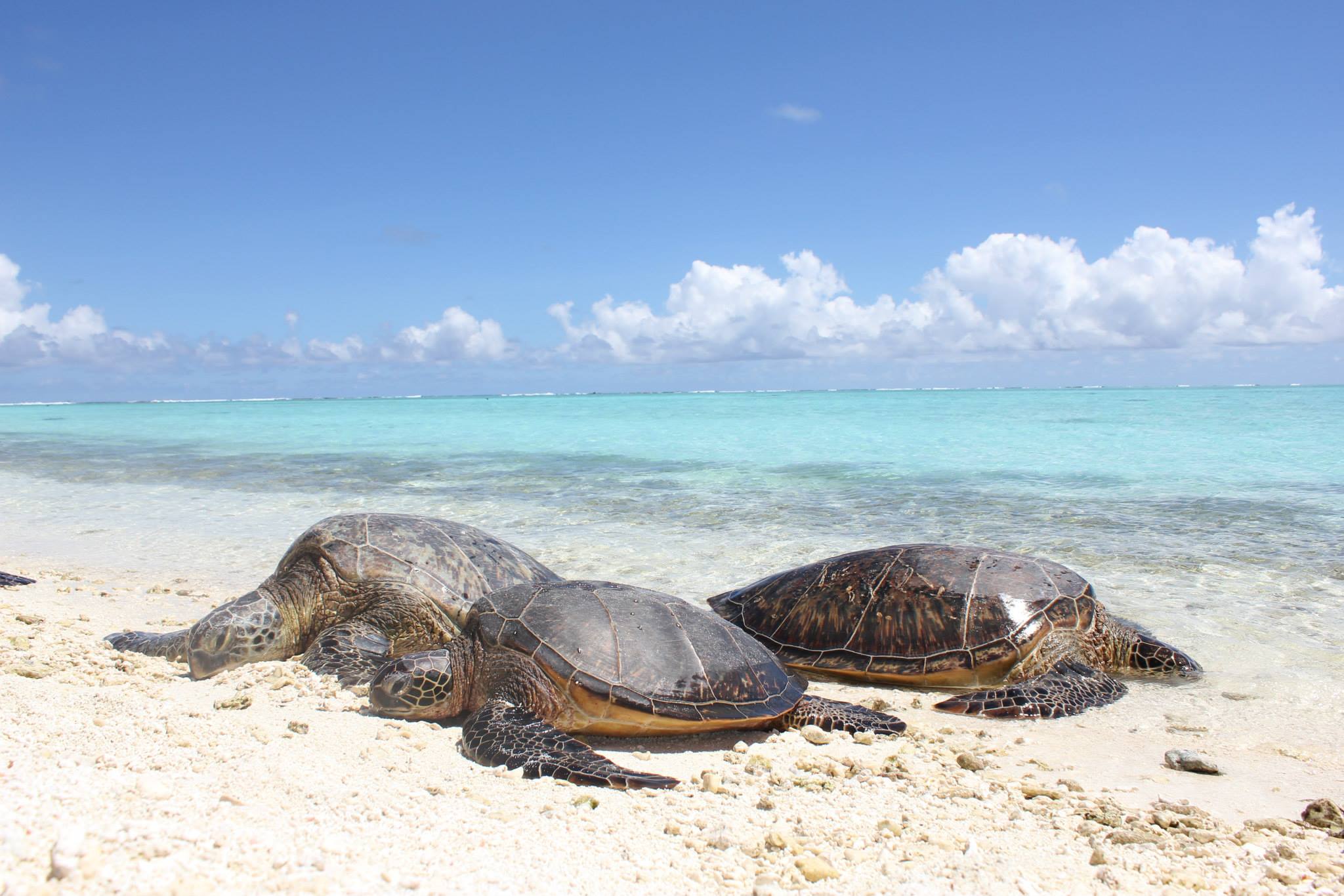 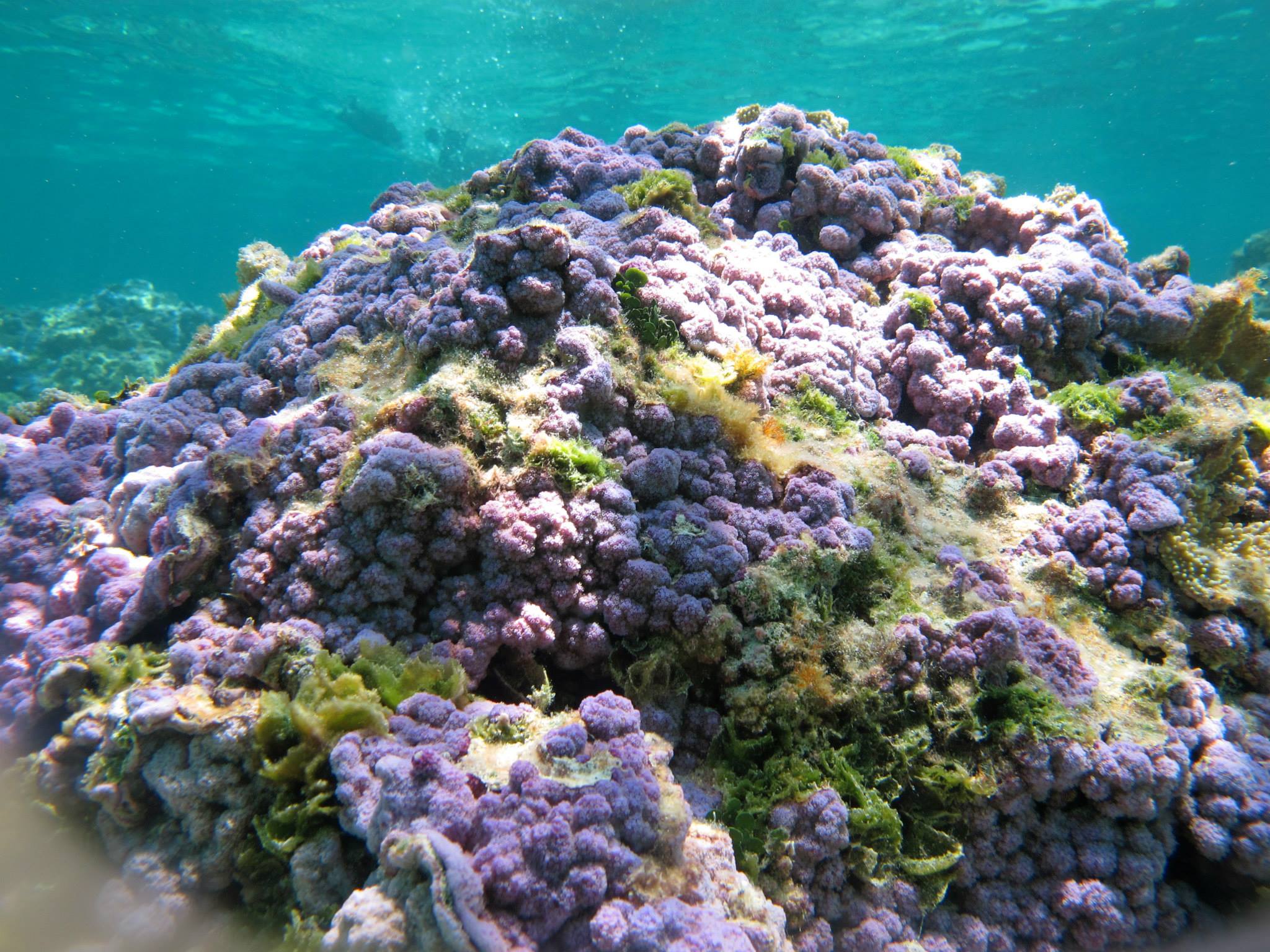 U.S. Department of Commerce | National Oceanic and Atmospheric Administration | NOAA Fisheries | Page 7
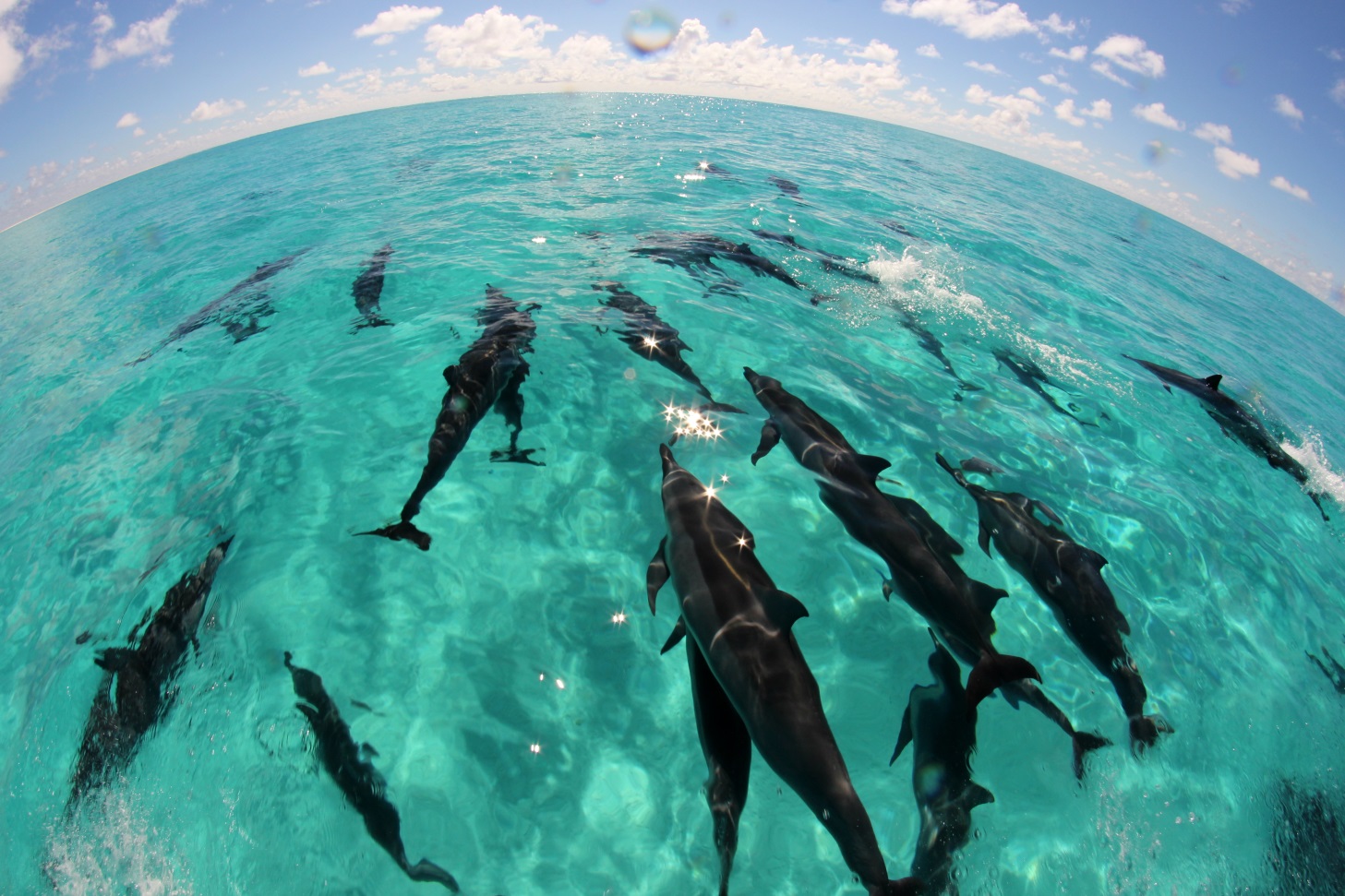 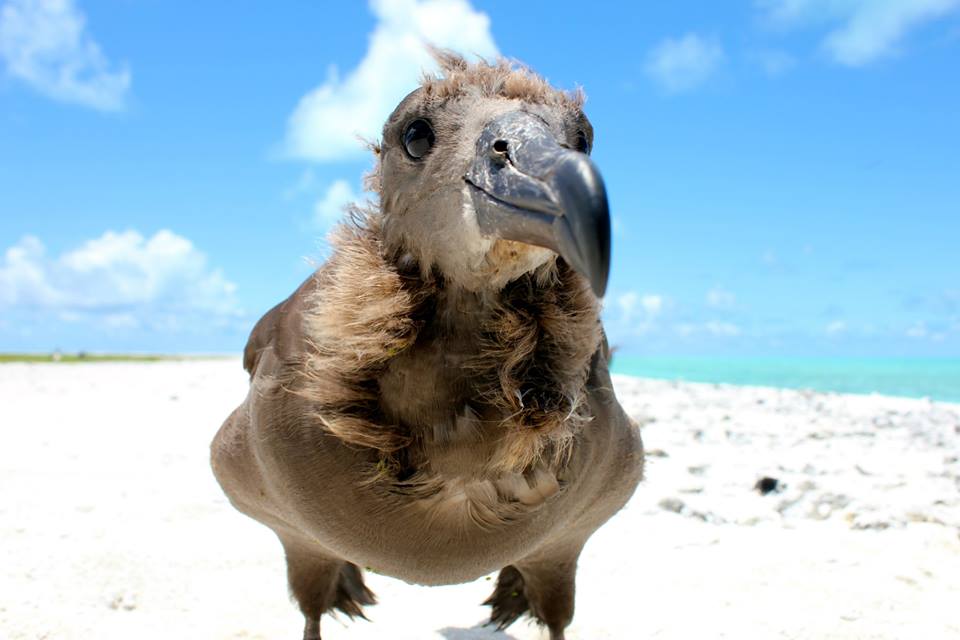 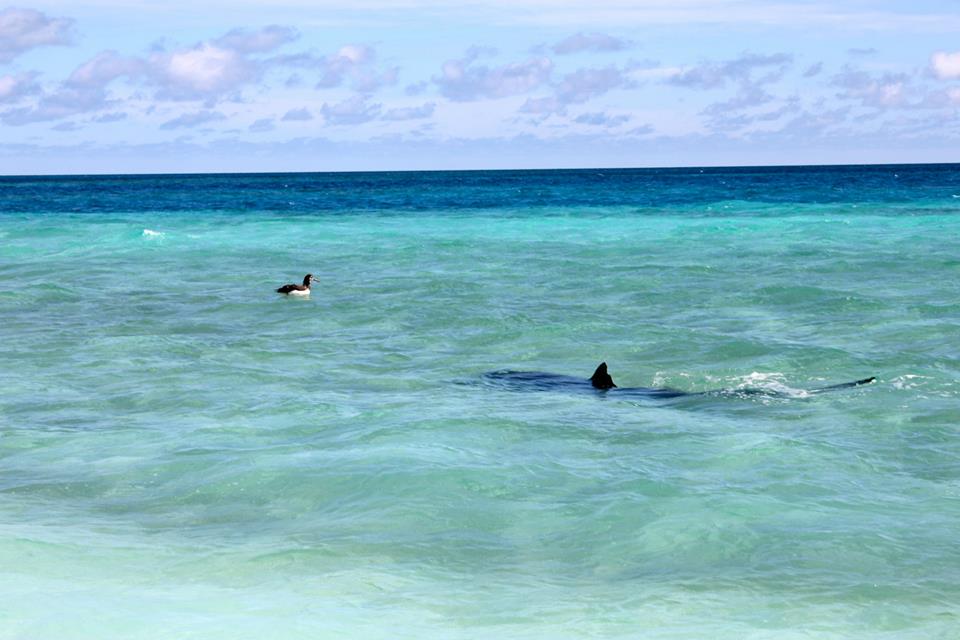 U.S. Department of Commerce | National Oceanic and Atmospheric Administration | NOAA Fisheries | Page 8
U.S. Department of Commerce | National Oceanic and Atmospheric Administration | NOAA Fisheries | Page 9
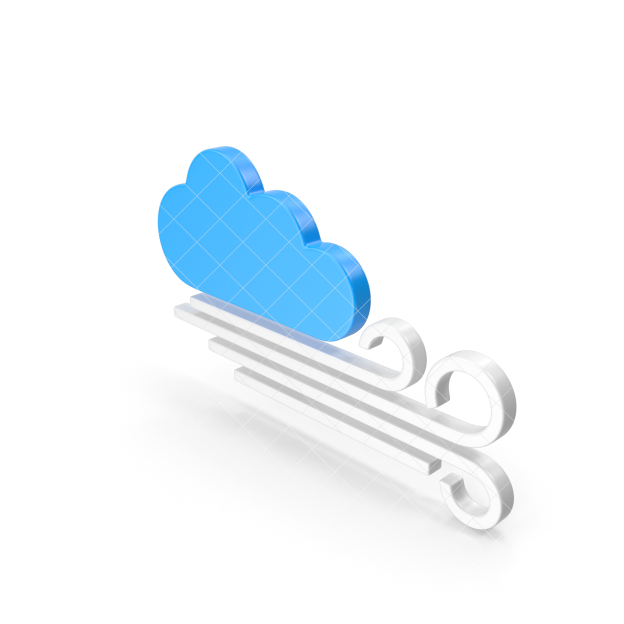 U.S. Department of Commerce | National Oceanic and Atmospheric Administration | NOAA Fisheries | Page 10
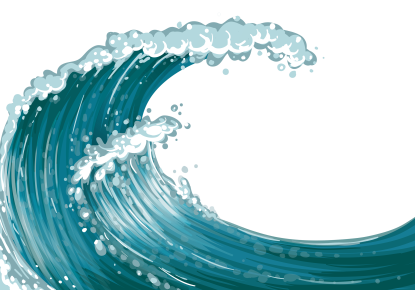 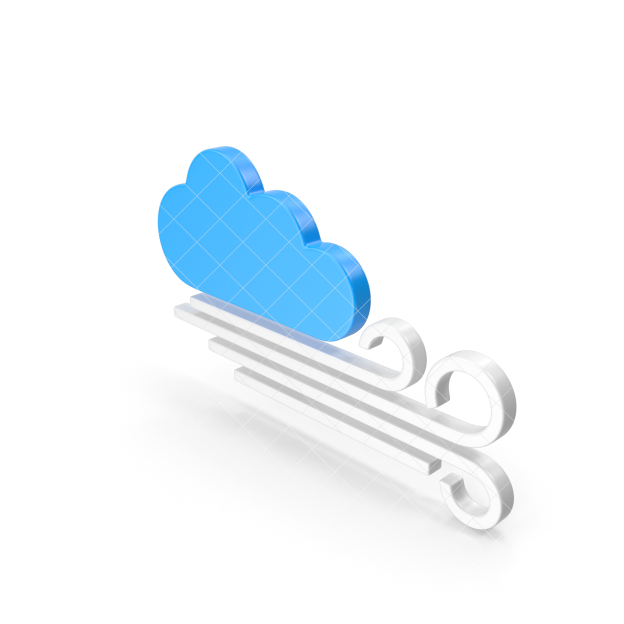 U.S. Department of Commerce | National Oceanic and Atmospheric Administration | NOAA Fisheries | Page 11
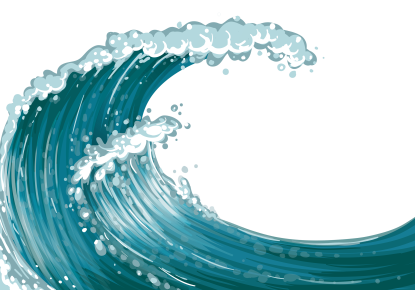 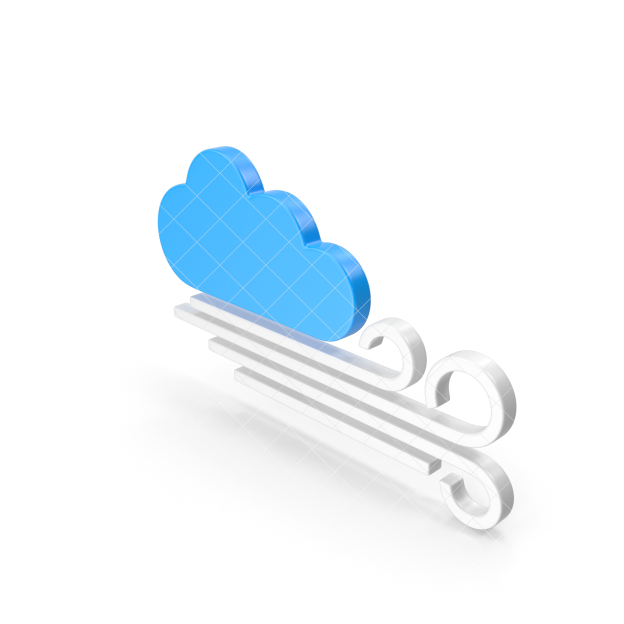 U.S. Department of Commerce | National Oceanic and Atmospheric Administration | NOAA Fisheries | Page 12
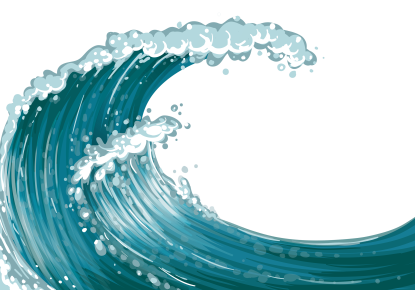 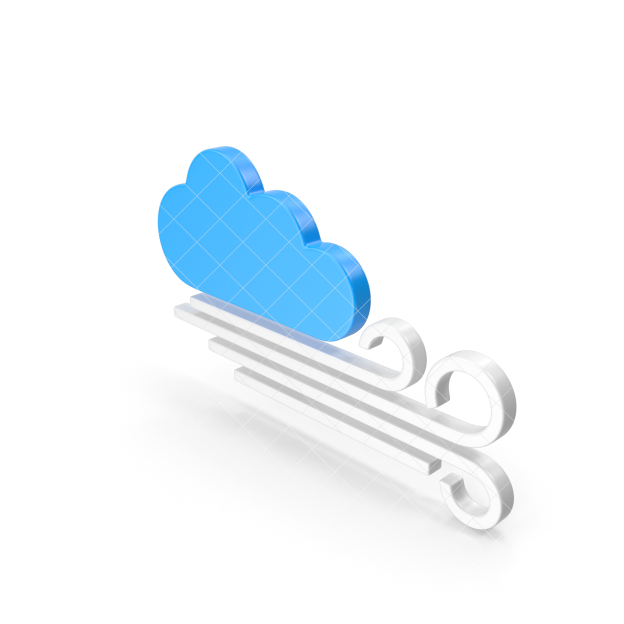 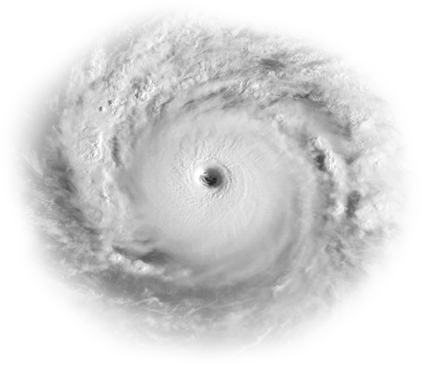 U.S. Department of Commerce | National Oceanic and Atmospheric Administration | NOAA Fisheries | Page 13
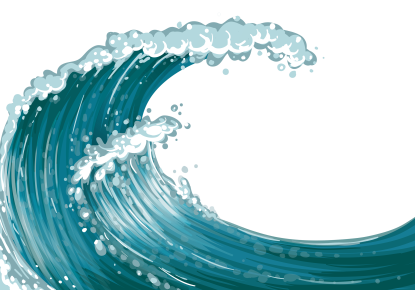 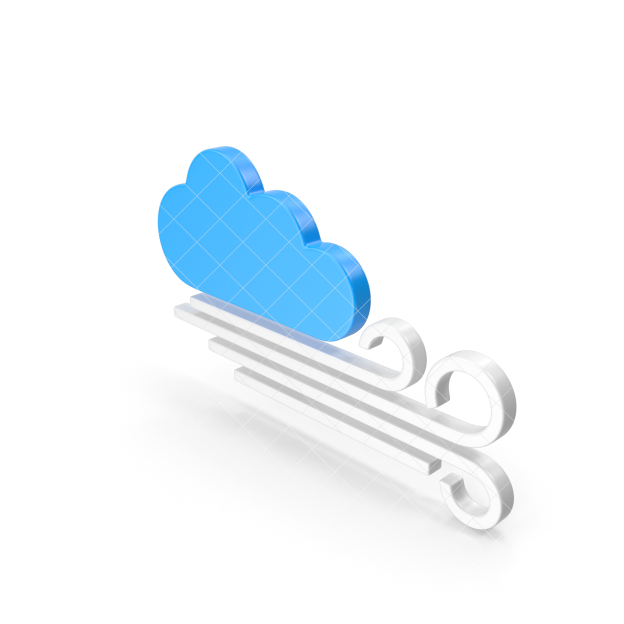 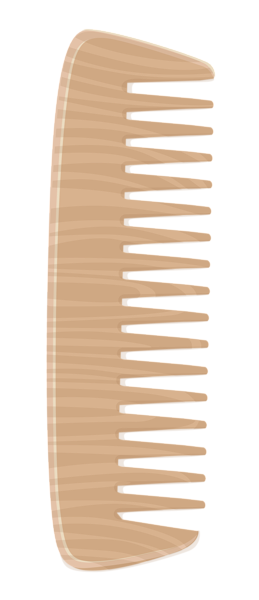 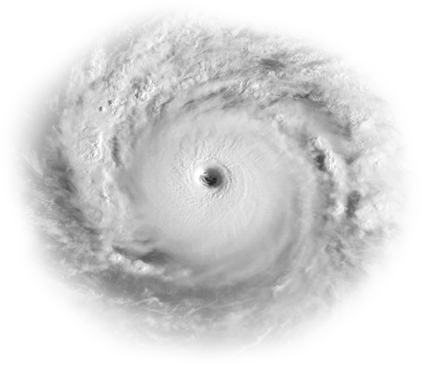 U.S. Department of Commerce | National Oceanic and Atmospheric Administration | NOAA Fisheries | Page 14
U.S. Department of Commerce | National Oceanic and Atmospheric Administration | NOAA Fisheries | Page 15
U.S. Department of Commerce | National Oceanic and Atmospheric Administration | NOAA Fisheries | Page 16
U.S. Department of Commerce | National Oceanic and Atmospheric Administration | NOAA Fisheries | Page 17
U.S. Department of Commerce | National Oceanic and Atmospheric Administration | NOAA Fisheries | Page 18
Youngest
Oldest
U.S. Department of Commerce | National Oceanic and Atmospheric Administration | NOAA Fisheries | Page 19
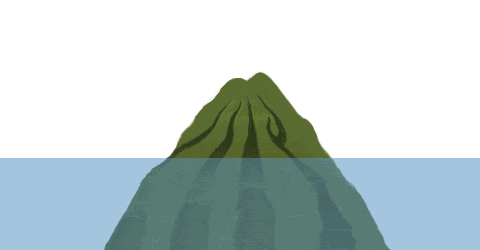 U.S. Department of Commerce | National Oceanic and Atmospheric Administration | NOAA Fisheries | Page 20
U.S. Department of Commerce | National Oceanic and Atmospheric Administration | NOAA Fisheries | Page 21
52 metric tons of DFG accumulate in NWHI annually
U.S. Department of Commerce | National Oceanic and Atmospheric Administration | NOAA Fisheries | Page 22
Marine Debris Impacts
Refuse, Reduce, Reuse, Recycle, Remove
How is marine debris affecting the NWHI?
Entanglement
Ingestion
Habitat damage
Non-native species
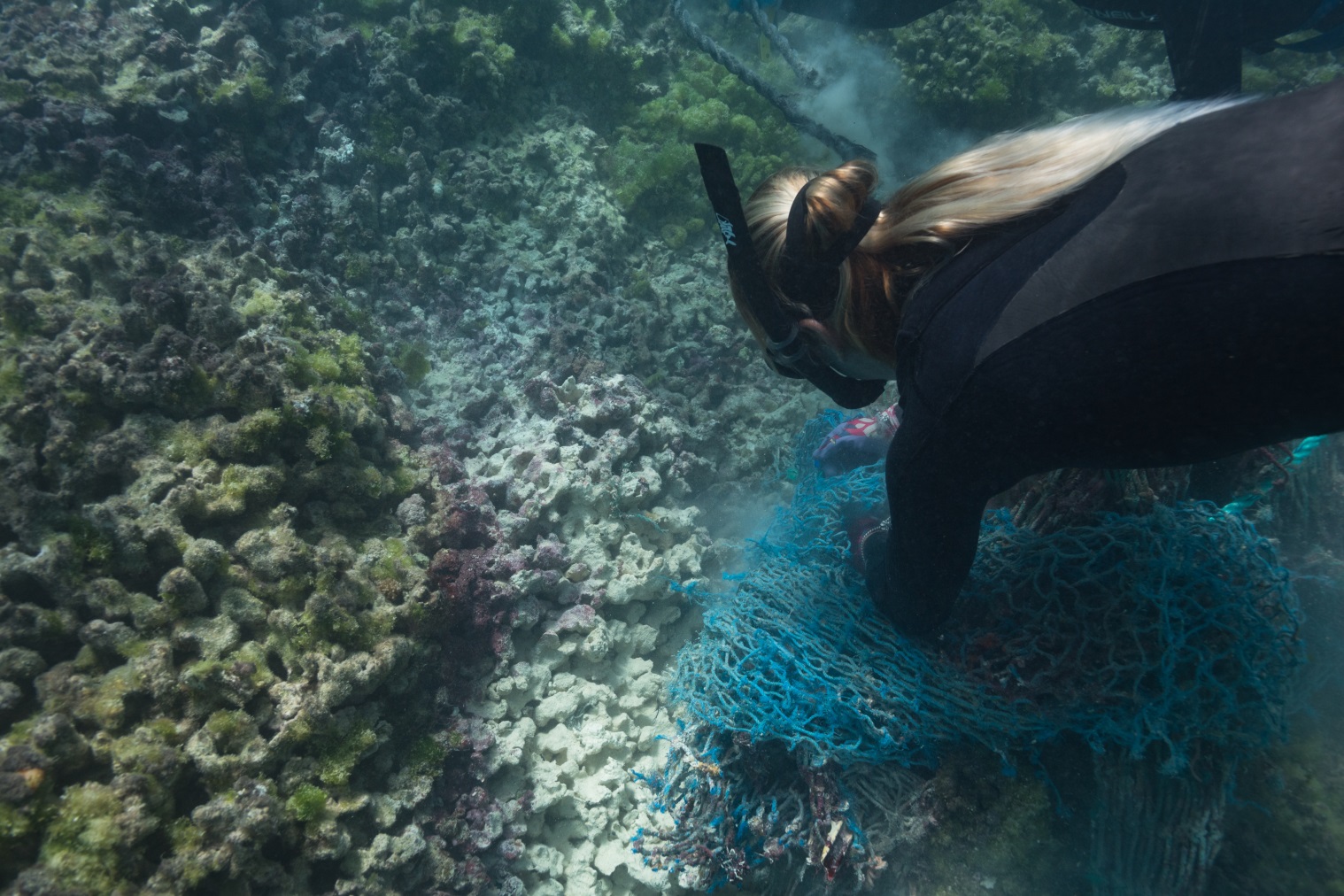 U.S. Department of Commerce | National Oceanic and Atmospheric Administration | NOAA Fisheries | Page 23
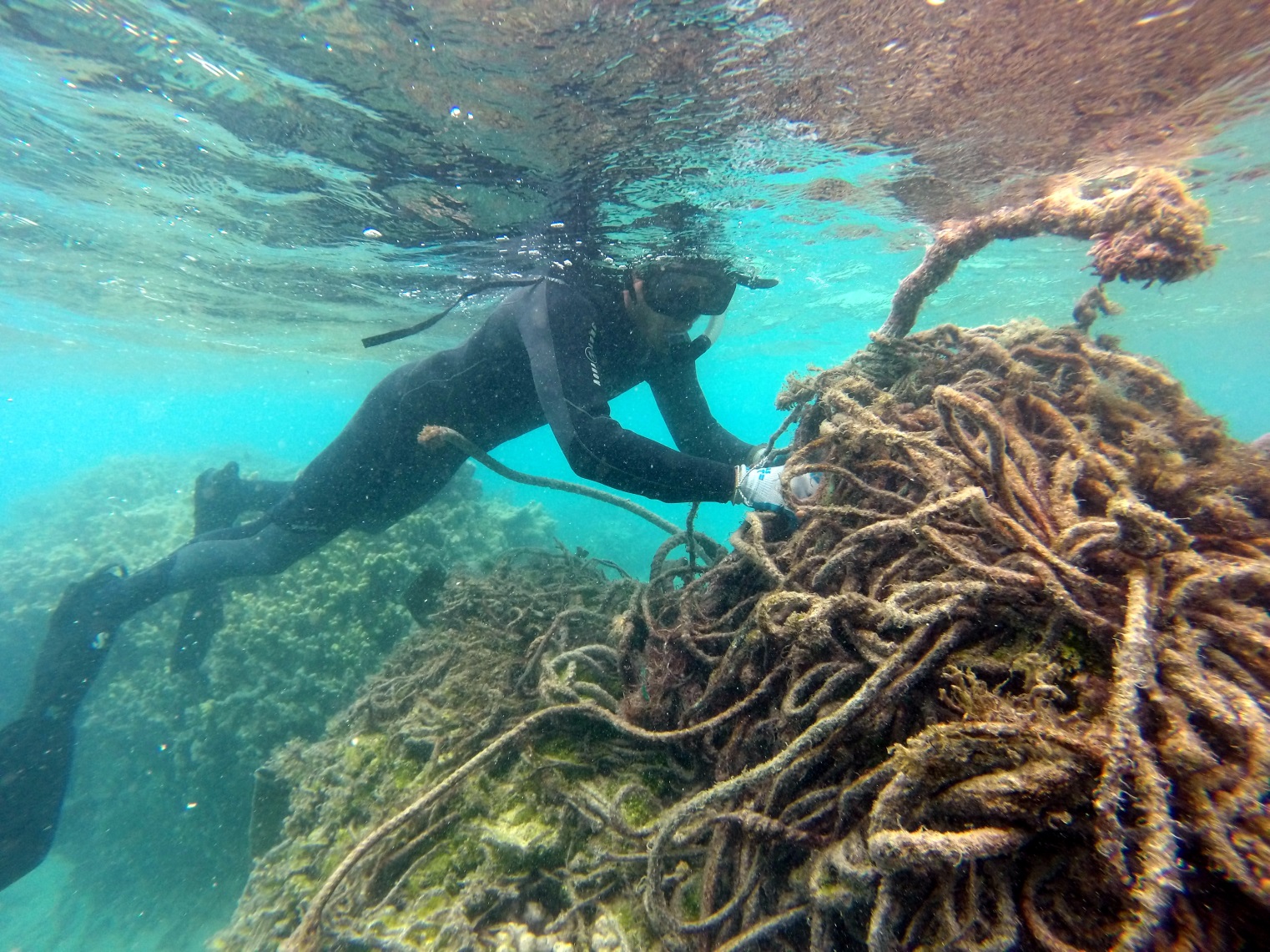 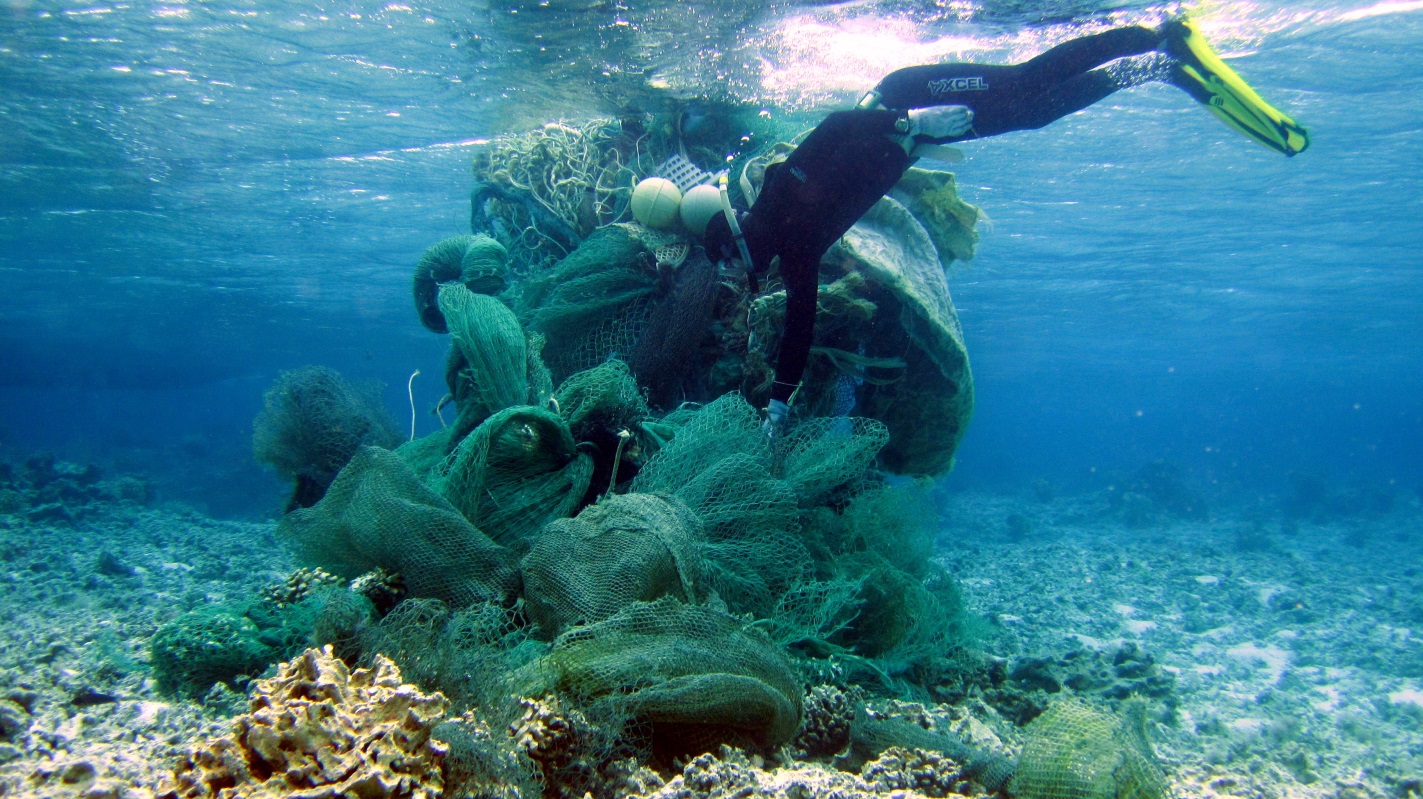 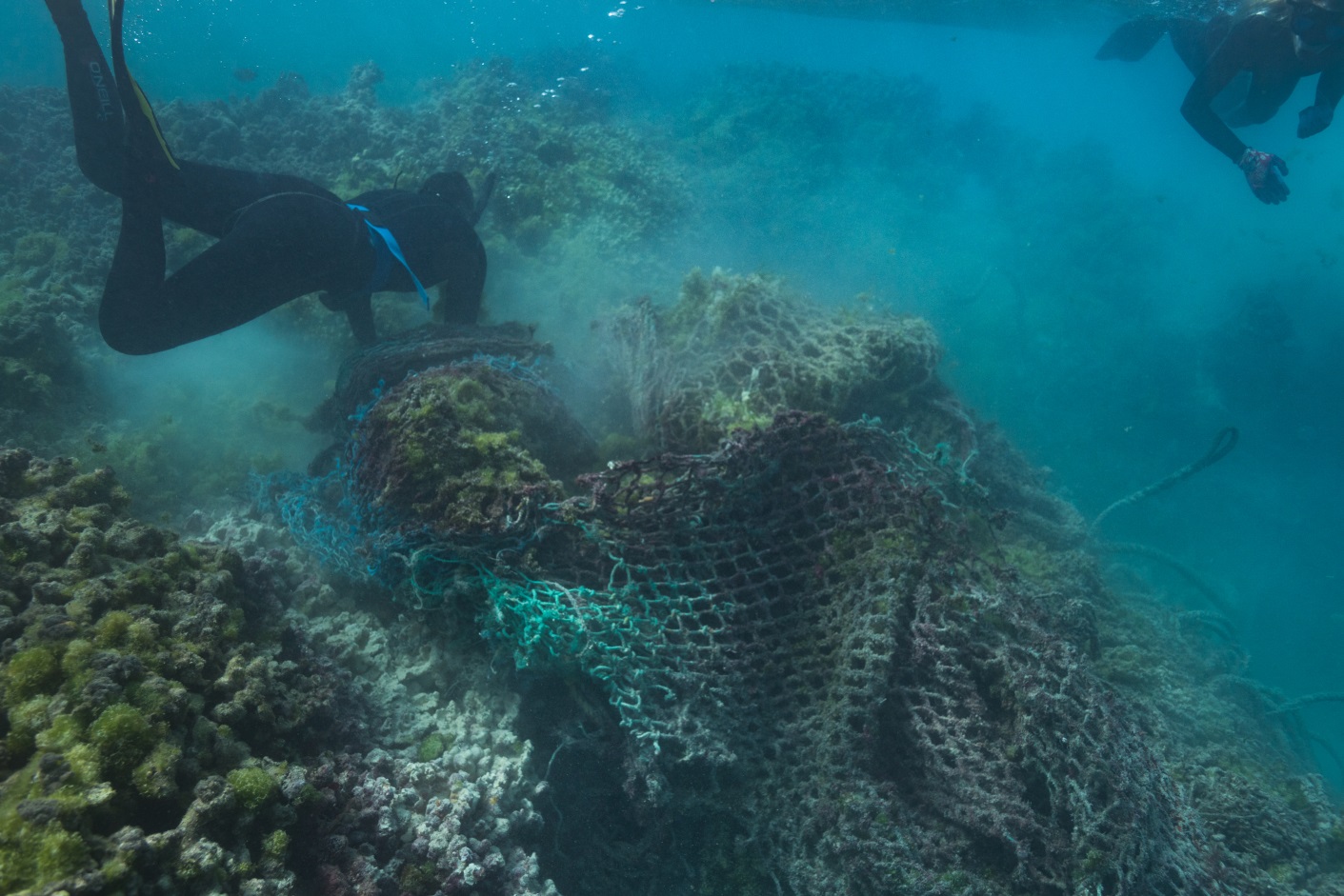 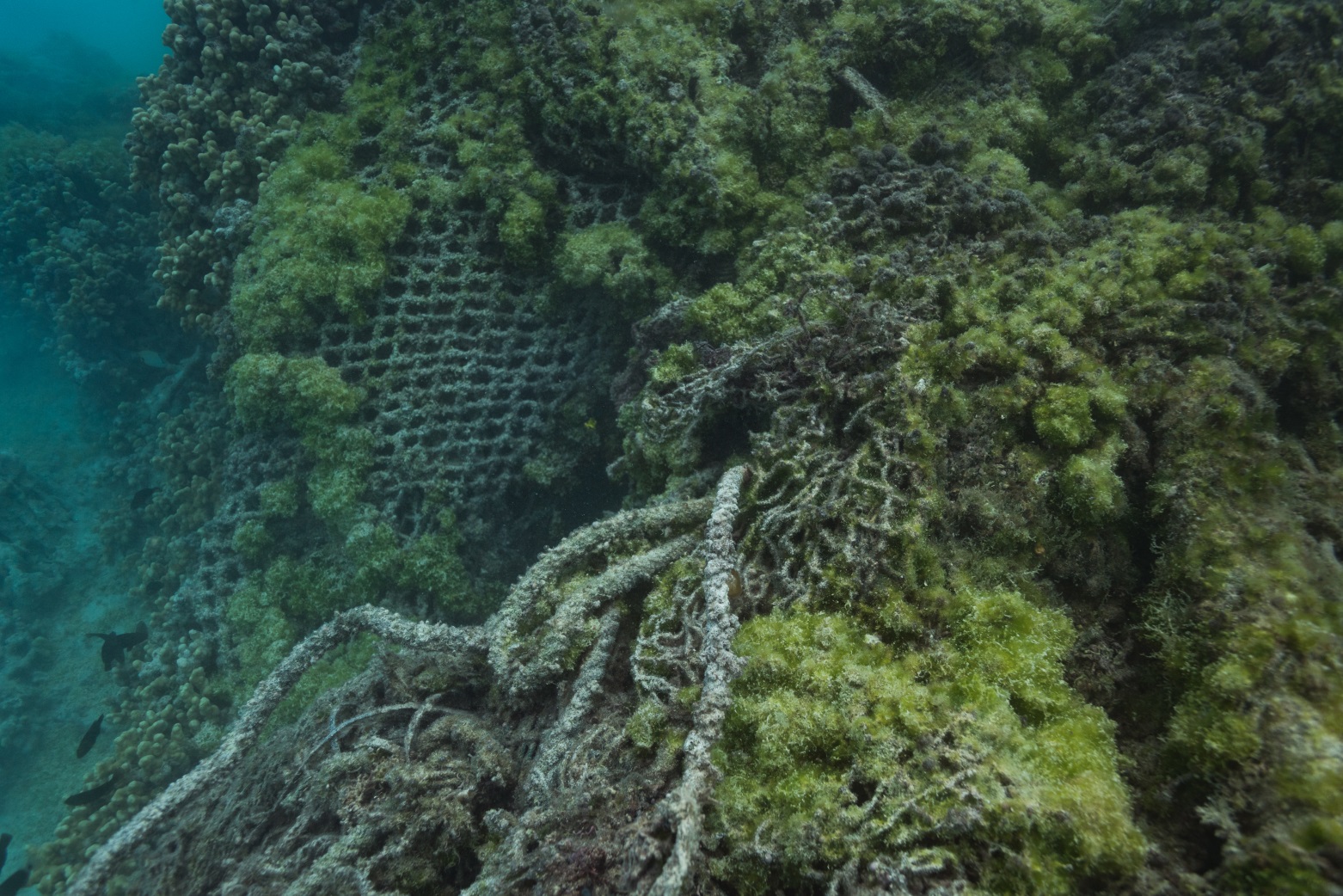 U.S. Department of Commerce | National Oceanic and Atmospheric Administration | NOAA Fisheries | Page 24
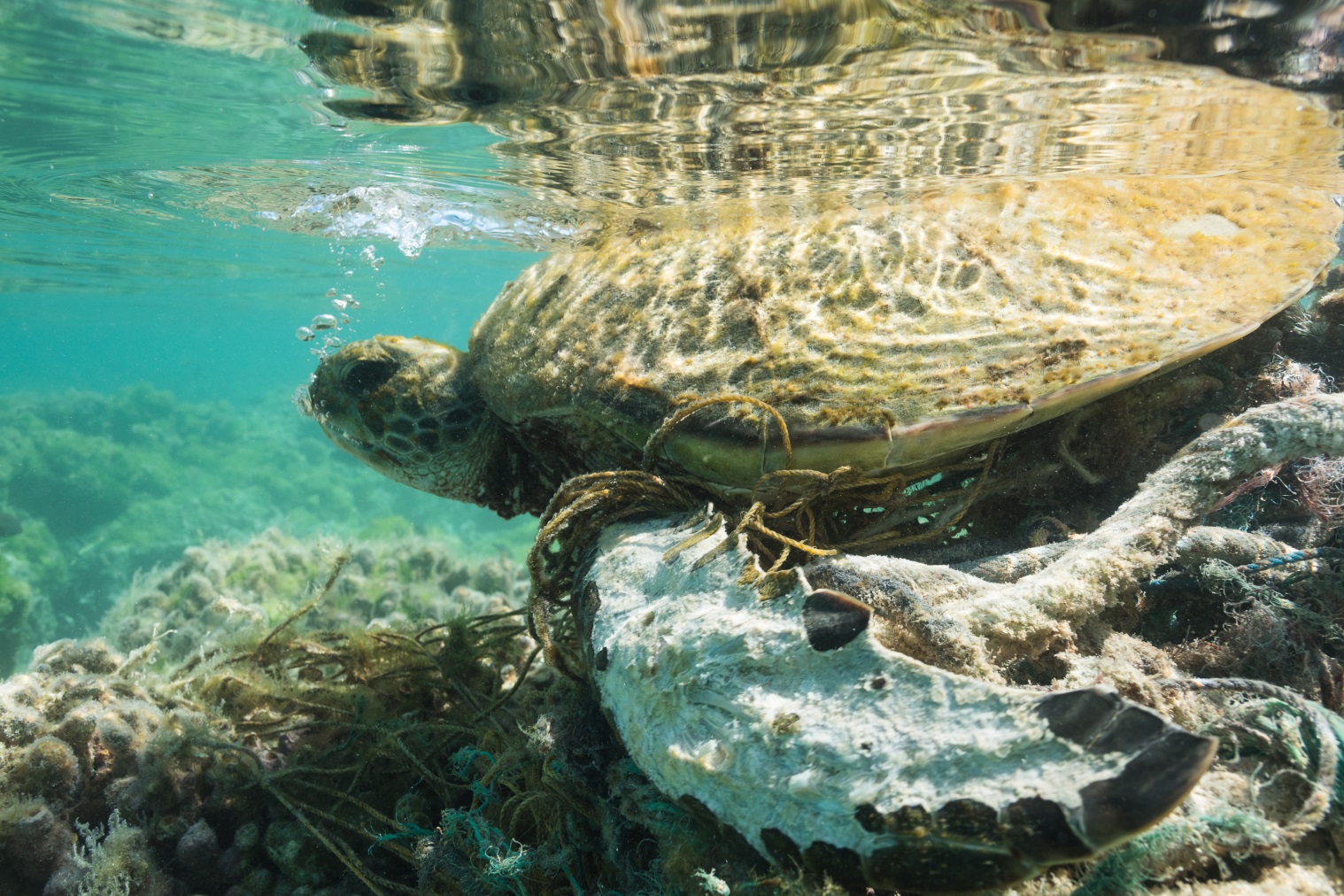 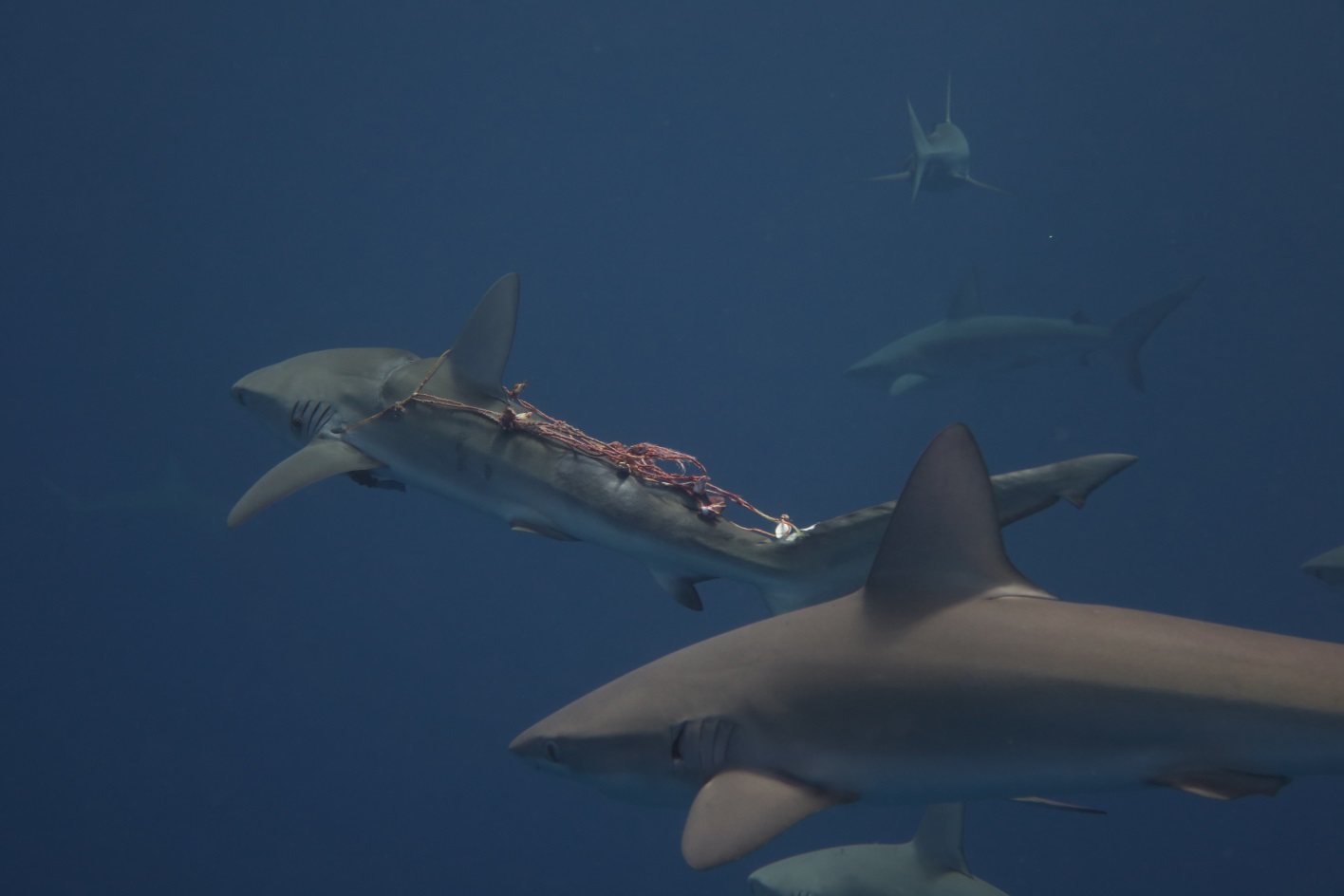 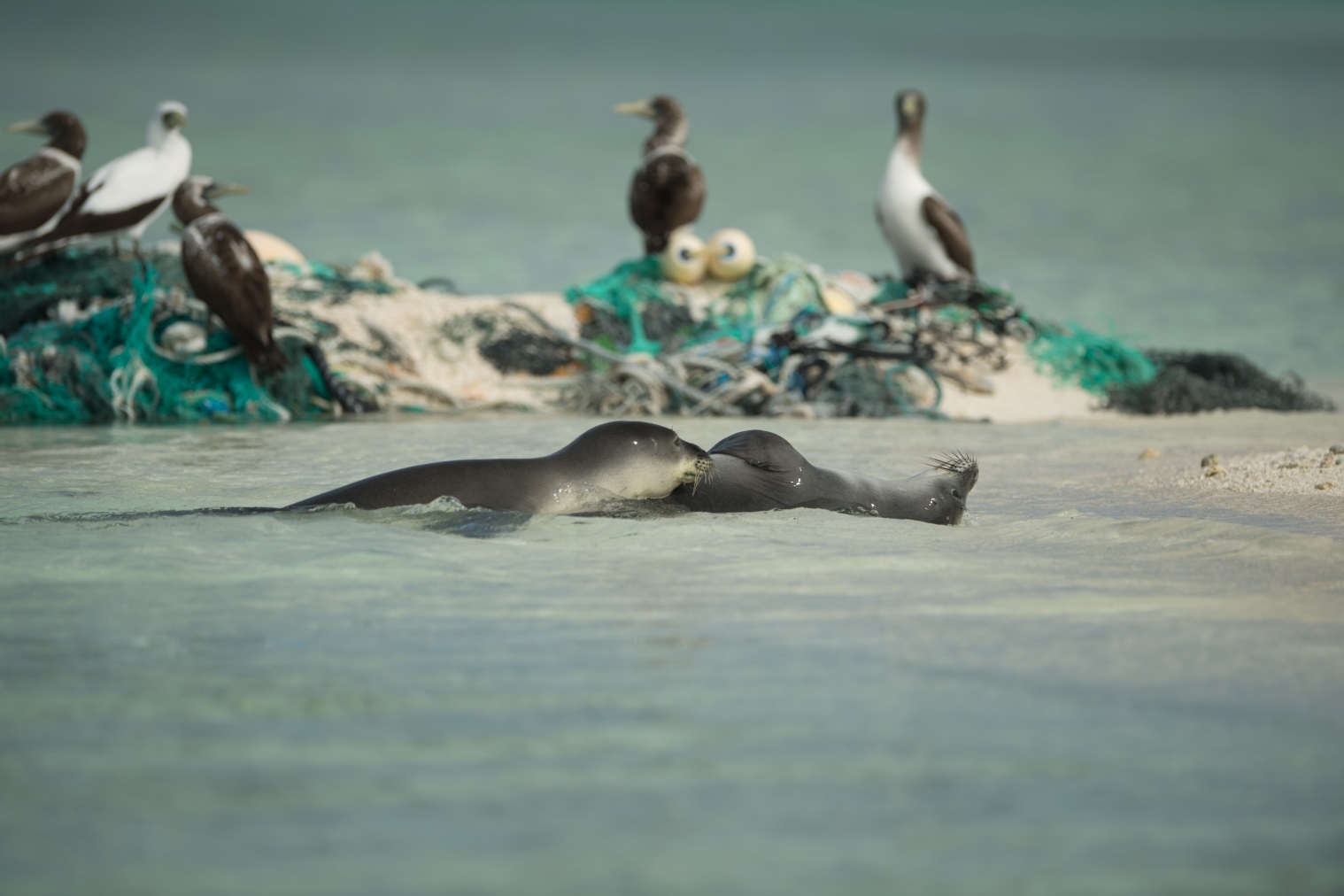 U.S. Department of Commerce | National Oceanic and Atmospheric Administration | NOAA Fisheries | Page 25
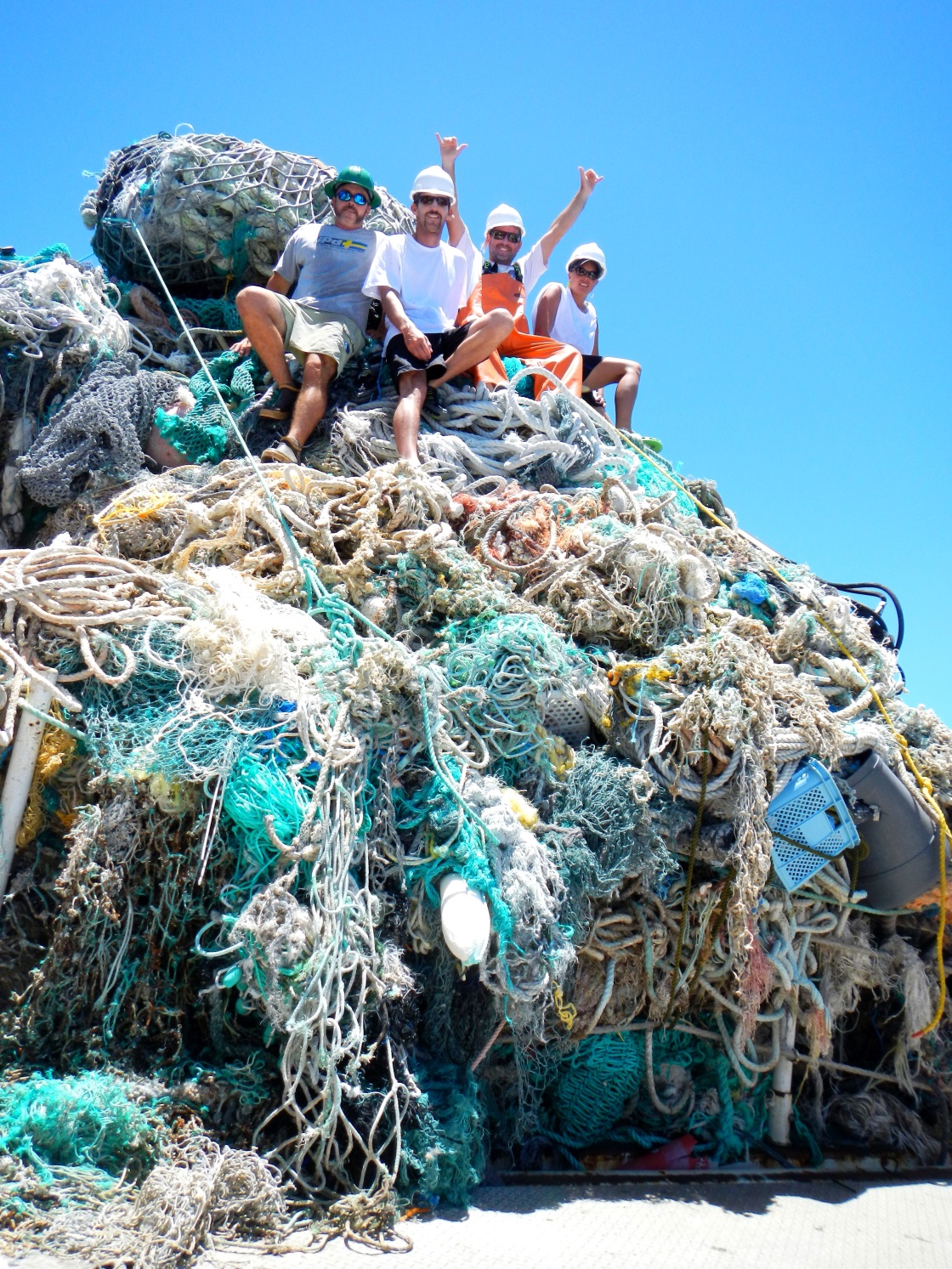 Project History
1996 – Project founded in NWHI 
1999 – First full marine debris season
2006 – Papahānaumokuākea Marine National Monument established
2006 – Maintenance mode (annual)
1996 – 2018: 922 metric tons (over 2 million lbs) removed from NWHI
U.S. Department of Commerce | National Oceanic and Atmospheric Administration | NOAA Fisheries | Page 26
Marine Debris Removal Impacts
1,400 Hawaiian monk seals left in the world
28% of Hawaiian monk seals alive today are because of marine debris removals, disentanglements, and rehabilitation efforts (Harting et al., 2014)
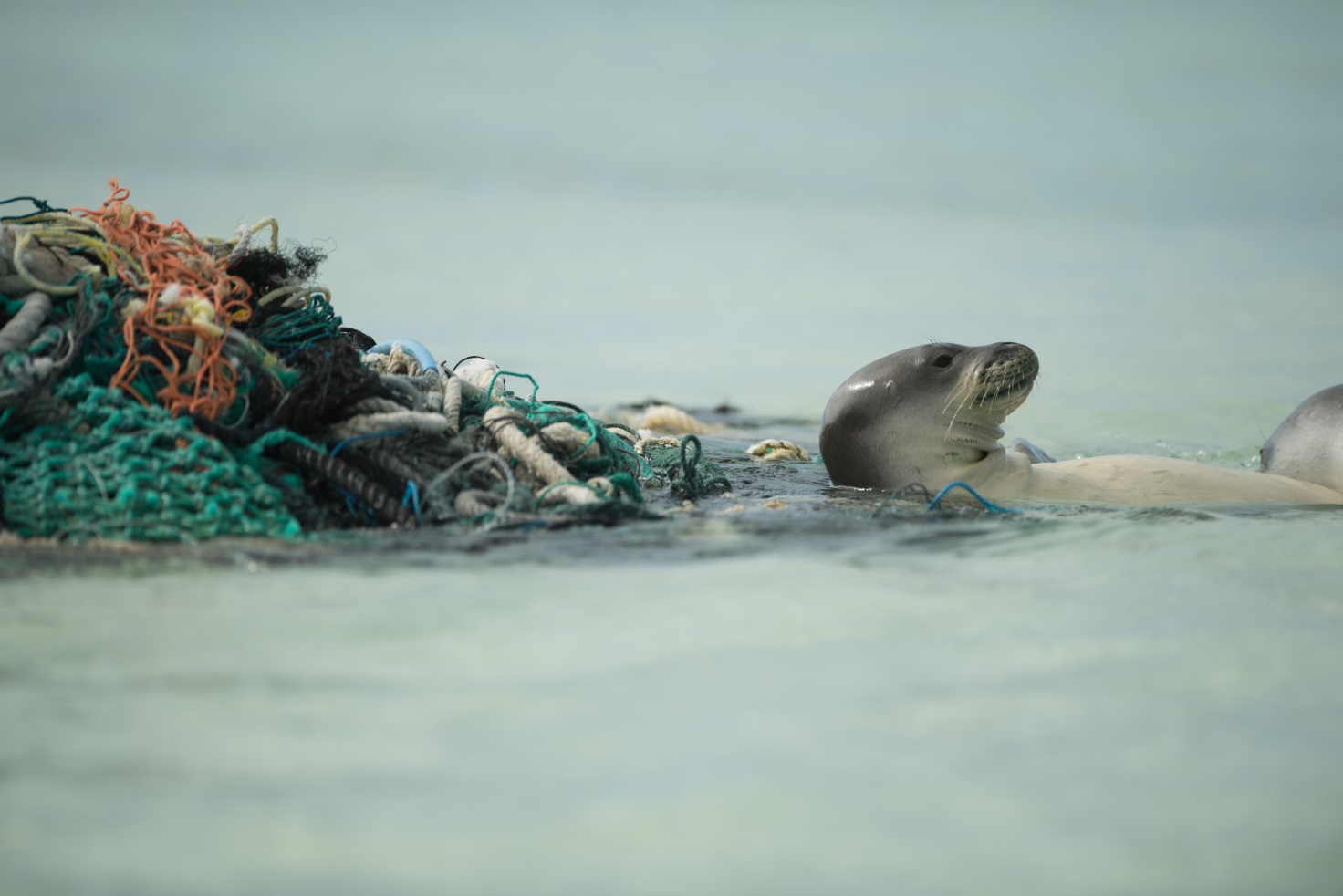 U.S. Department of Commerce | National Oceanic and Atmospheric Administration | NOAA Fisheries | Page 27
Survey and Removal Methods
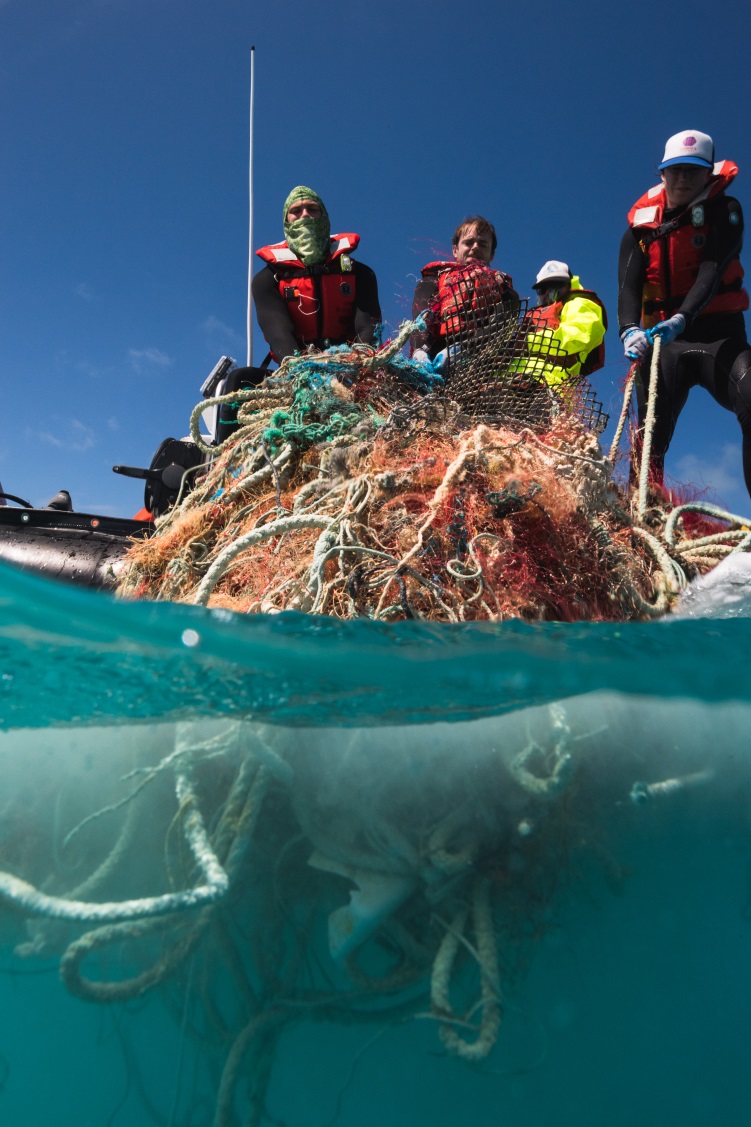 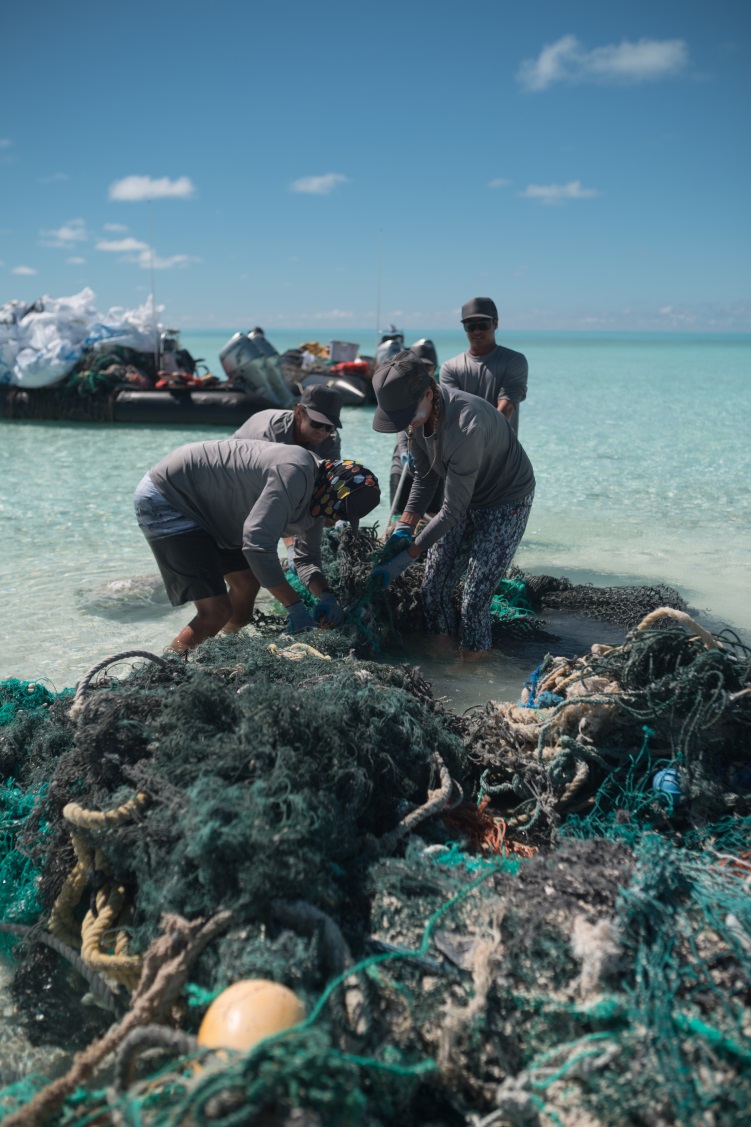 Coral reef survey (in-water)
Tow-board (towed diver)
Swim

VS.

Shoreline survey (land)
U.S. Department of Commerce | National Oceanic and Atmospheric Administration | NOAA Fisheries | Page 28
Survey and Removal Methods - Towboard
Coral reef survey
Tow-board
Back-reef
Free-dive
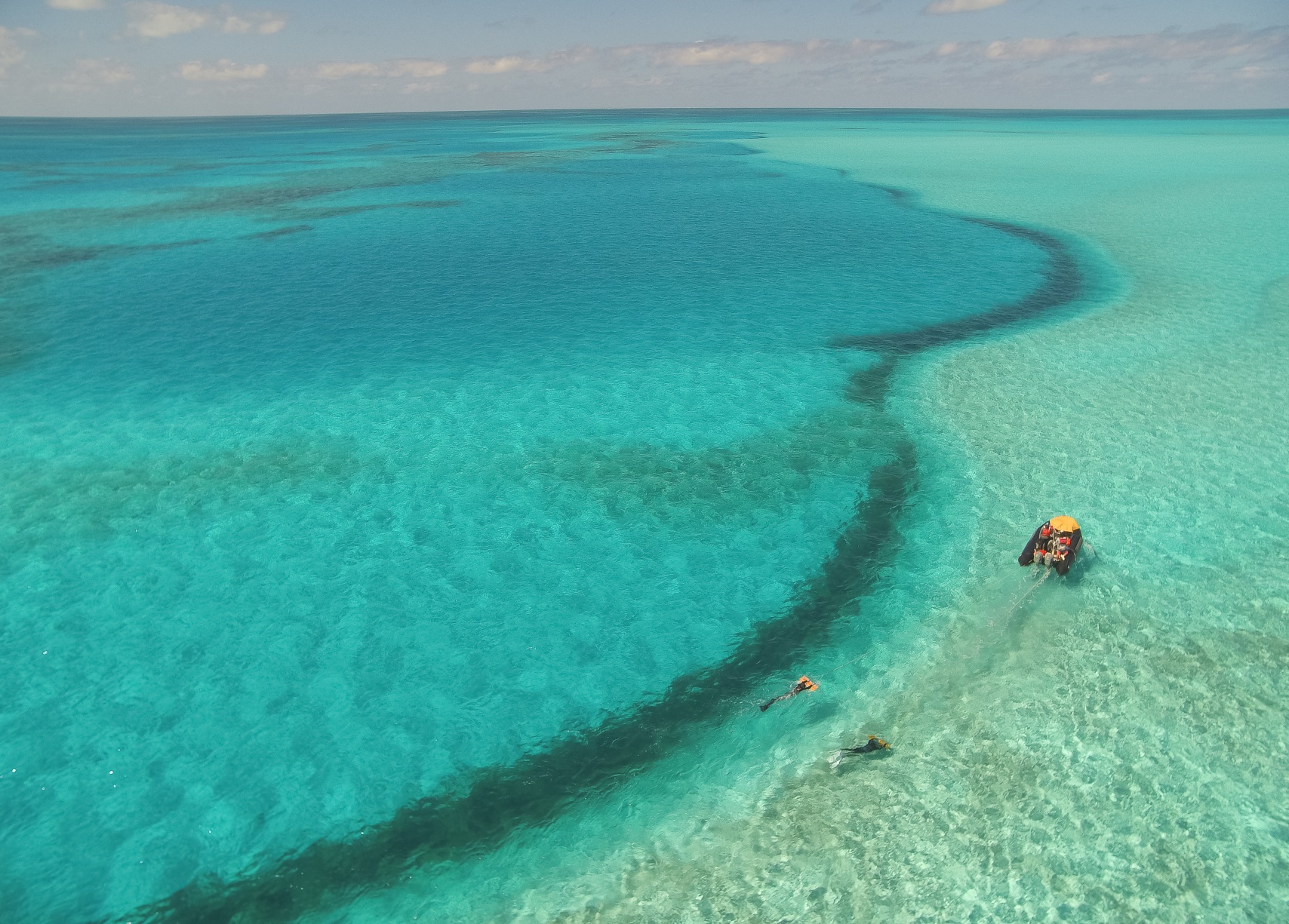 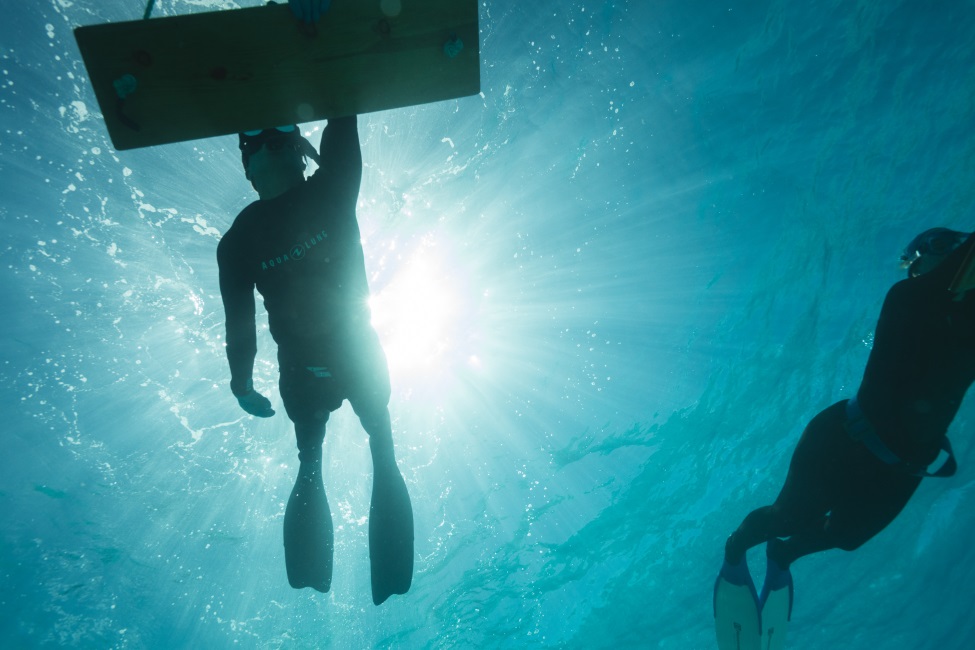 U.S. Department of Commerce | National Oceanic and Atmospheric Administration | NOAA Fisheries | Page 29
Fore-reef
Back-reef
U.S. Department of Commerce | National Oceanic and Atmospheric Administration | NOAA Fisheries | Page 30
Back-reef
Fore-reef
U.S. Department of Commerce | National Oceanic and Atmospheric Administration | NOAA Fisheries | Page 31
Back-reef
U.S. Department of Commerce | National Oceanic and Atmospheric Administration | NOAA Fisheries | Page 32
U.S. Department of Commerce | National Oceanic and Atmospheric Administration | NOAA Fisheries | Page 33
0.25 km²
*Not to scale
U.S. Department of Commerce | National Oceanic and Atmospheric Administration | NOAA Fisheries | Page 34
U.S. Department of Commerce | National Oceanic and Atmospheric Administration | NOAA Fisheries | Page 35
U.S. Department of Commerce | National Oceanic and Atmospheric Administration | NOAA Fisheries | Page 36
U.S. Department of Commerce | National Oceanic and Atmospheric Administration | NOAA Fisheries | Page 37
U.S. Department of Commerce | National Oceanic and Atmospheric Administration | NOAA Fisheries | Page 38
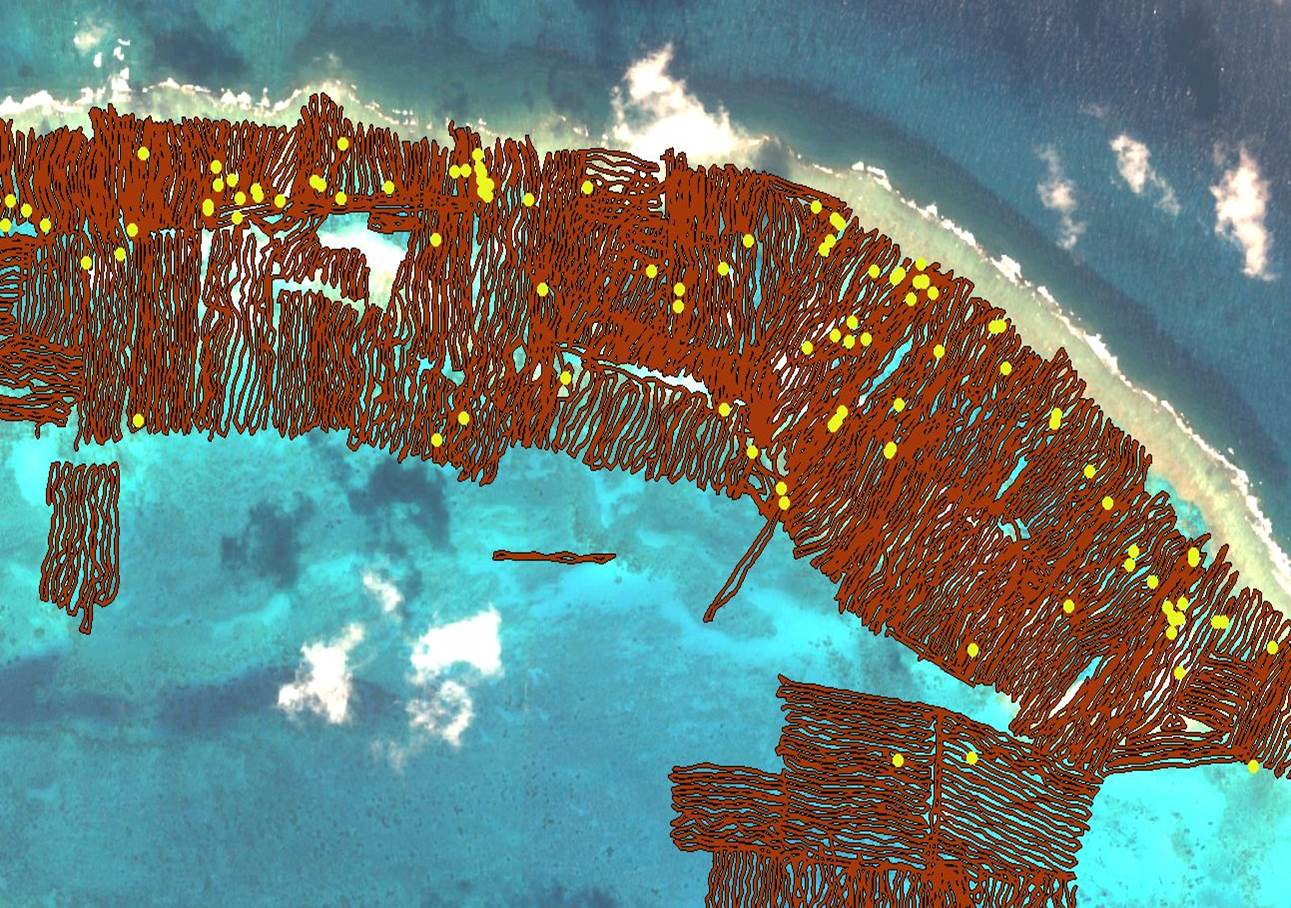 U.S. Department of Commerce | National Oceanic and Atmospheric Administration | NOAA Fisheries | Page 39
Survey and Removal Methods - Swim
Coral reef survey
Swim / Snorkel
Free-dive
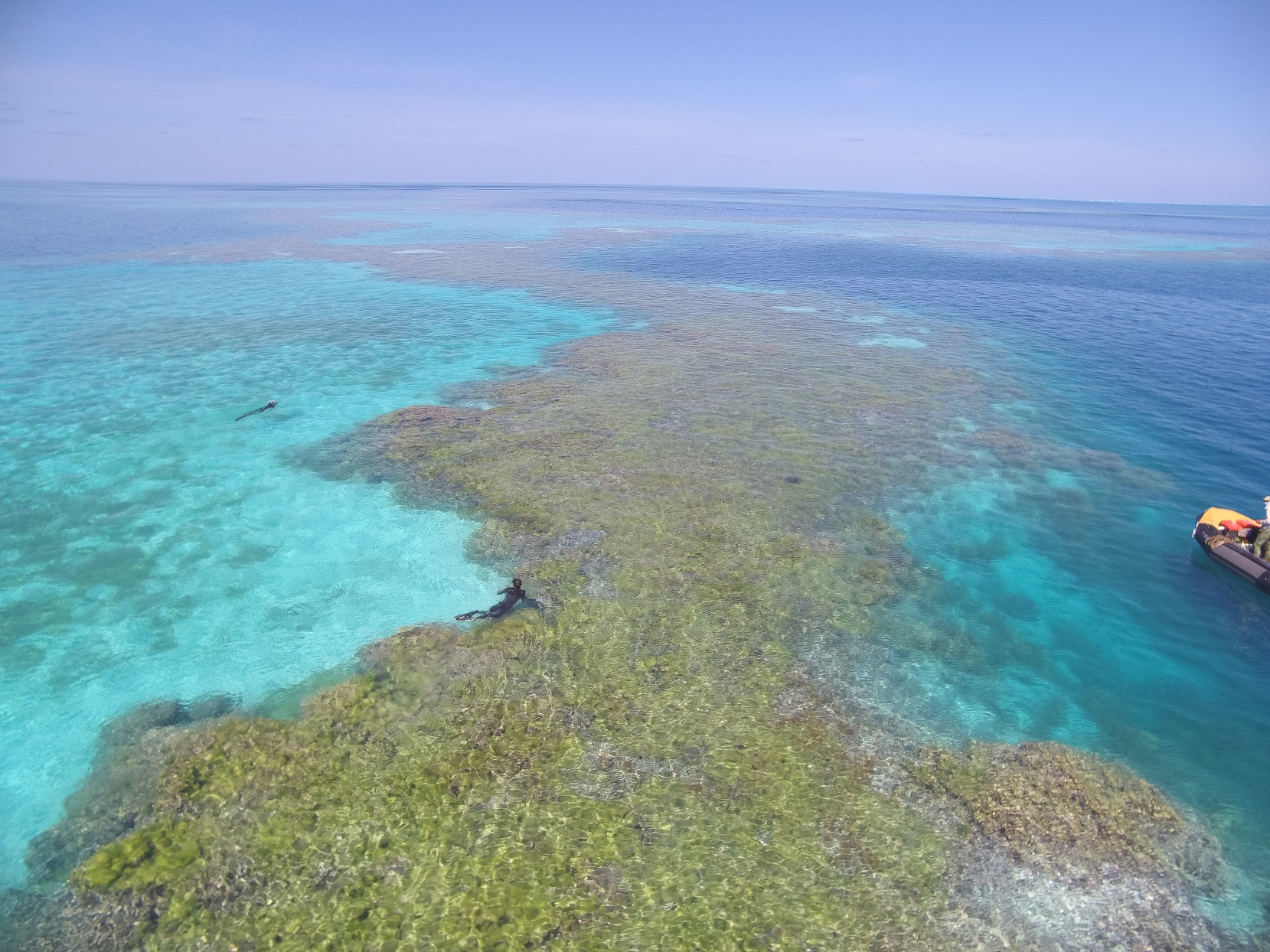 U.S. Department of Commerce | National Oceanic and Atmospheric Administration | NOAA Fisheries | Page 40
Patch reefs
U.S. Department of Commerce | National Oceanic and Atmospheric Administration | NOAA Fisheries | Page 41
U.S. Department of Commerce | National Oceanic and Atmospheric Administration | NOAA Fisheries | Page 42
U.S. Department of Commerce | National Oceanic and Atmospheric Administration | NOAA Fisheries | Page 43
U.S. Department of Commerce | National Oceanic and Atmospheric Administration | NOAA Fisheries | Page 44
U.S. Department of Commerce | National Oceanic and Atmospheric Administration | NOAA Fisheries | Page 45
U.S. Department of Commerce | National Oceanic and Atmospheric Administration | NOAA Fisheries | Page 46
U.S. Department of Commerce | National Oceanic and Atmospheric Administration | NOAA Fisheries | Page 47
U.S. Department of Commerce | National Oceanic and Atmospheric Administration | NOAA Fisheries | Page 48
U.S. Department of Commerce | National Oceanic and Atmospheric Administration | NOAA Fisheries | Page 49
U.S. Department of Commerce | National Oceanic and Atmospheric Administration | NOAA Fisheries | Page 50
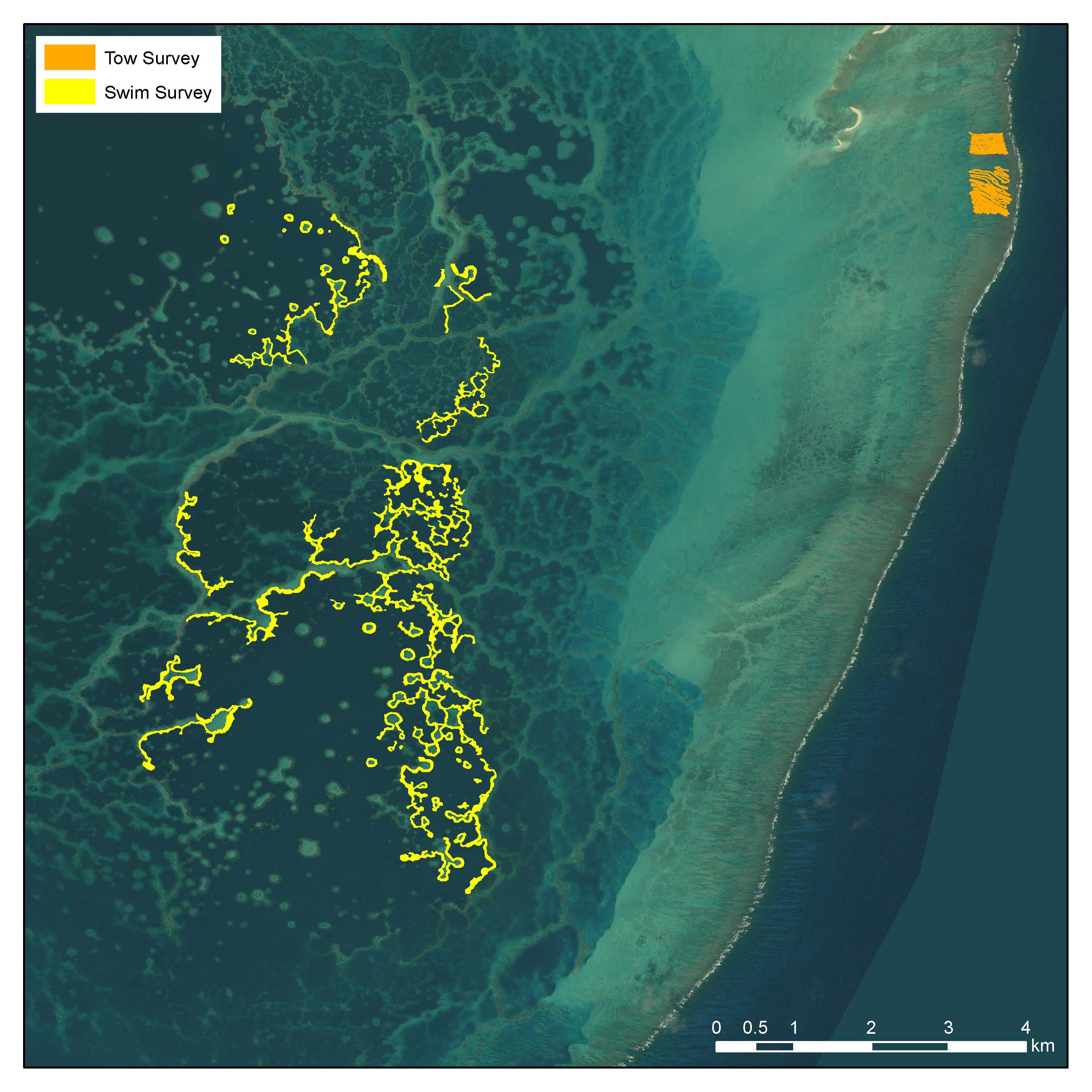 U.S. Department of Commerce | National Oceanic and Atmospheric Administration | NOAA Fisheries | Page 51
U.S. Department of Commerce | National Oceanic and Atmospheric Administration | NOAA Fisheries | Page 52
Survey and Removal Methods – In-water
Net is visually identified and GPS marked
Data is collected on the nets
Dive teams breath-hold dive to cut and remove net (<30 ft depth)
Nets are manually hauled into small boats
Net loads are craned out of boats onto ship
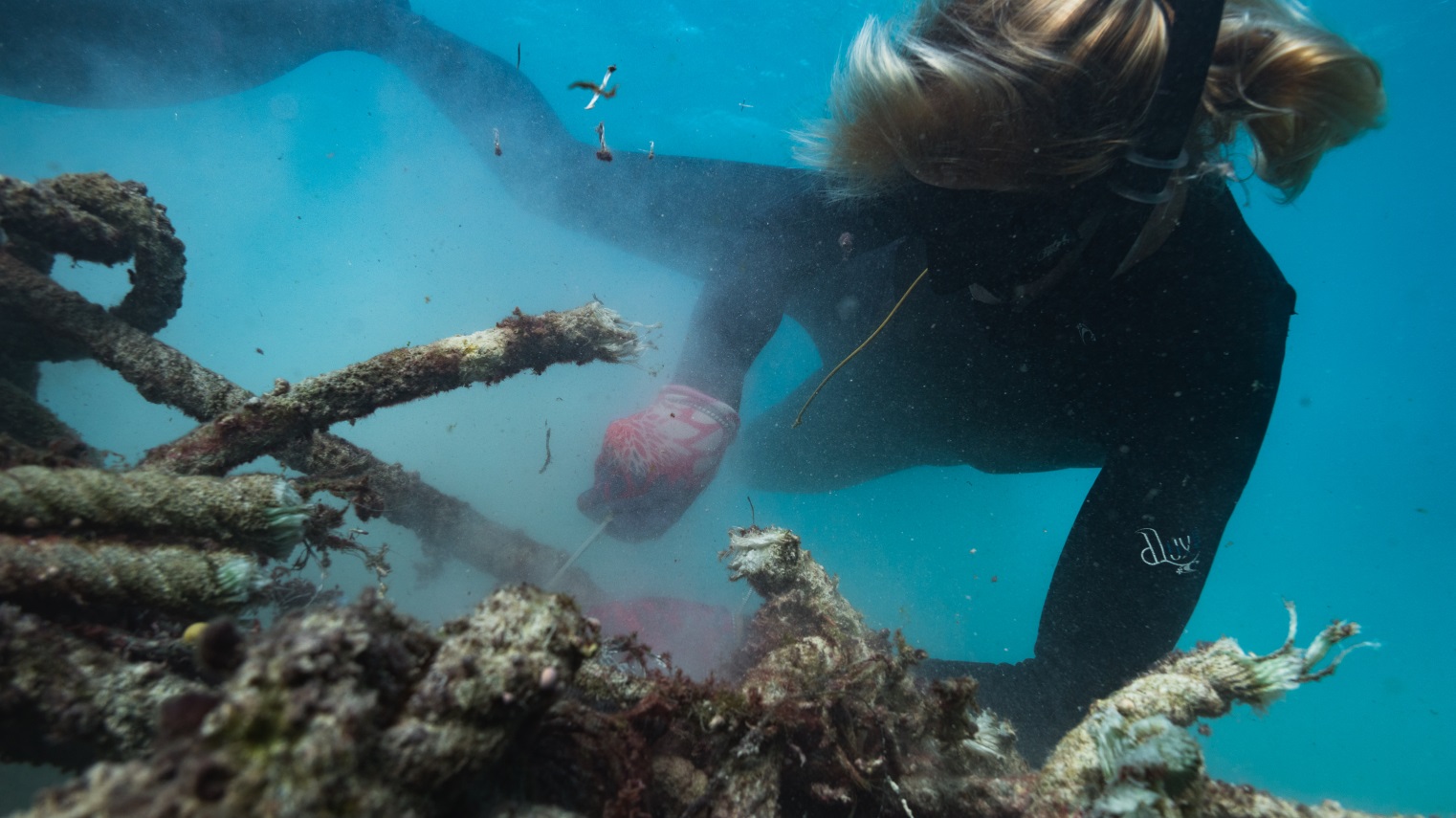 U.S. Department of Commerce | National Oceanic and Atmospheric Administration | NOAA Fisheries | Page 53
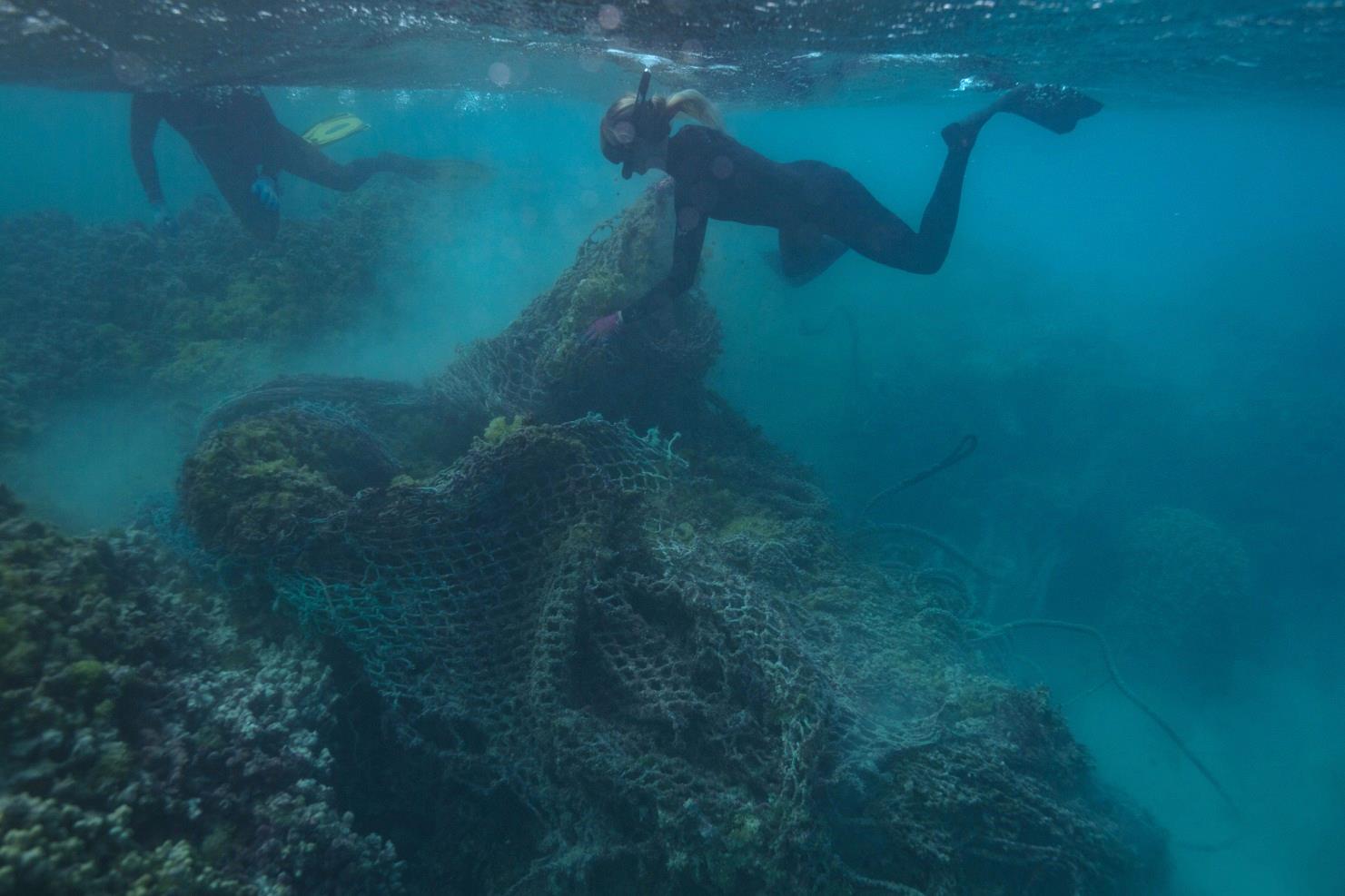 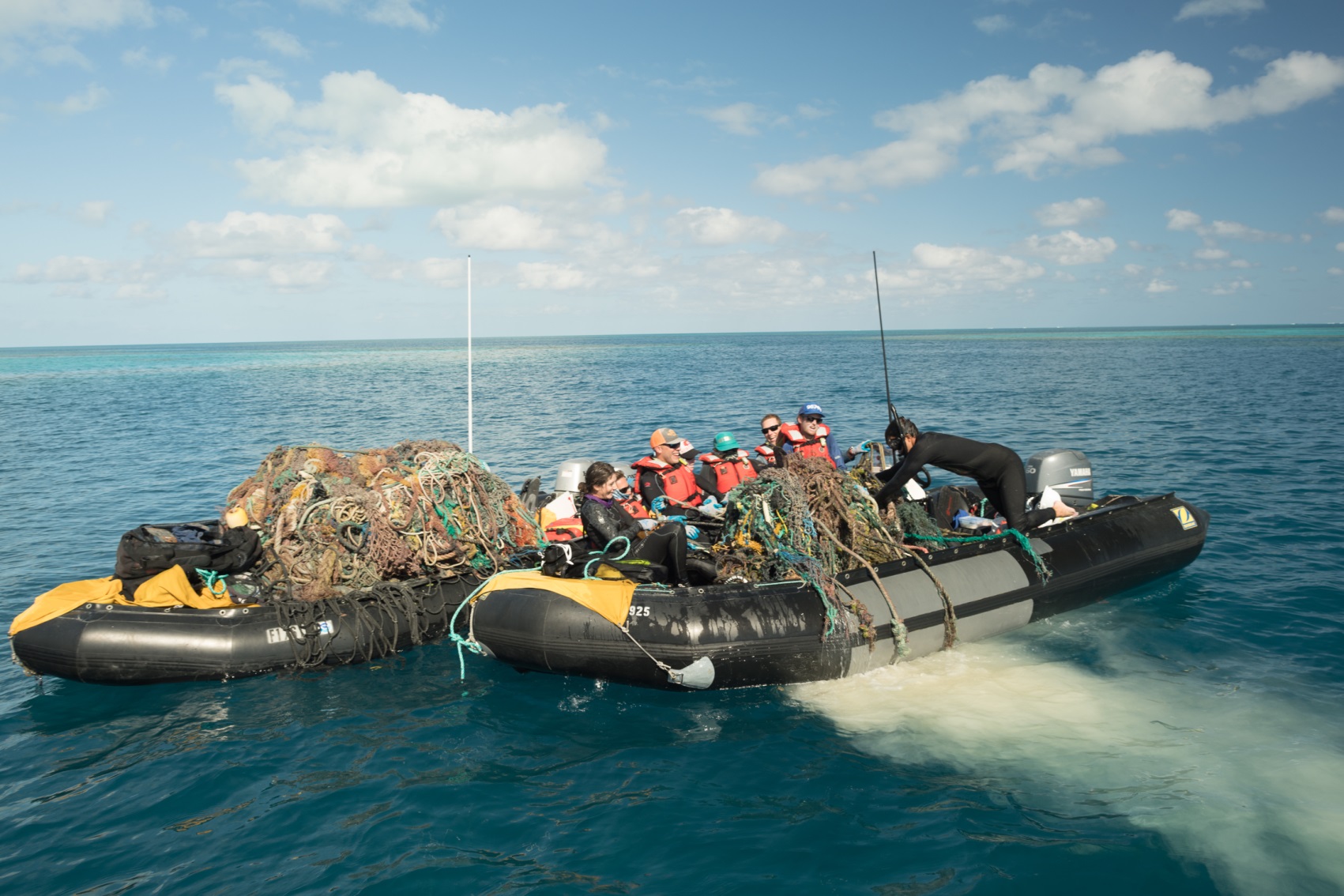 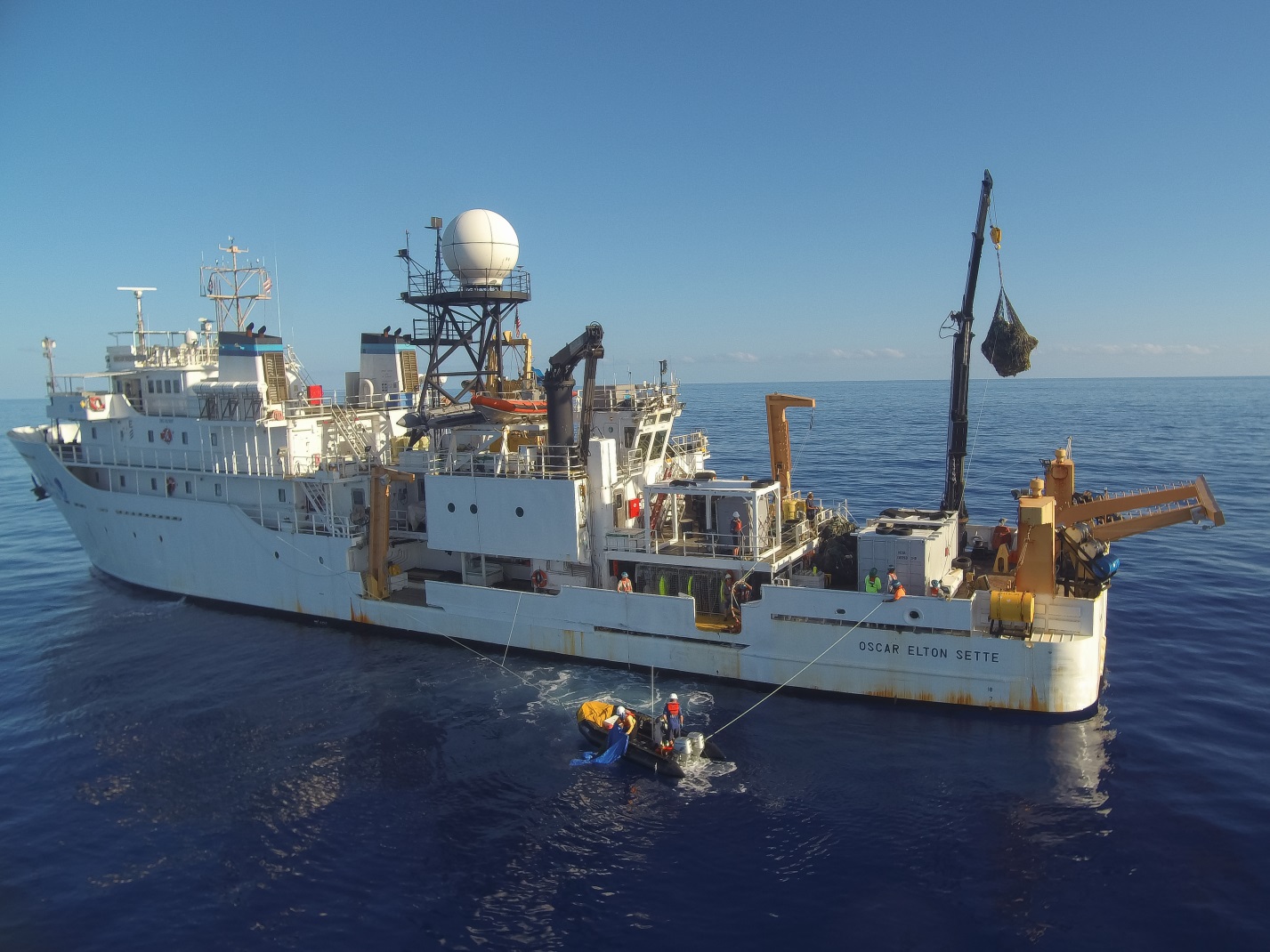 U.S. Department of Commerce | National Oceanic and Atmospheric Administration | NOAA Fisheries | Page 54
Survey and Removal Methods – Land
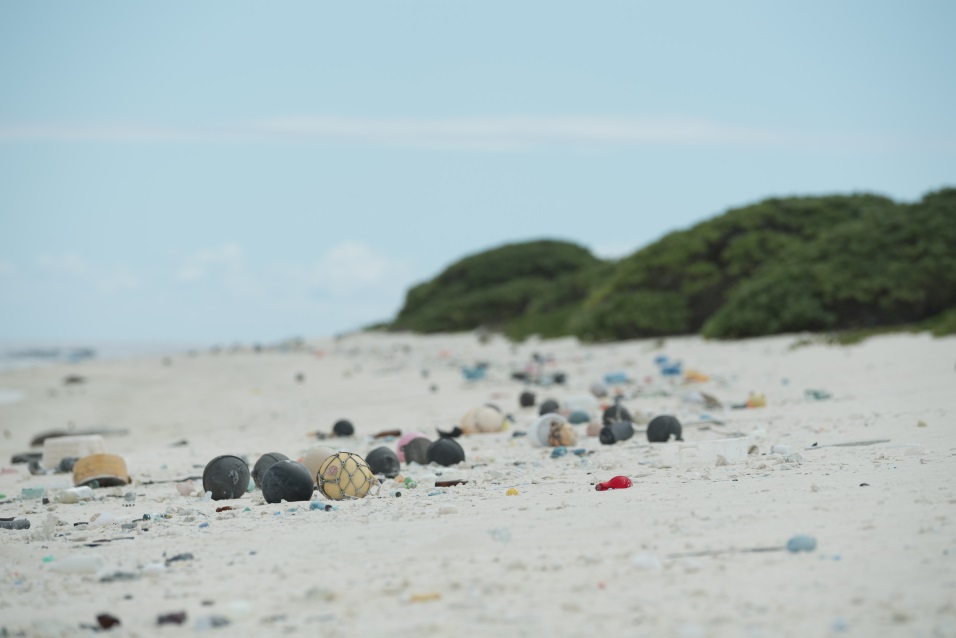 Nets and plastics are removed from the shoreline
Priority is to remove entanglement hazards to Hawaiian monk seals, green sea turtles, and sea birds
Debris is loaded manually into bulk bags on small boats
Debris is craned out of the boat onto ship
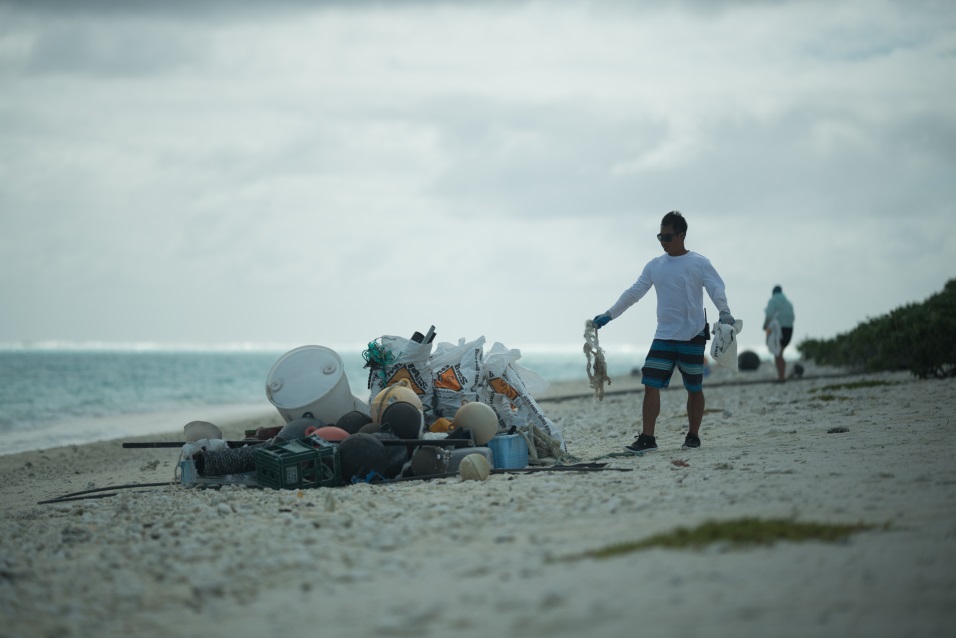 U.S. Department of Commerce | National Oceanic and Atmospheric Administration | NOAA Fisheries | Page 55
Play debris survey video
Play debris survey video
U.S. Department of Commerce | National Oceanic and Atmospheric Administration | NOAA Fisheries | Page 56
2018 Field Mission
41-day mission (September 19 – October 30, 2018)
NOAA R/V Oscar Elton Sette (September 19 – October 11)
51,504 lbs removed
Midway Atoll shore-based (October 5-25)
63,240 lbs removed
M/V Imua (October 13-30)
49,269 lbs removed
Total: 164,013 lbs (74 metric tons) removed
U.S. Department of Commerce | National Oceanic and Atmospheric Administration | NOAA Fisheries | Page 57
2018 Field Mission – Leg 1 – R/V Oscar Elton Sette
September 19 – October 11, 2018
19 staff (17 divers/coxswains + 1 UAS pilot + 1 data manager)
In-water removal operations
2.23 km² reef area surveyed and cleaned
51,504 lbs removed
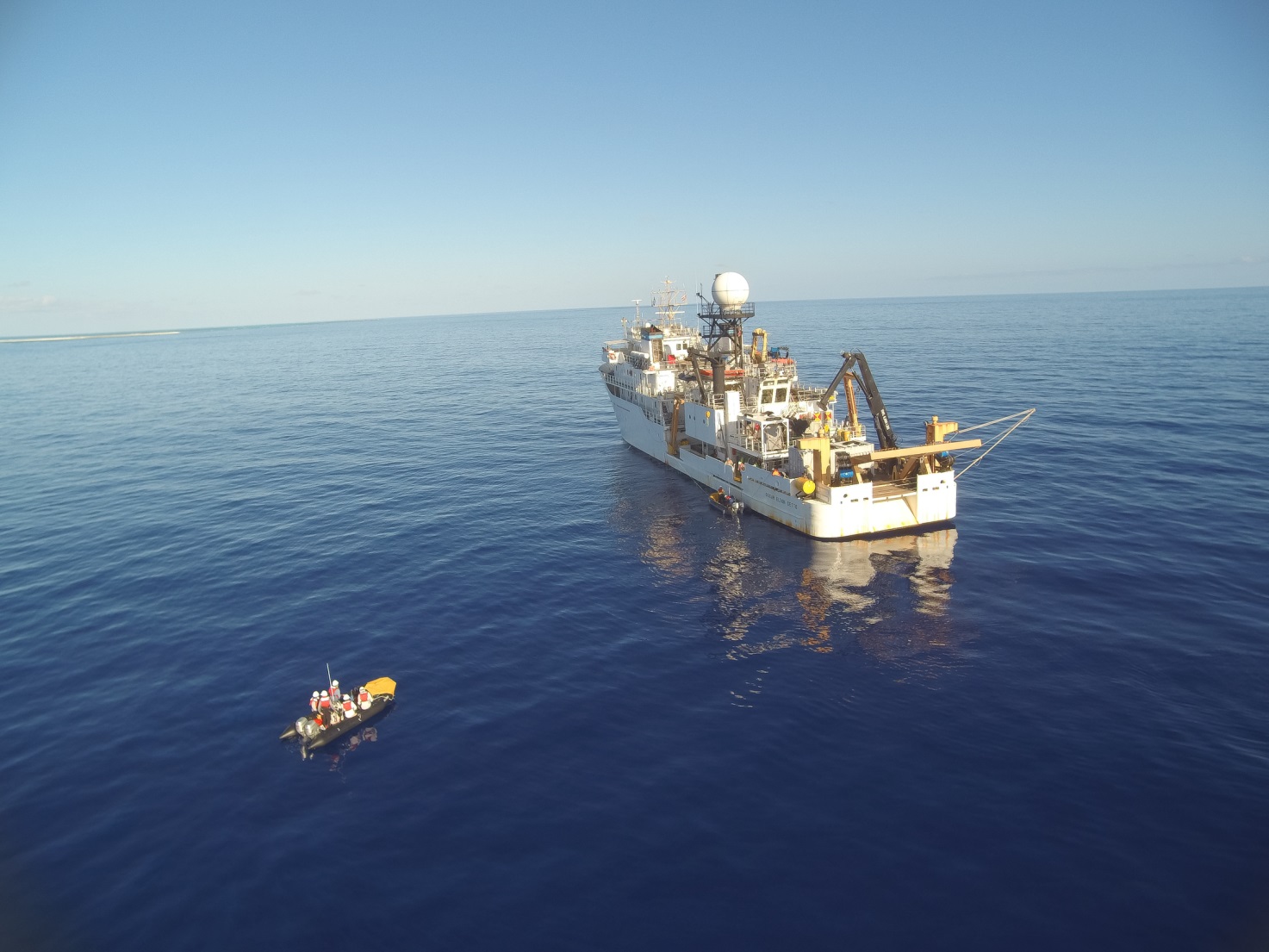 U.S. Department of Commerce | National Oceanic and Atmospheric Administration | NOAA Fisheries | Page 58
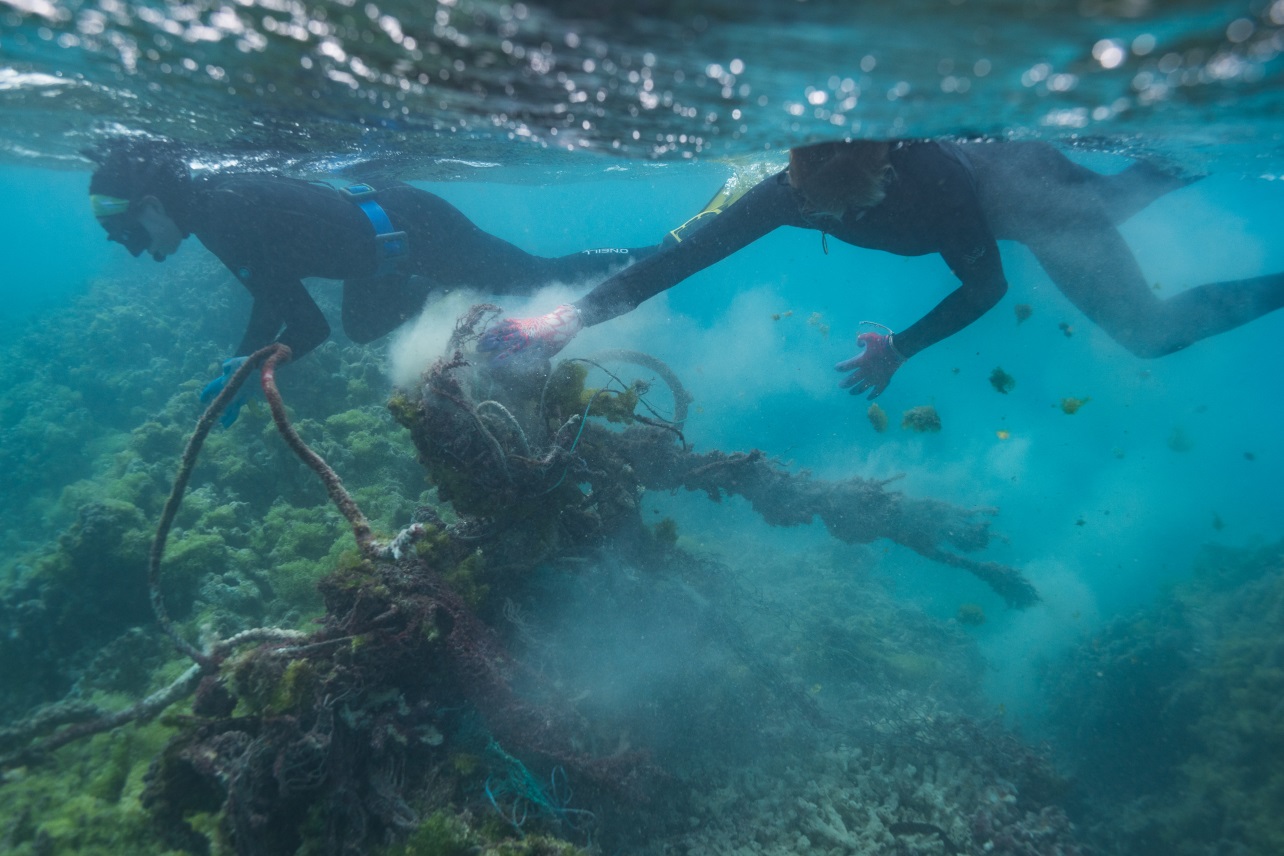 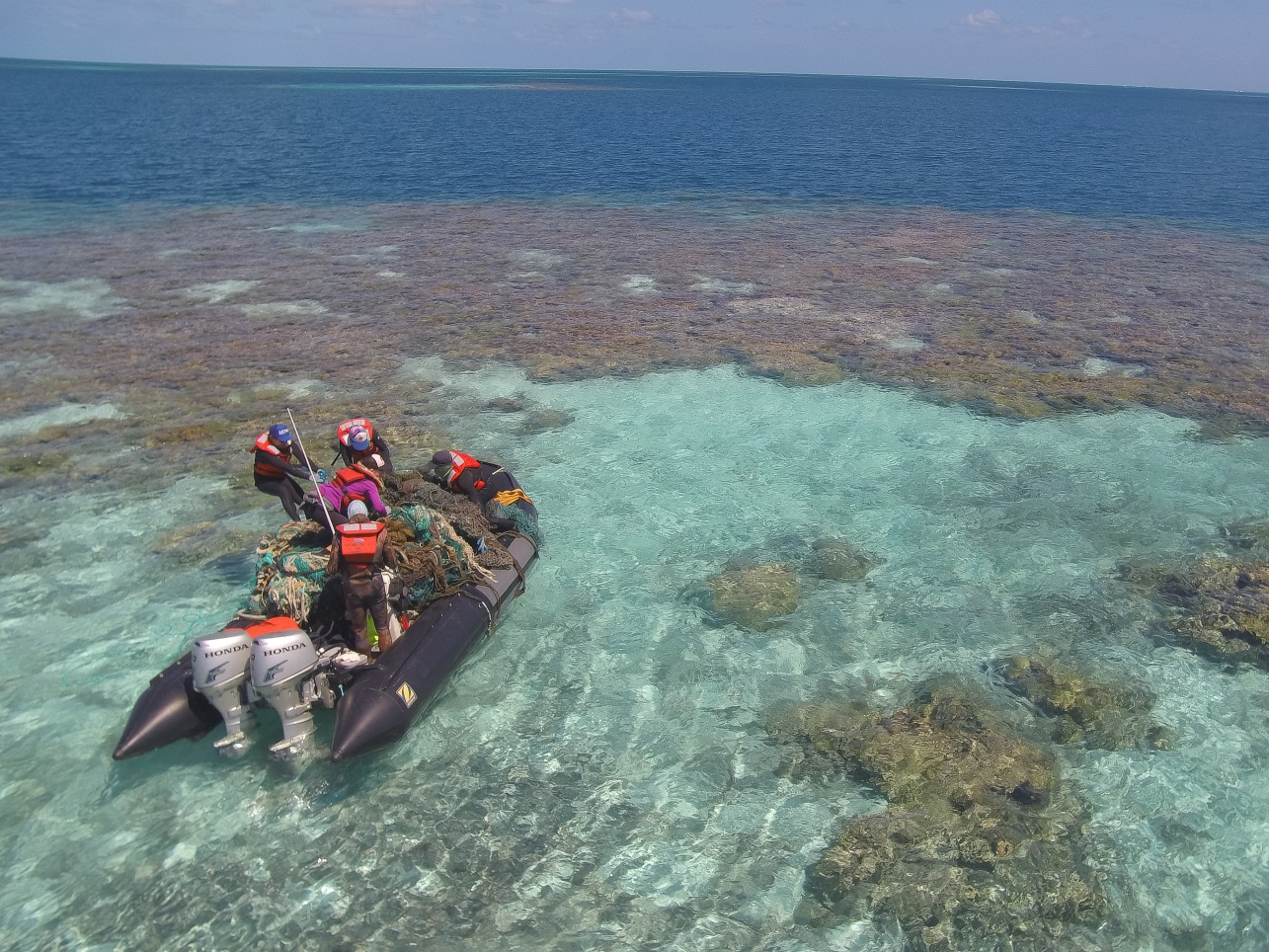 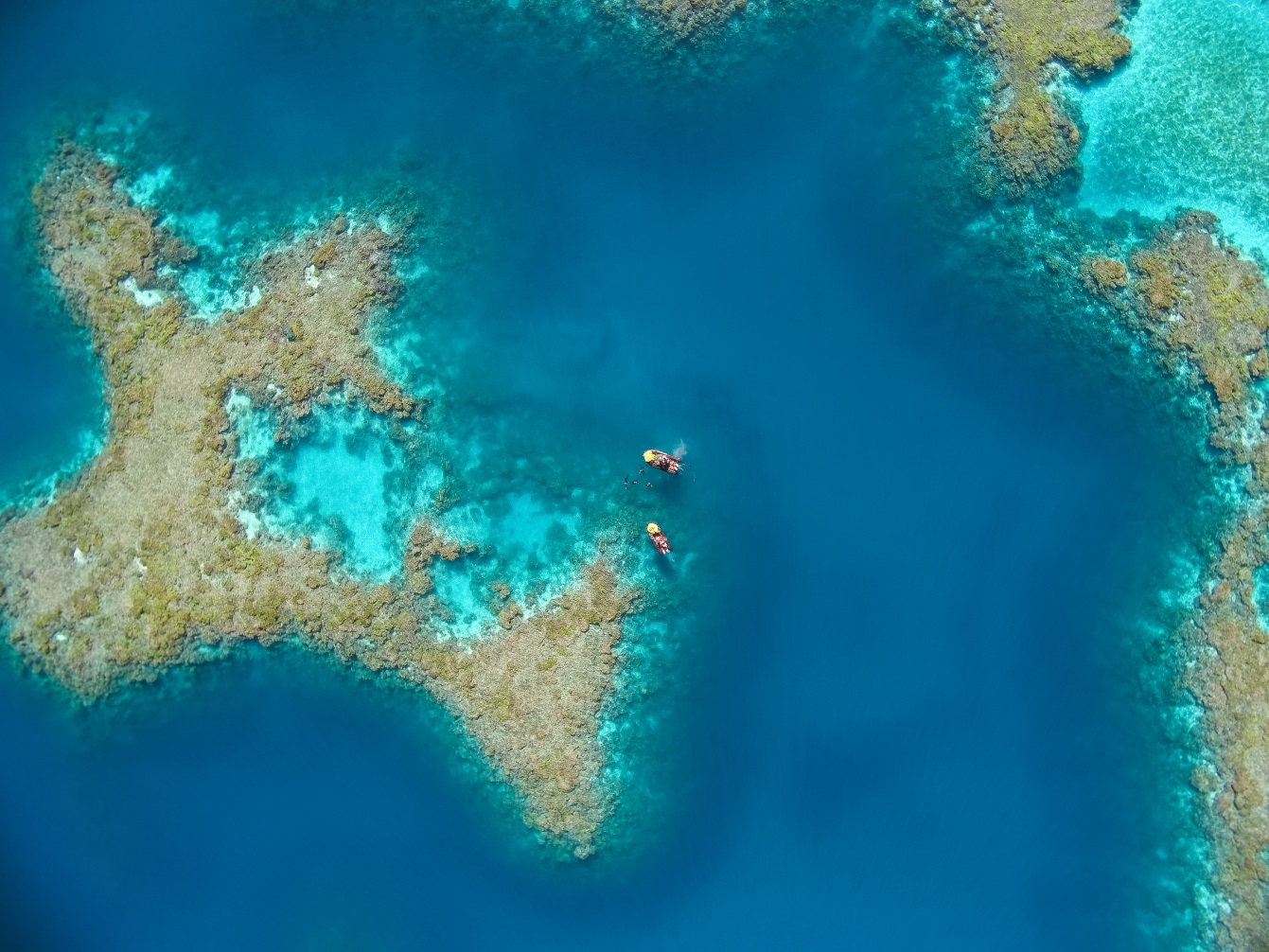 U.S. Department of Commerce | National Oceanic and Atmospheric Administration | NOAA Fisheries | Page 59
2018 Field Mission – Leg 2 – Midway Atoll
October 5-25, 2018
15 staff (14 divers/coxswains + 1 UAS pilot) – October 5-12
5 staff (5 divers/coxswains) – October 13-25
In-water and shoreline removal operations
1.35 km² reef area surveyed and cleaned
0.41 km² shoreline surveyed and cleaned
63,240 lbs removed
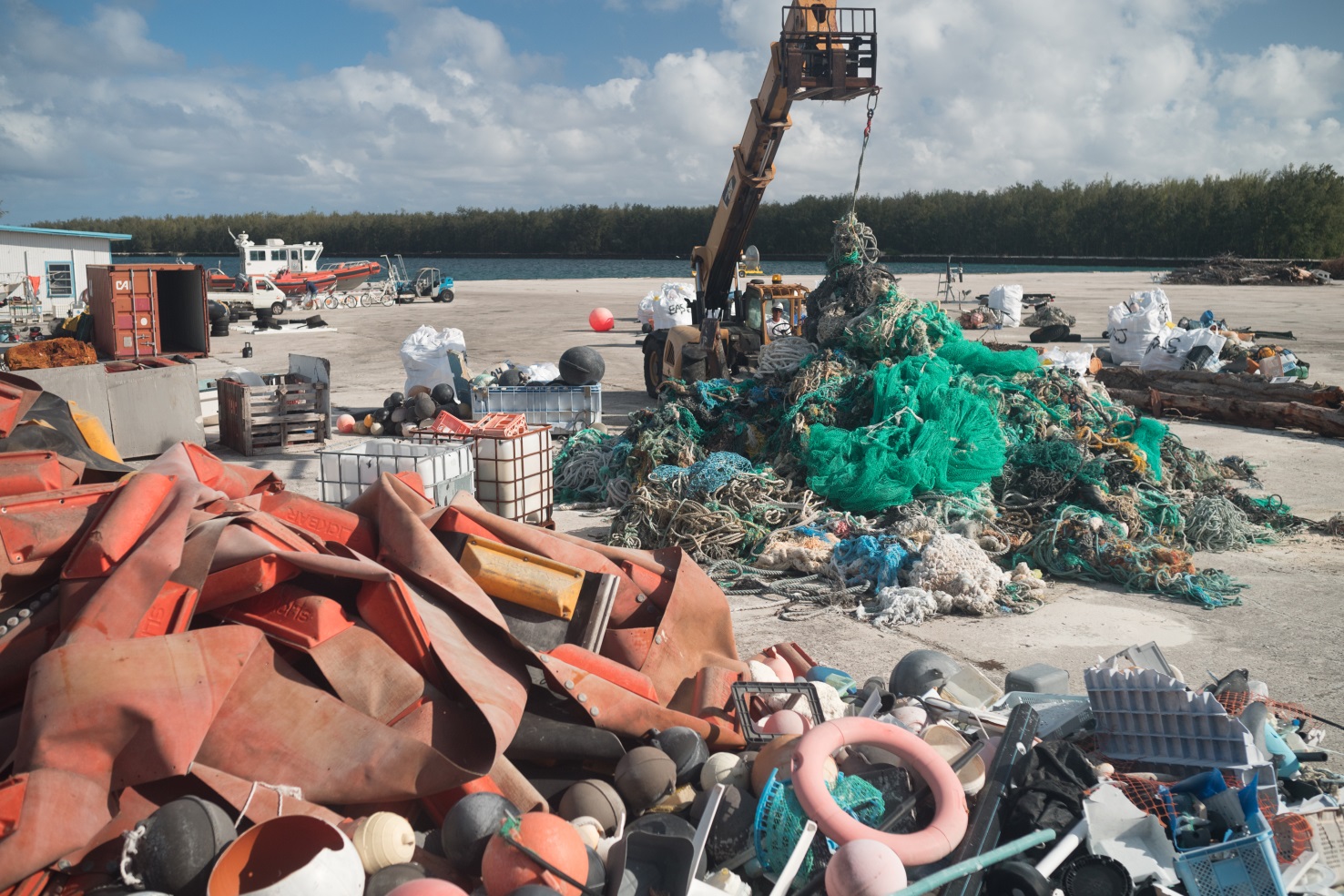 U.S. Department of Commerce | National Oceanic and Atmospheric Administration | NOAA Fisheries | Page 60
U.S. Department of Commerce | National Oceanic and Atmospheric Administration | NOAA Fisheries | Page 61
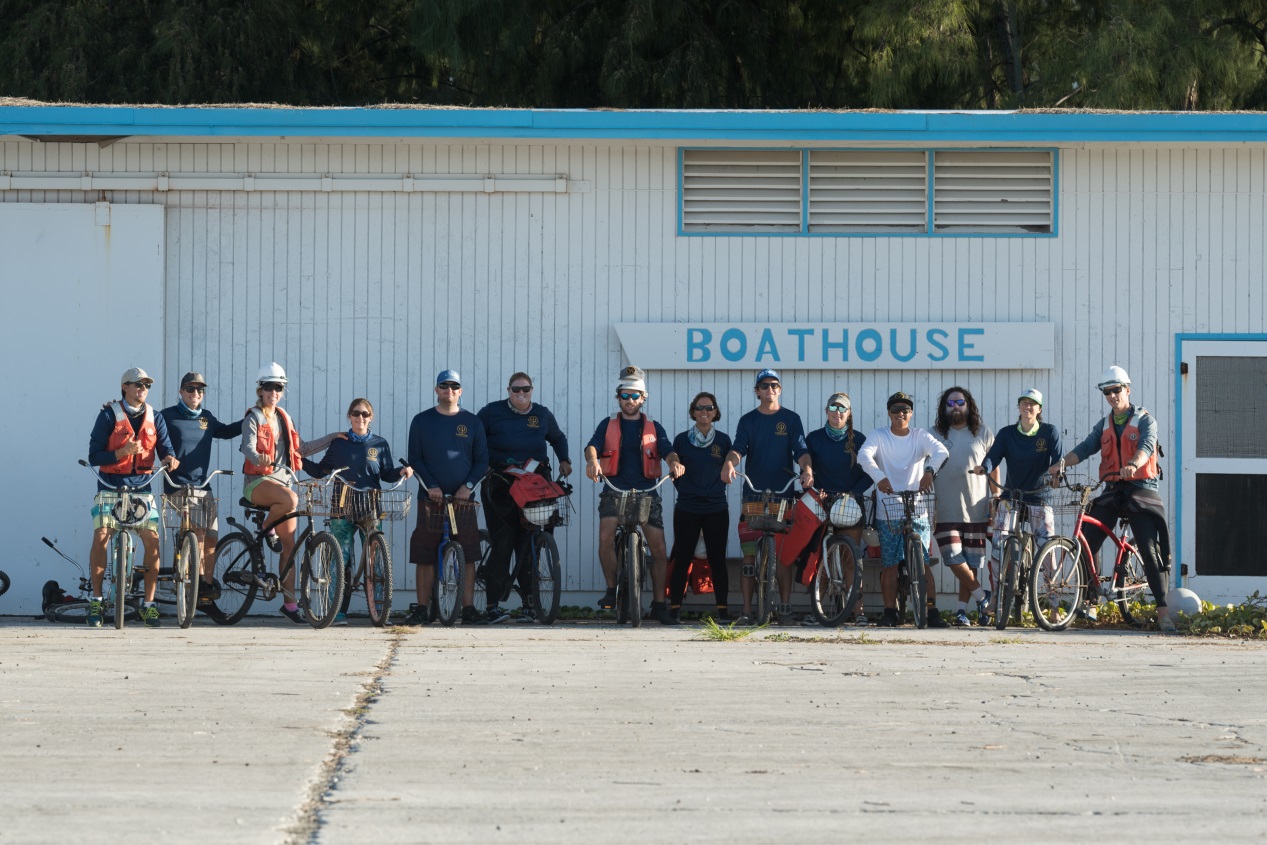 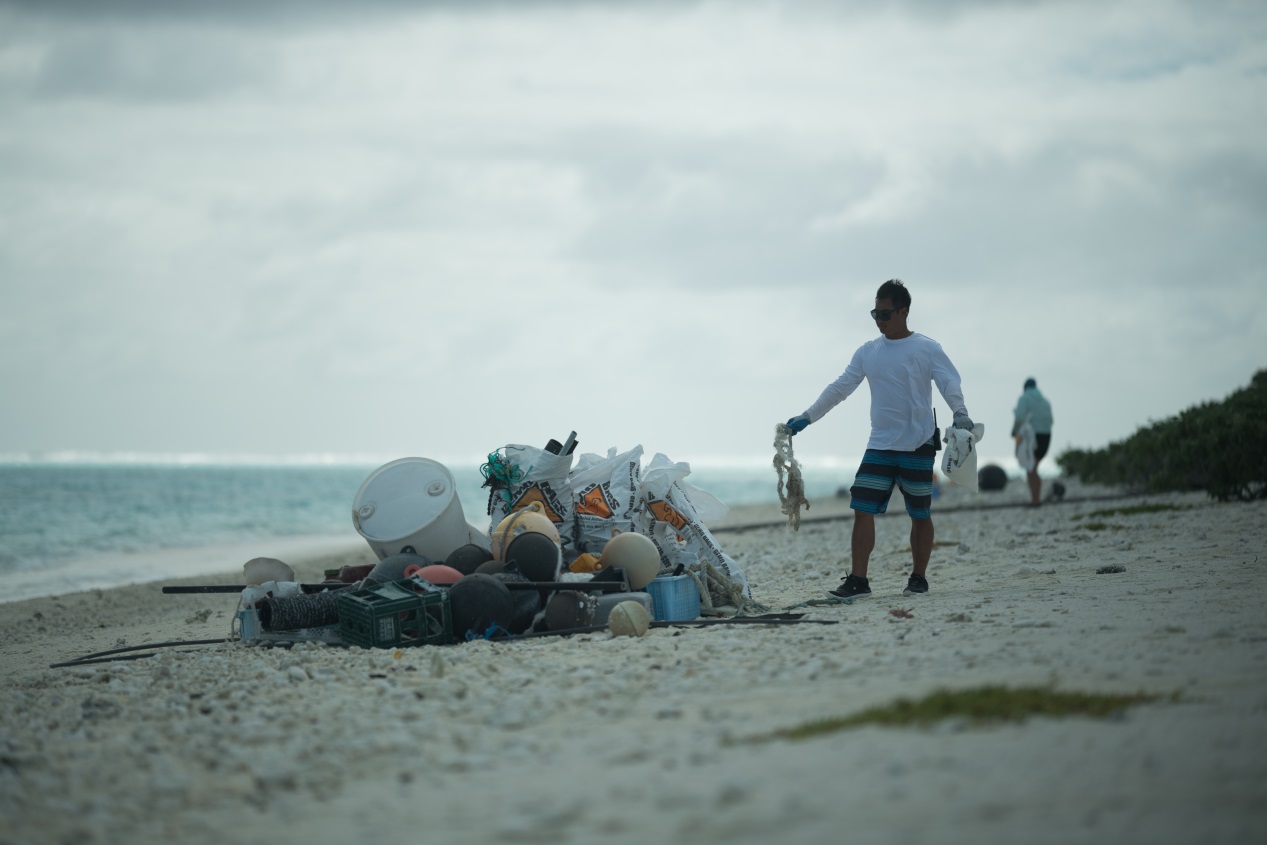 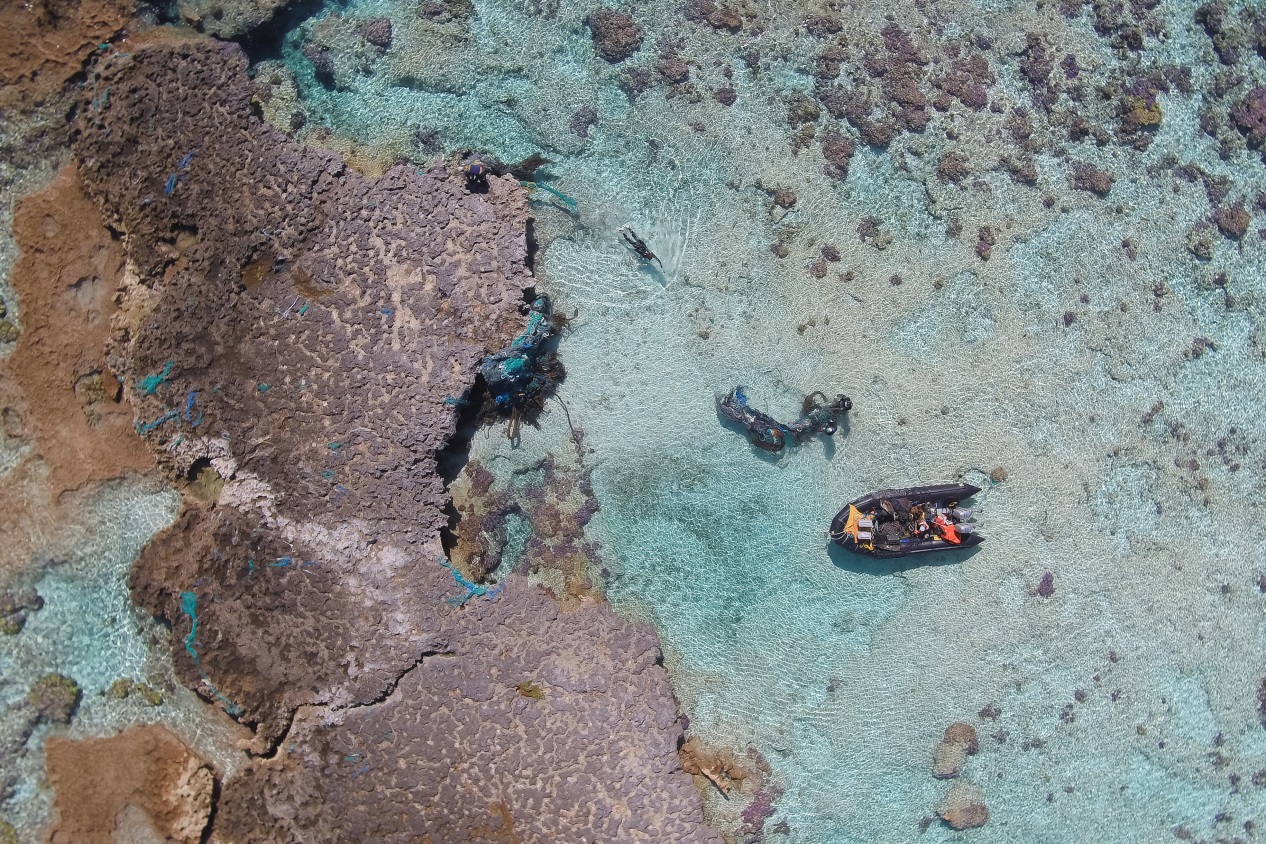 U.S. Department of Commerce | National Oceanic and Atmospheric Administration | NOAA Fisheries | Page 62
2018 Field Mission – Leg 3 – M/V Imua
October 13-30, 2018
10 staff (9 coxswains + 1 UAS pilot)
Shoreline removal operations
0.18 km² shoreline surveyed and cleaned
49,269 lbs removed
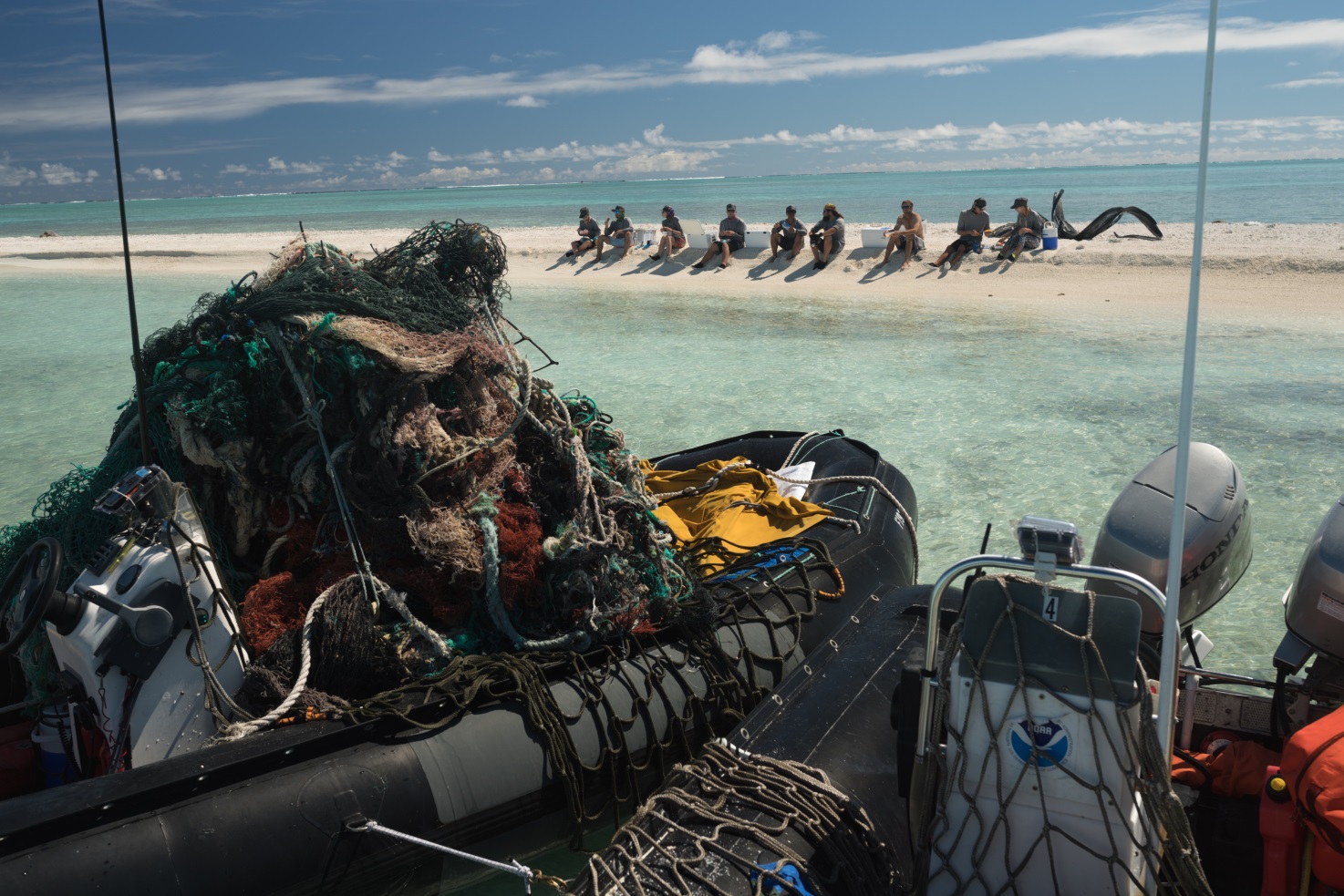 U.S. Department of Commerce | National Oceanic and Atmospheric Administration | NOAA Fisheries | Page 63
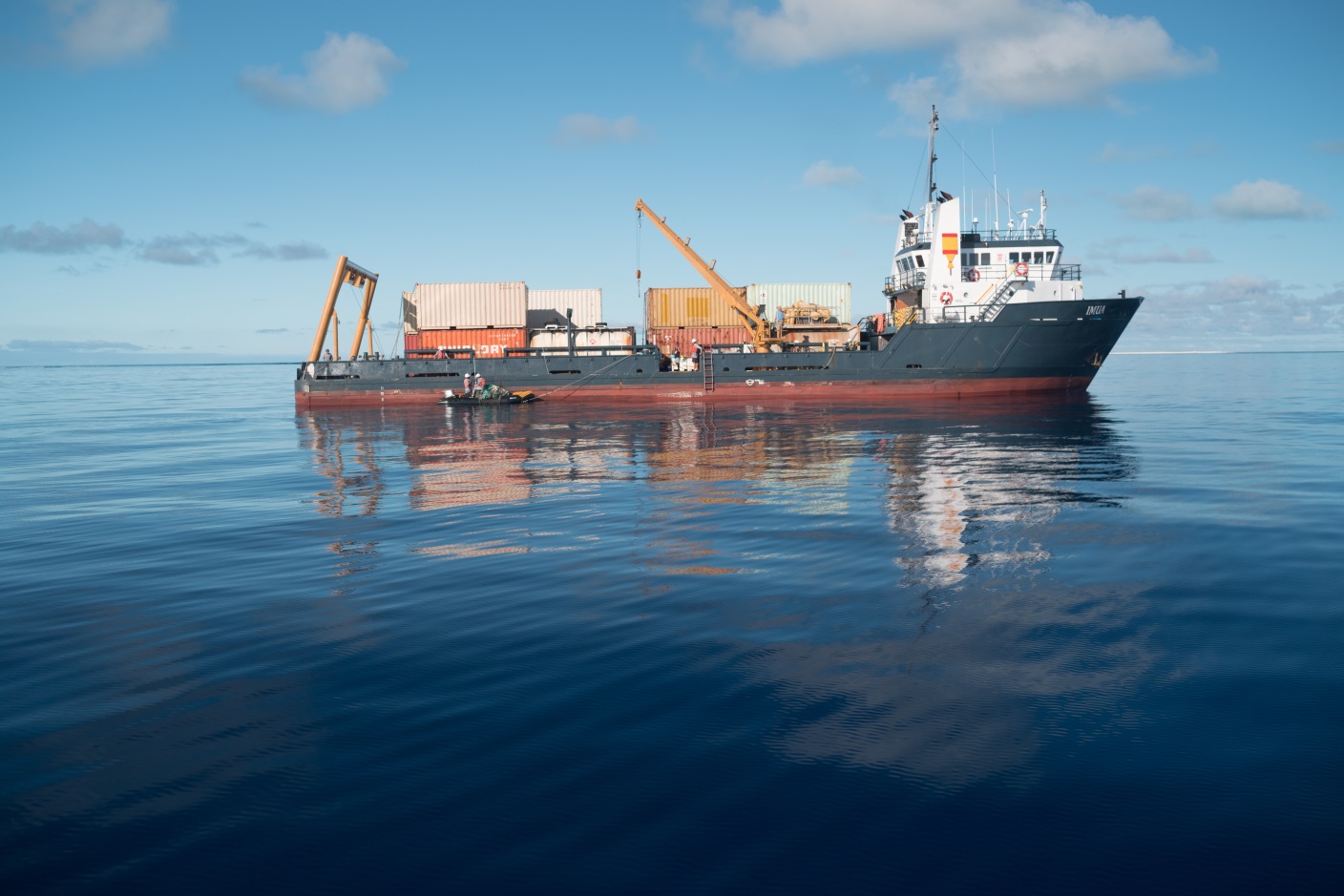 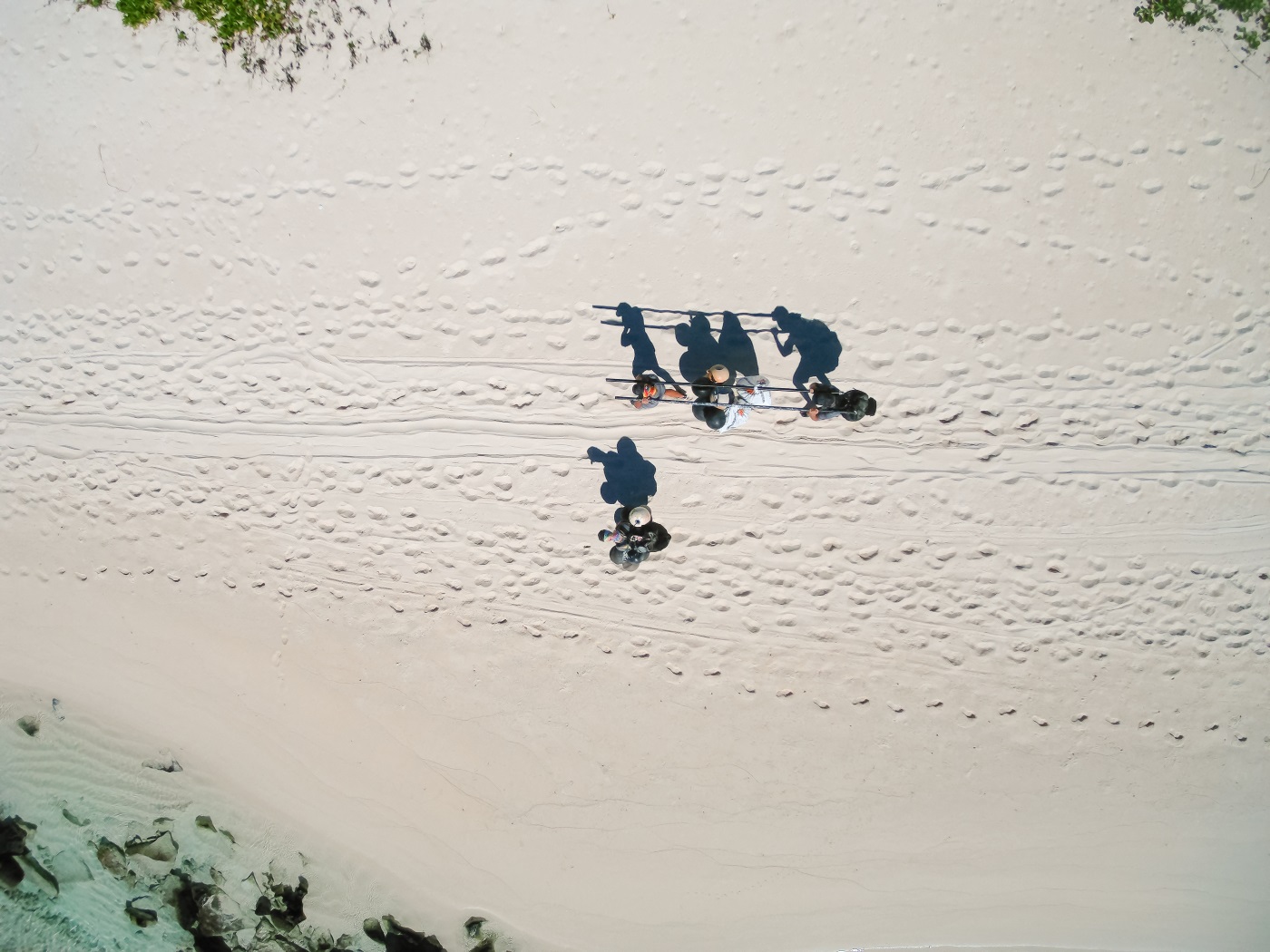 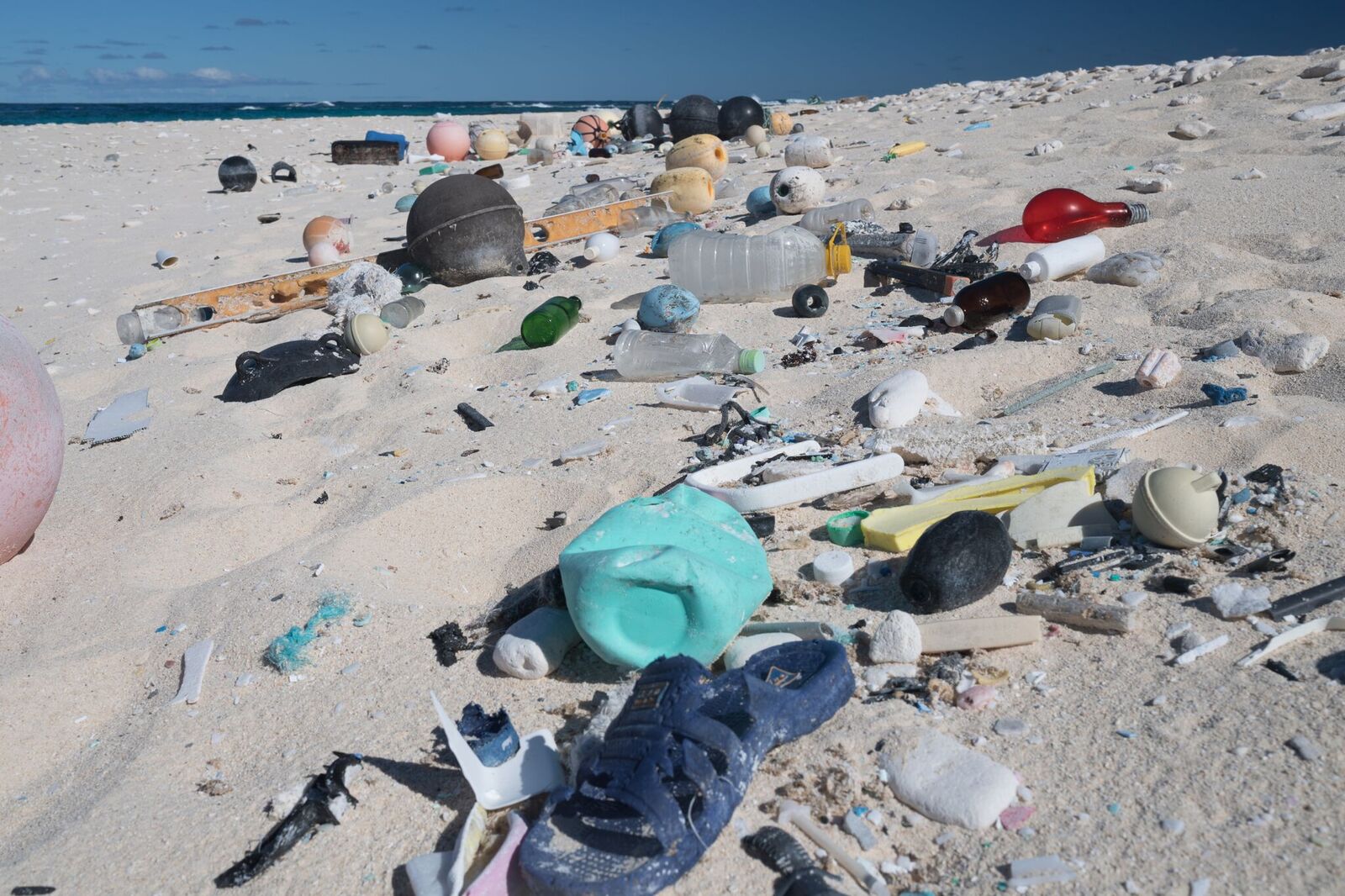 U.S. Department of Commerce | National Oceanic and Atmospheric Administration | NOAA Fisheries | Page 64
2018 Field Mission – Outreach/Media Event
906 people directly reached through outreach and education
10 elementary/intermediate school outreach events pre-mission
3 high schools attended outreach events post-mission
Information about project shared on blogs, local TV, magazine articles, CBS 60 Minutes
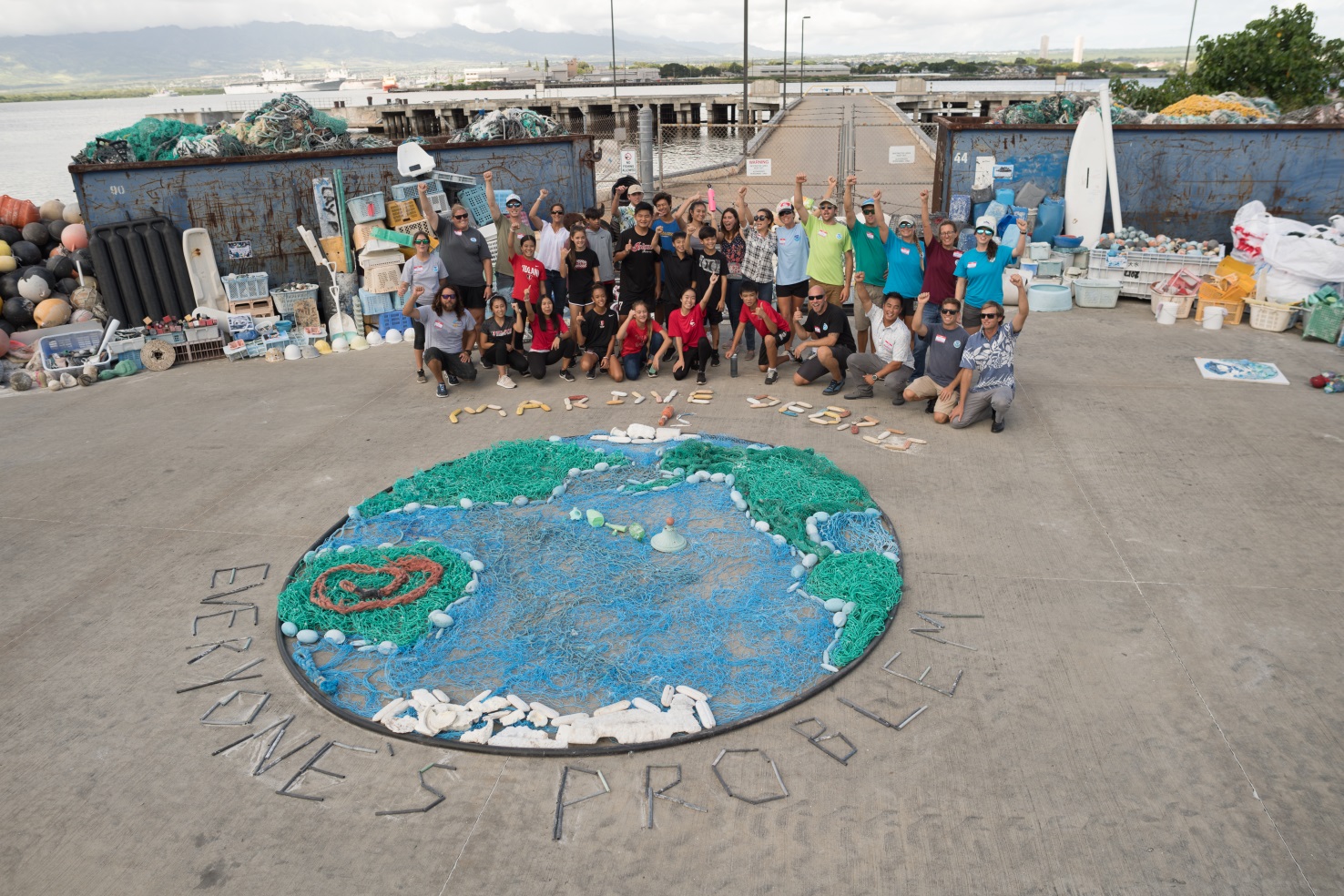 U.S. Department of Commerce | National Oceanic and Atmospheric Administration | NOAA Fisheries | Page 65
2018 Field Mission – Debris Disposal
Nets-to-Energy Program down-cycles all nets to electricity for Oahu, Hawaii
Clean, usable plastic is used by non-profit organizations and artists for outreach and education
Plastic is donated to a non-profit to recycle and create new products
Remainder is incinerated to create electricity using Waste-to-Energy Program
U.S. Department of Commerce | National Oceanic and Atmospheric Administration | NOAA Fisheries | Page 66
On-going Research
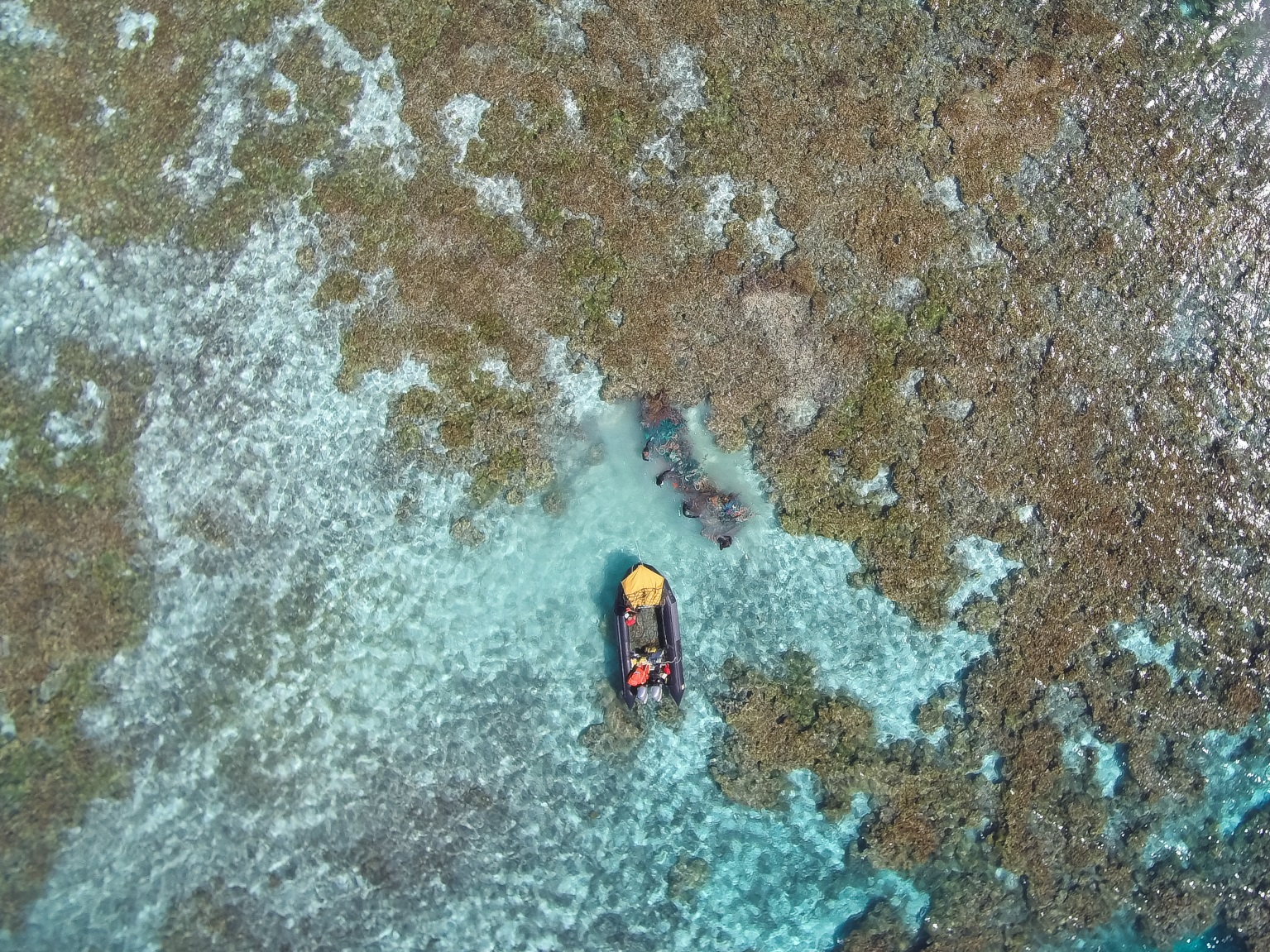 Shoreline Accumulation Study
Midway Atoll (2013-2018)
Kure Atoll, Pearl and Hermes Atoll, Lisianski Island, Laysan Island, French Frigate Shoals (2018)
Structure-from-Motion (SFM) Benthic Habitat Impact Pilot Study
Satellite Buoy Net Tagging Pilot Study
Unmanned Aerial Systems (UAS) Pilot Study
U.S. Department of Commerce | National Oceanic and Atmospheric Administration | NOAA Fisheries | Page 67
On-going Research – Shoreline Accumulation
Midway Atoll (2013-2018)
Kure Atoll, Pearl and Hermes Atoll, Lisianski Island, Laysan Island, French Frigate Shoals (2018)
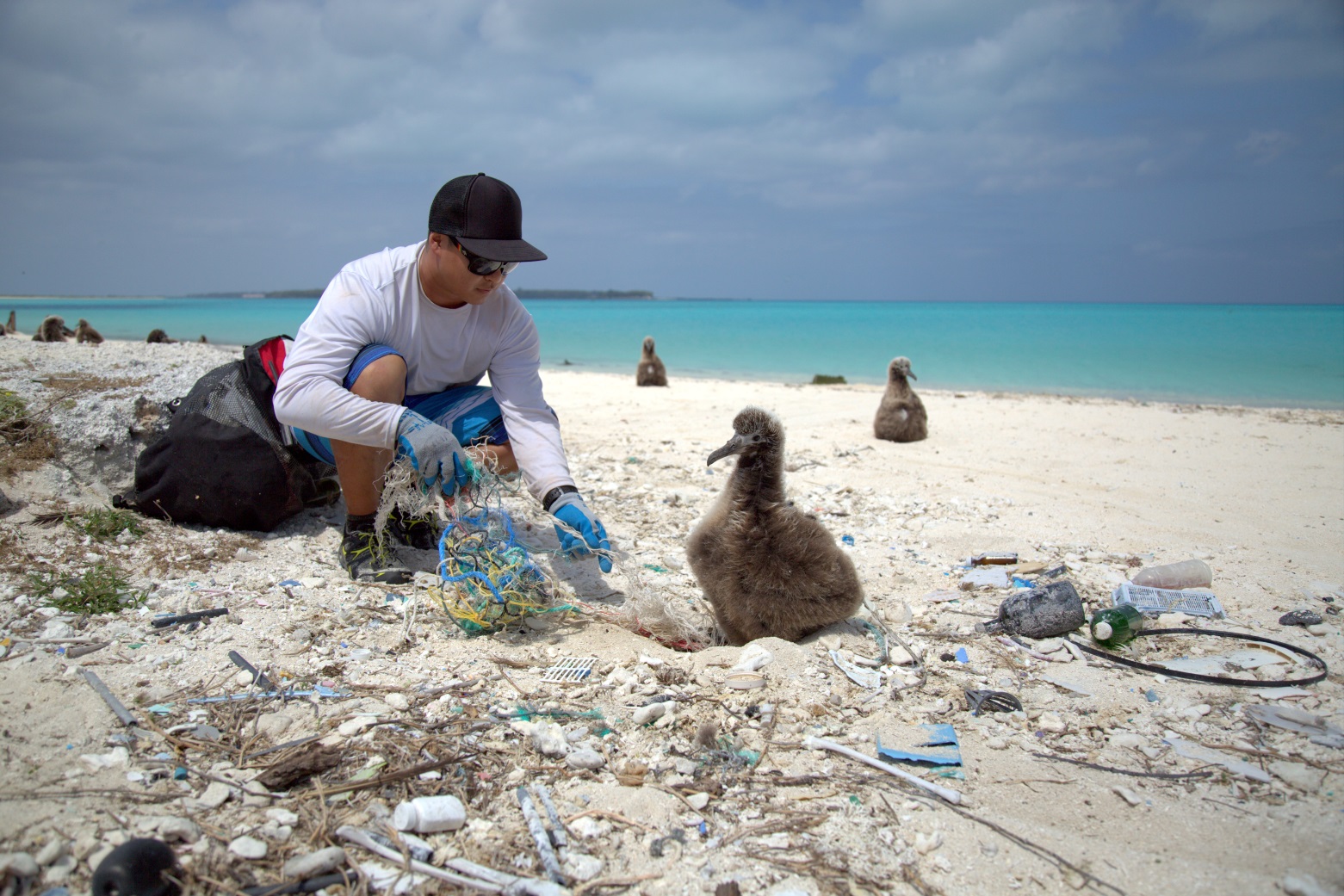 U.S. Department of Commerce | National Oceanic and Atmospheric Administration | NOAA Fisheries | Page 68
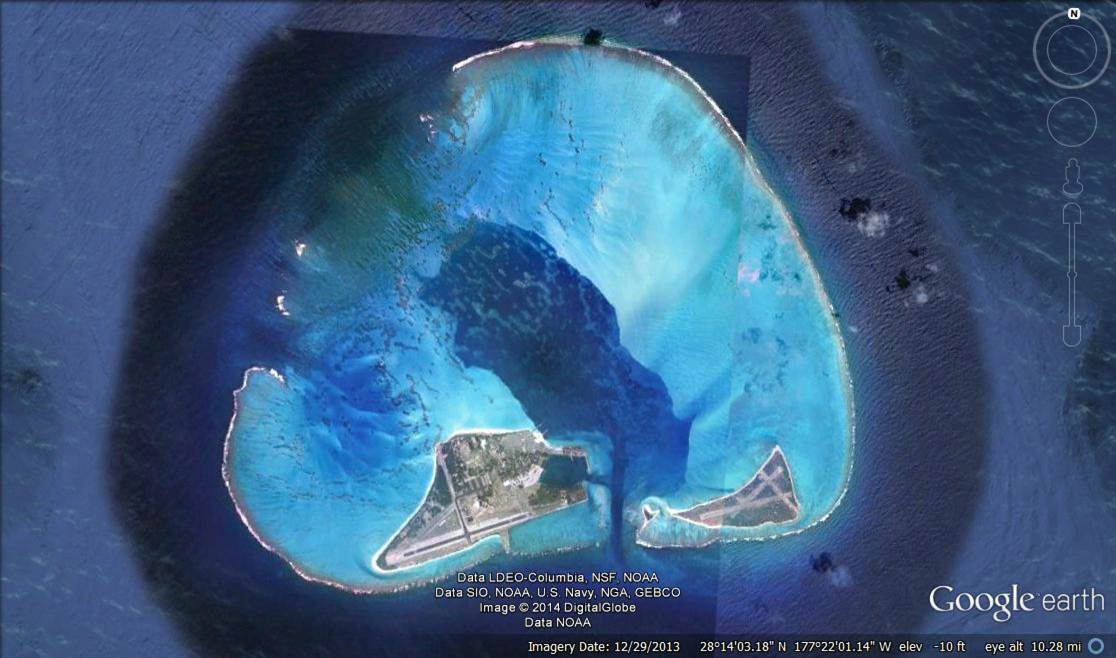 Midway Atoll
U.S. Department of Commerce | National Oceanic and Atmospheric Administration | NOAA Fisheries | Page 69
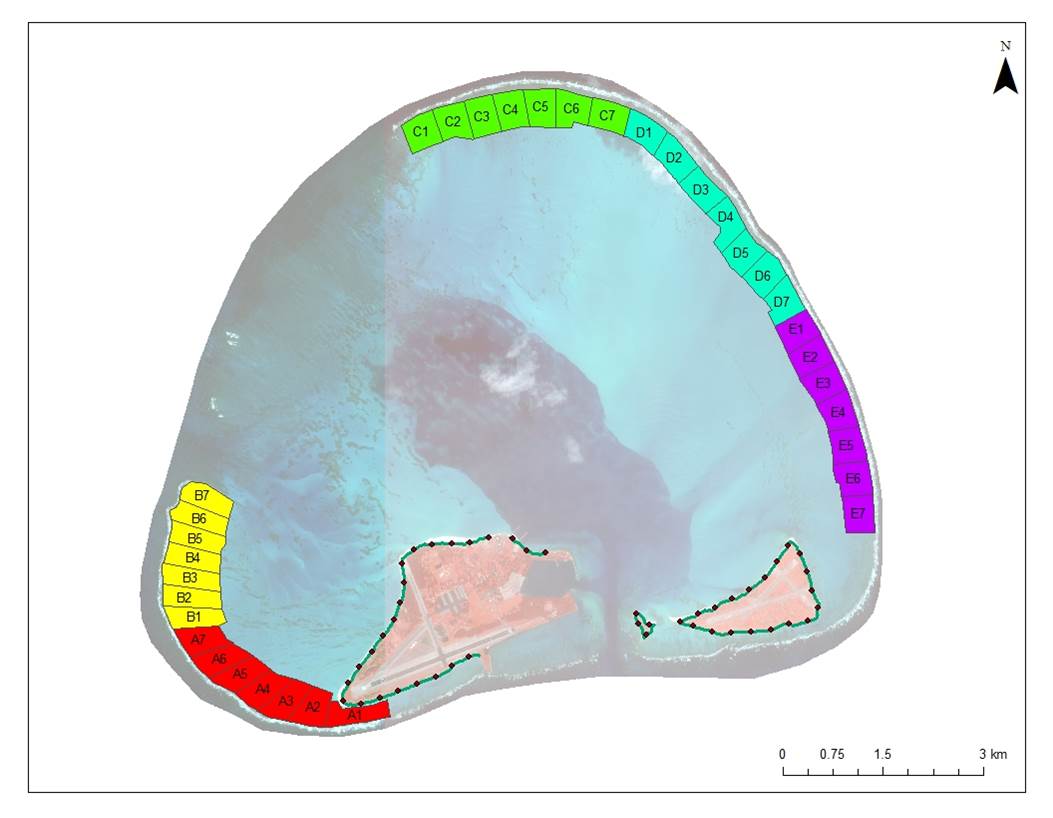 U.S. Department of Commerce | National Oceanic and Atmospheric Administration | NOAA Fisheries | Page 70
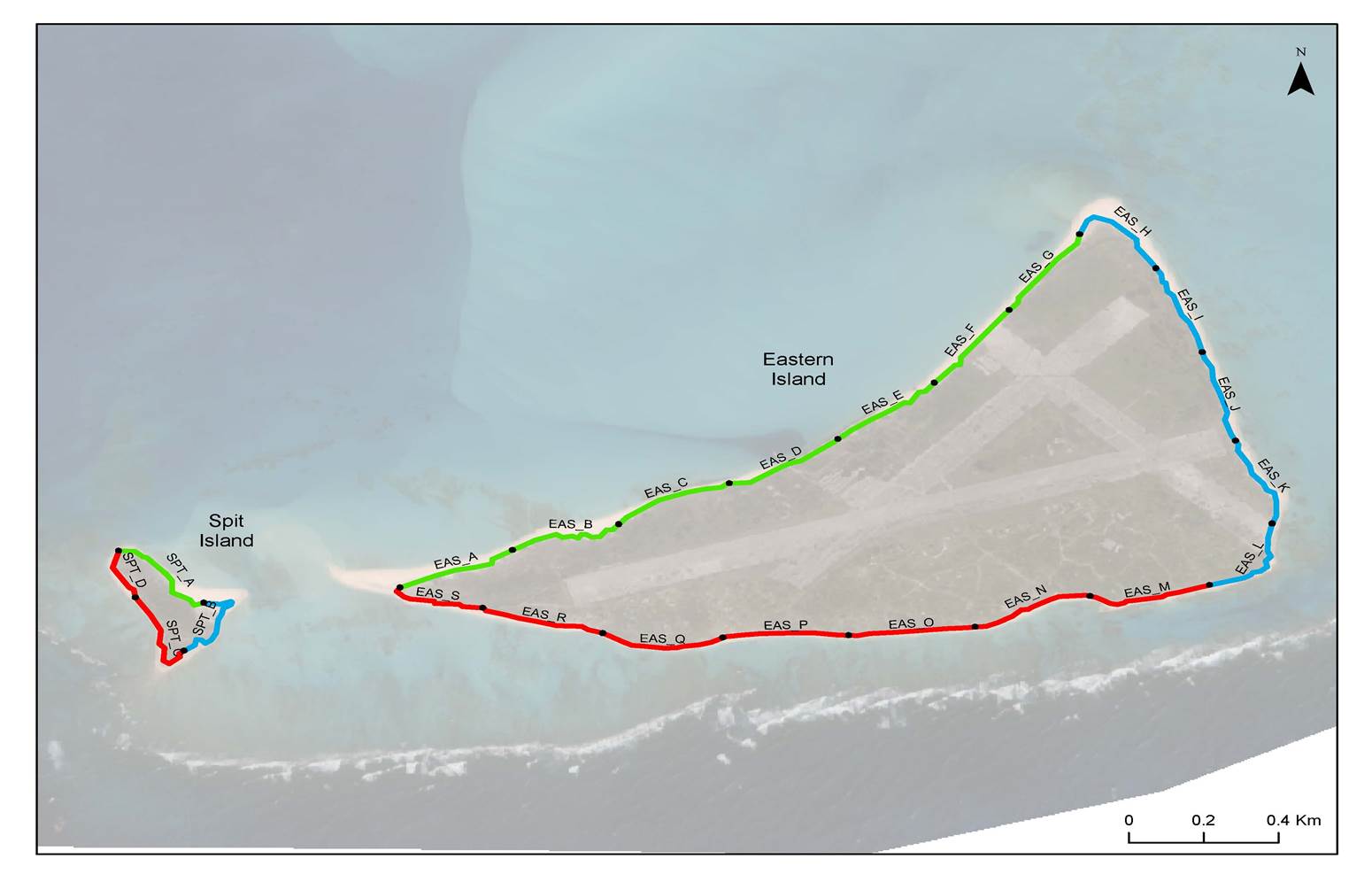 U.S. Department of Commerce | National Oceanic and Atmospheric Administration | NOAA Fisheries | Page 71
U.S. Department of Commerce | National Oceanic and Atmospheric Administration | NOAA Fisheries | Page 72
U.S. Department of Commerce | National Oceanic and Atmospheric Administration | NOAA Fisheries | Page 73
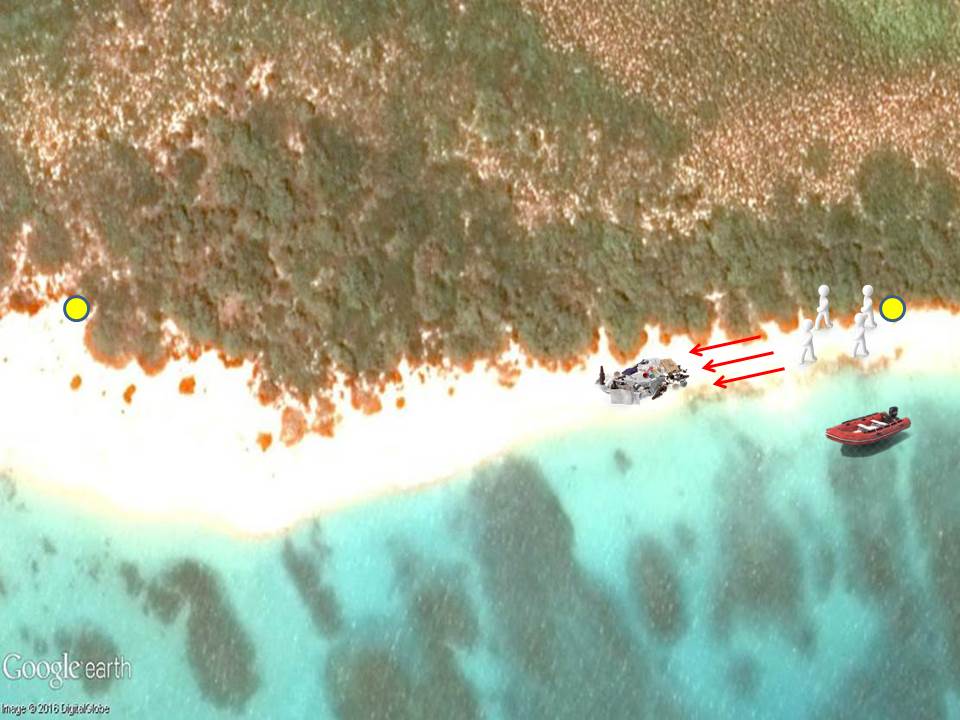 U.S. Department of Commerce | National Oceanic and Atmospheric Administration | NOAA Fisheries | Page 74
U.S. Department of Commerce | National Oceanic and Atmospheric Administration | NOAA Fisheries | Page 75
U.S. Department of Commerce | National Oceanic and Atmospheric Administration | NOAA Fisheries | Page 76
U.S. Department of Commerce | National Oceanic and Atmospheric Administration | NOAA Fisheries | Page 77
U.S. Department of Commerce | National Oceanic and Atmospheric Administration | NOAA Fisheries | Page 78
U.S. Department of Commerce | National Oceanic and Atmospheric Administration | NOAA Fisheries | Page 79
U.S. Department of Commerce | National Oceanic and Atmospheric Administration | NOAA Fisheries | Page 80
U.S. Department of Commerce | National Oceanic and Atmospheric Administration | NOAA Fisheries | Page 81
U.S. Department of Commerce | National Oceanic and Atmospheric Administration | NOAA Fisheries | Page 82
U.S. Department of Commerce | National Oceanic and Atmospheric Administration | NOAA Fisheries | Page 83
U.S. Department of Commerce | National Oceanic and Atmospheric Administration | NOAA Fisheries | Page 84
U.S. Department of Commerce | National Oceanic and Atmospheric Administration | NOAA Fisheries | Page 85
U.S. Department of Commerce | National Oceanic and Atmospheric Administration | NOAA Fisheries | Page 86
On-going Research – Shoreline Accumulation
For every 300m shoreline segment surveyed:
Date of last survey (to calculate # days of accumulation)
Shoreline survey area (m²)
Weight of debris from survey area (lbs)
Tallies of each debris item
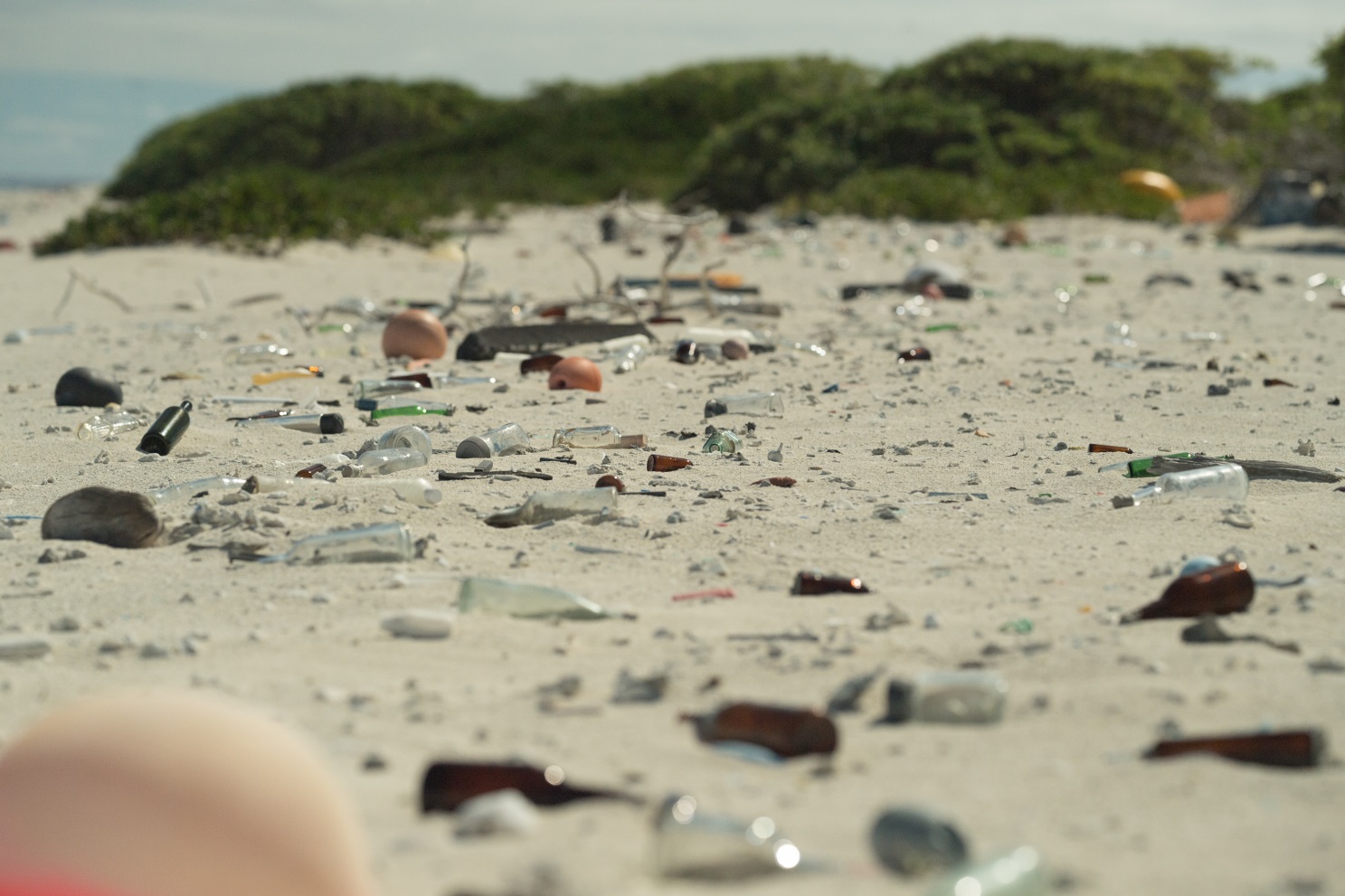 U.S. Department of Commerce | National Oceanic and Atmospheric Administration | NOAA Fisheries | Page 87
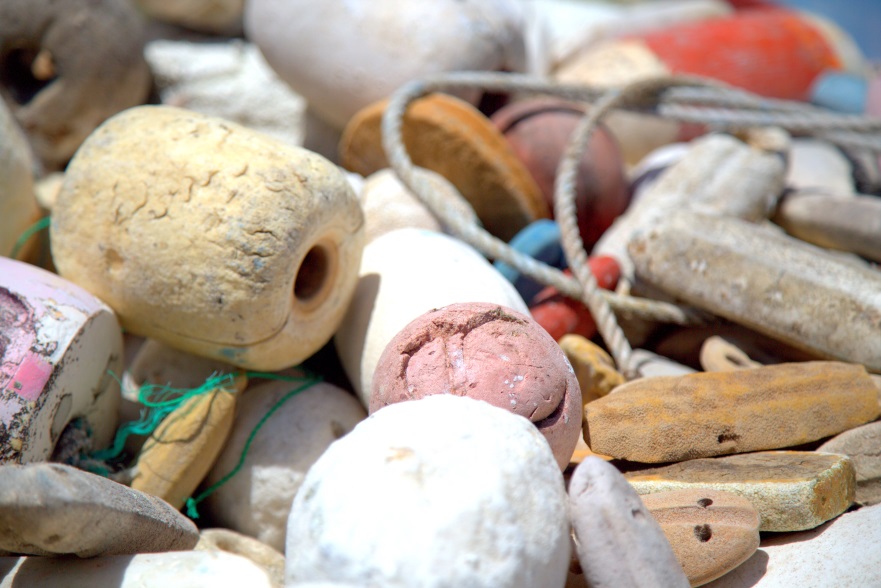 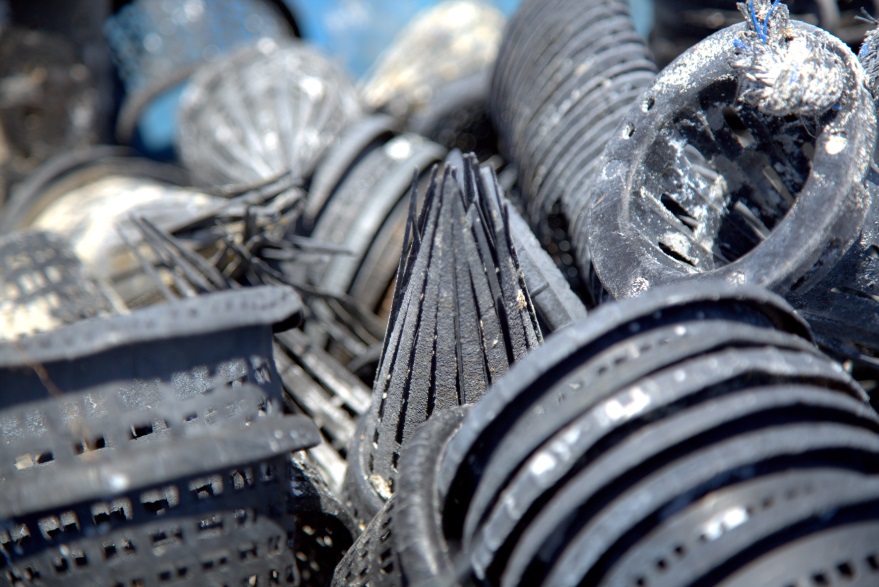 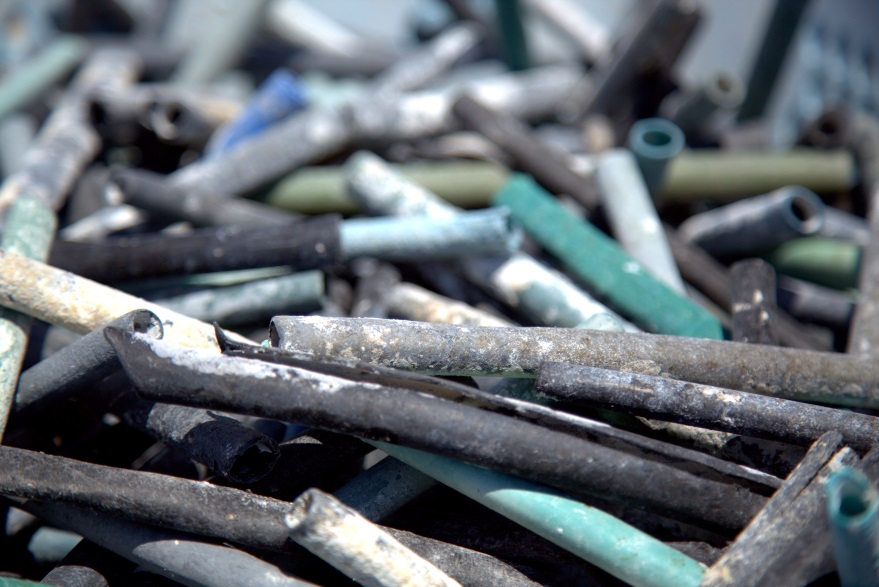 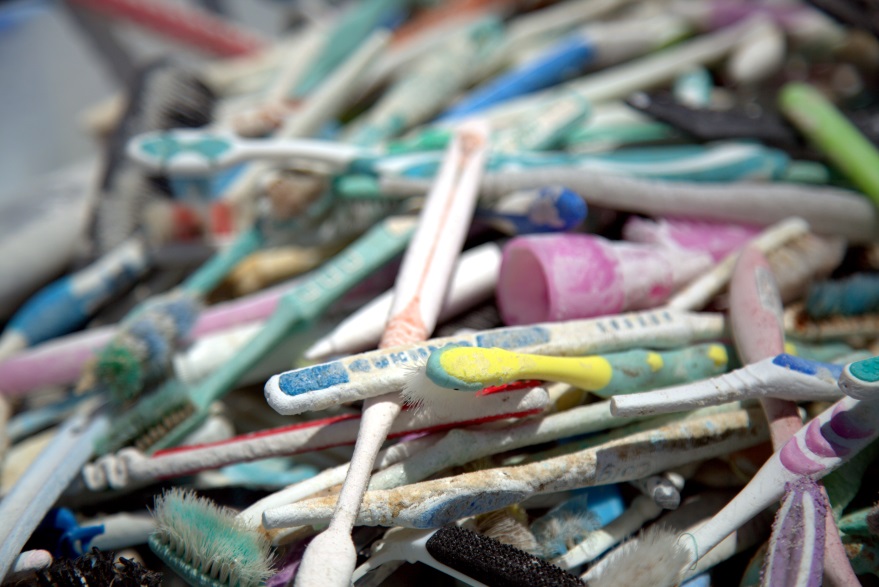 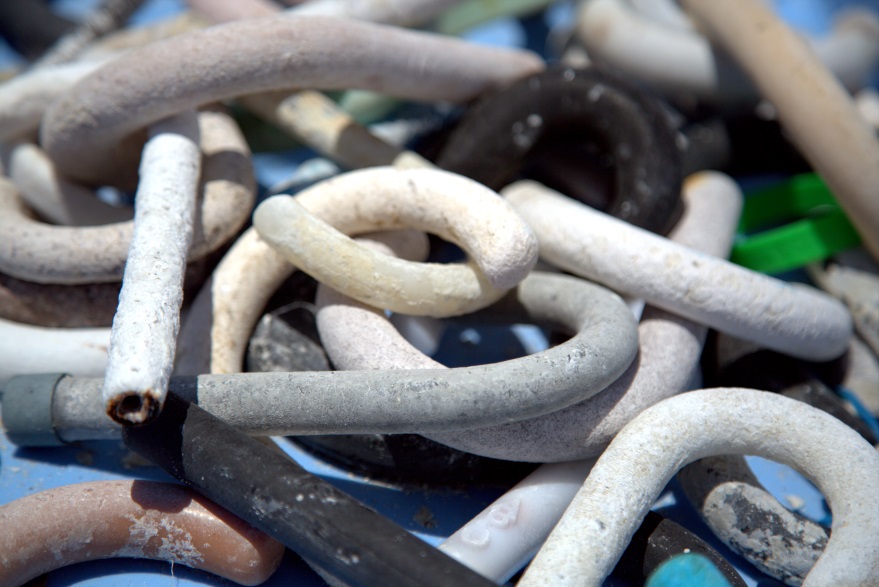 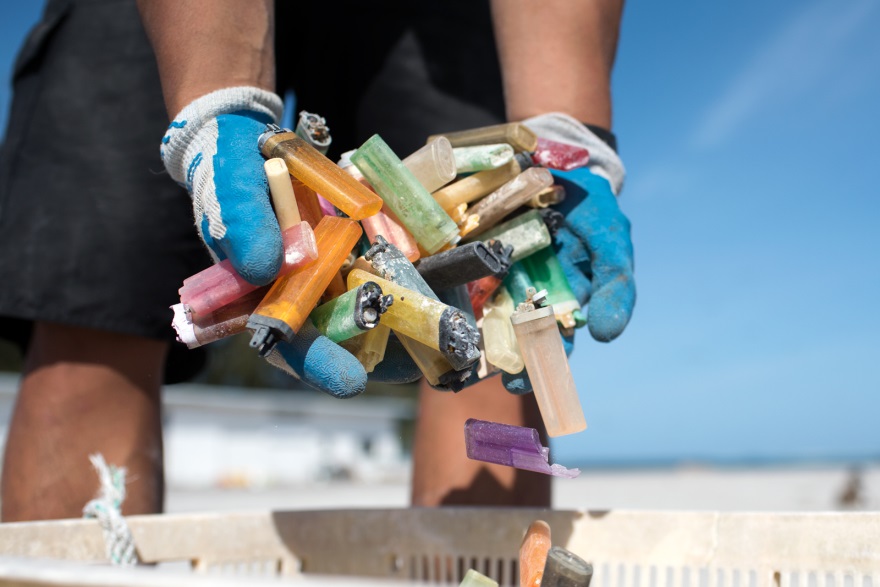 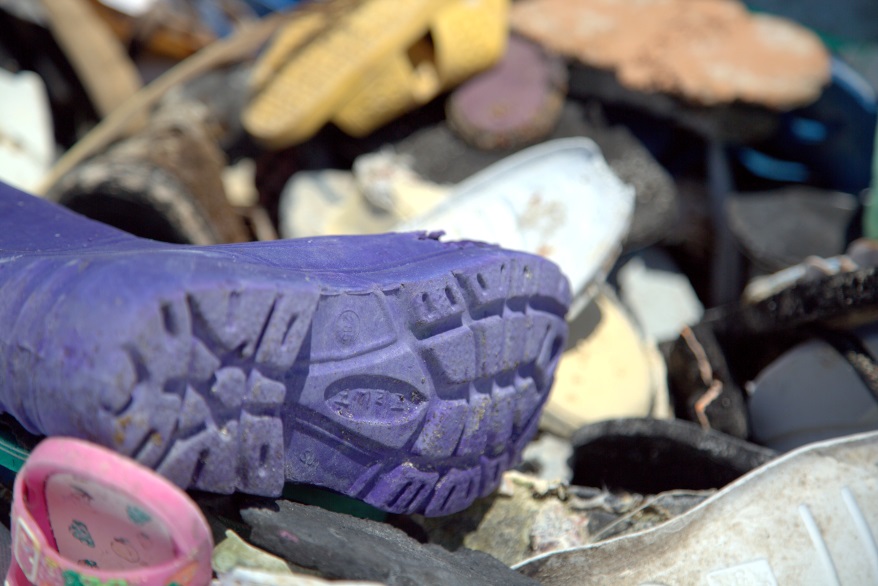 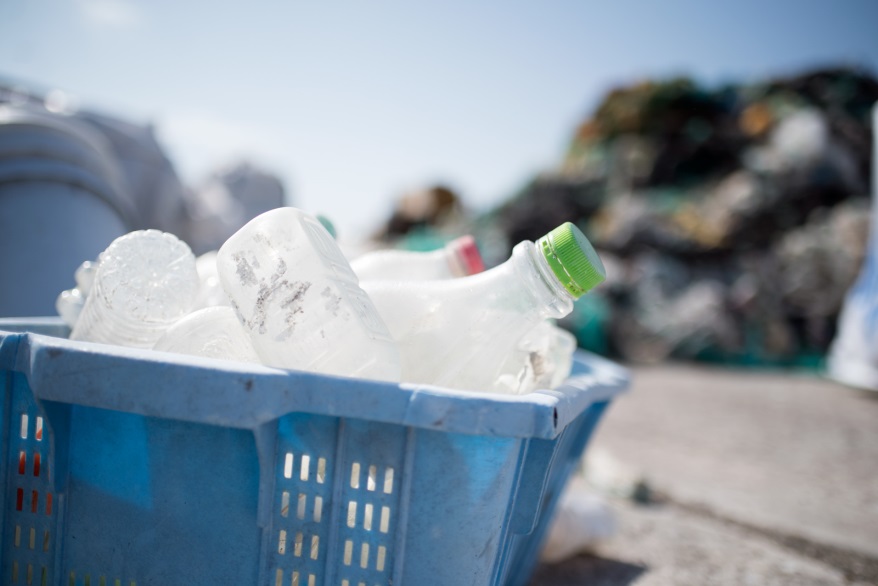 U.S. Department of Commerce | National Oceanic and Atmospheric Administration | NOAA Fisheries | Page 88
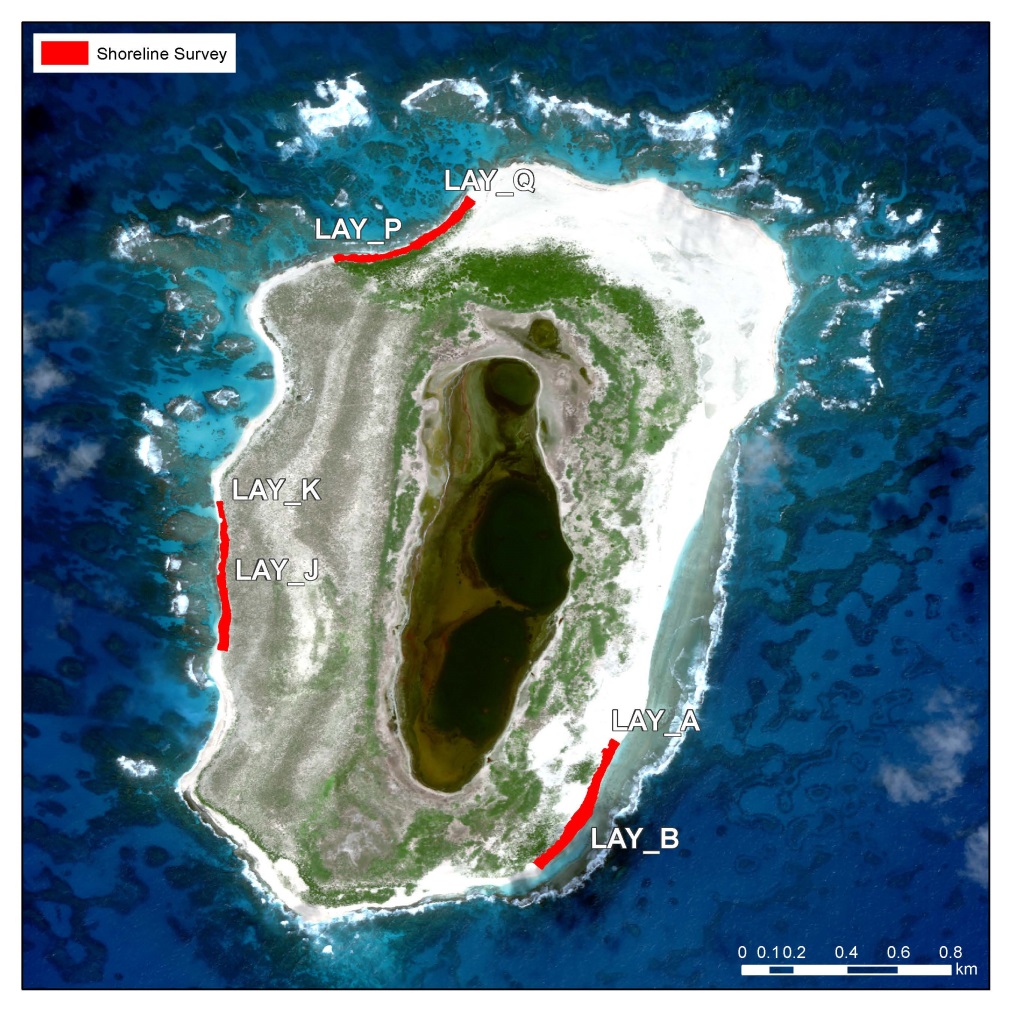 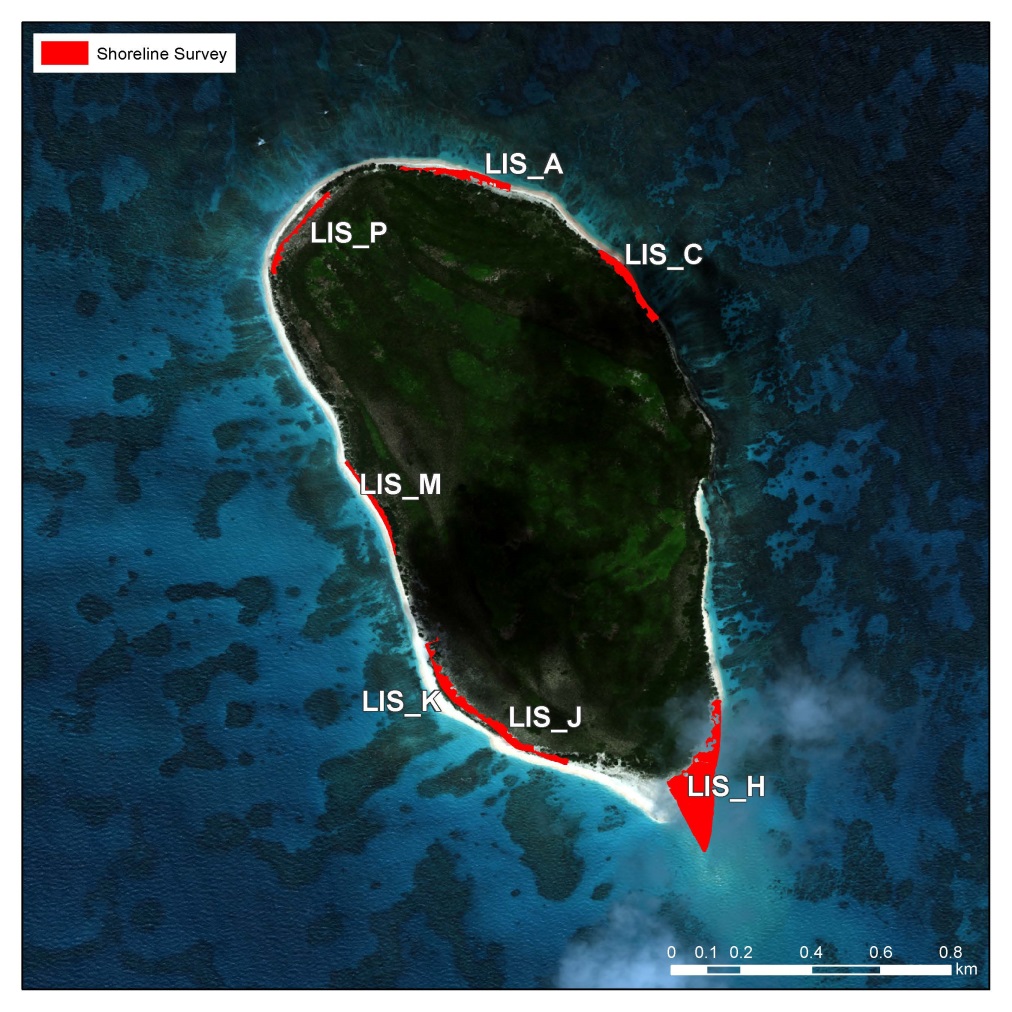 U.S. Department of Commerce | National Oceanic and Atmospheric Administration | NOAA Fisheries | Page 89
On-going Research – SFM Survey
Structure-from-Motion 3-D technology to map the reef
Goal is to quantitatively measure negative impact of net on coral reef ecosystems
Pearl and Hermes Atoll -Lagoon
21 impact site mosaics (before and after net removal)
21 control site mosaics 
Analysis and results are pending
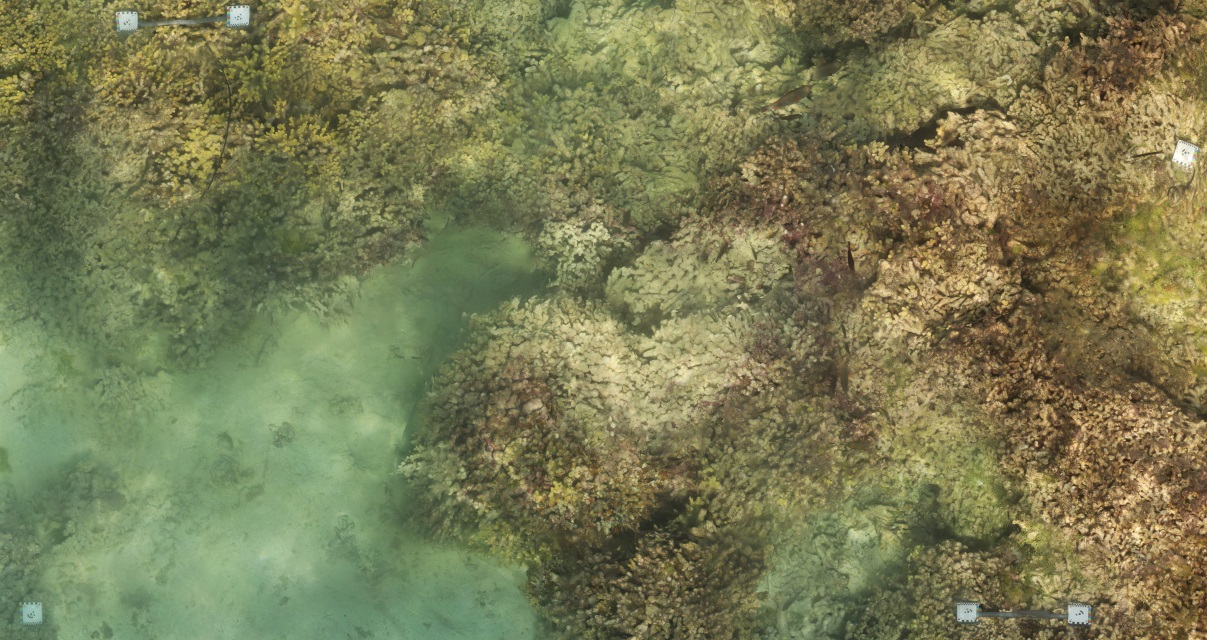 U.S. Department of Commerce | National Oceanic and Atmospheric Administration | NOAA Fisheries | Page 90
U.S. Department of Commerce | National Oceanic and Atmospheric Administration | NOAA Fisheries | Page 91
Play Sfm video
Play Sfm marine debris video
U.S. Department of Commerce | National Oceanic and Atmospheric Administration | NOAA Fisheries | Page 92
U.S. Department of Commerce | National Oceanic and Atmospheric Administration | NOAA Fisheries | Page 93
U.S. Department of Commerce | National Oceanic and Atmospheric Administration | NOAA Fisheries | Page 94
U.S. Department of Commerce | National Oceanic and Atmospheric Administration | NOAA Fisheries | Page 95
Recent Research – Satellite Buoy Survey
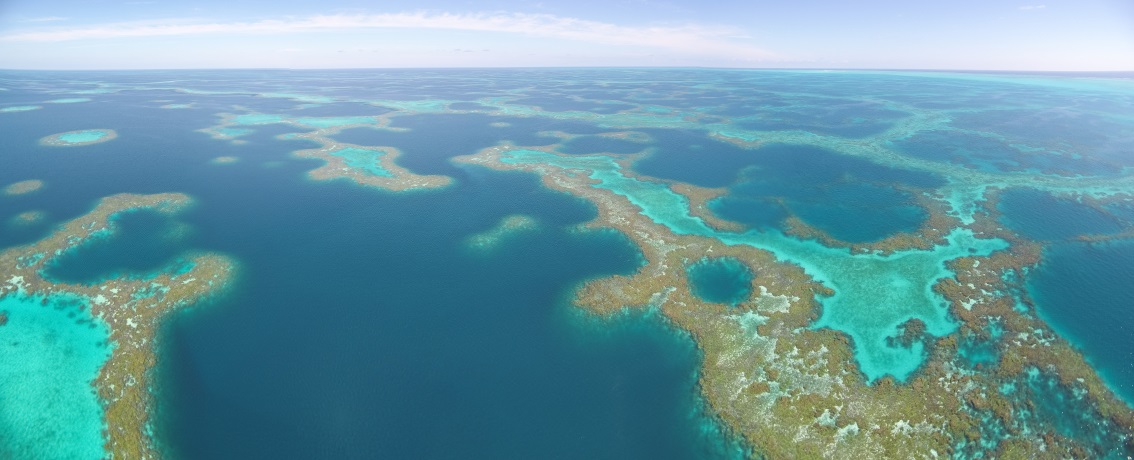 Paired with SFM study
Goal is to better understand how many reefs a single net impacts before settling
Pearl and Hermes Atoll Lagoon
6 nets tagged 
Criteria: >75% buoyant, level 1 (minimal) bio-fouling, minimum 0.5 m³
Analysis and results are pending
U.S. Department of Commerce | National Oceanic and Atmospheric Administration | NOAA Fisheries | Page 96
Recent Research – UAS Survey
Used Fixed-wing UAS to determine if net detection was feasible
Goal is to reduce in-water survey time and identify net accumulation hot-spots
Pearl and Hermes Atoll Lagoon
60m altitude
Red-green-blue (RGB) and Infrared (IR) sensors
3.39 km² mapped in <10 cm resolution
Mapped areas were ground-truthed via swim survey
Analysis and results are pending
U.S. Department of Commerce | National Oceanic and Atmospheric Administration | NOAA Fisheries | Page 97
U.S. Department of Commerce | National Oceanic and Atmospheric Administration | NOAA Fisheries | Page 98
U.S. Department of Commerce | National Oceanic and Atmospheric Administration | NOAA Fisheries | Page 99
U.S. Department of Commerce | National Oceanic and Atmospheric Administration | NOAA Fisheries | Page 100
Future
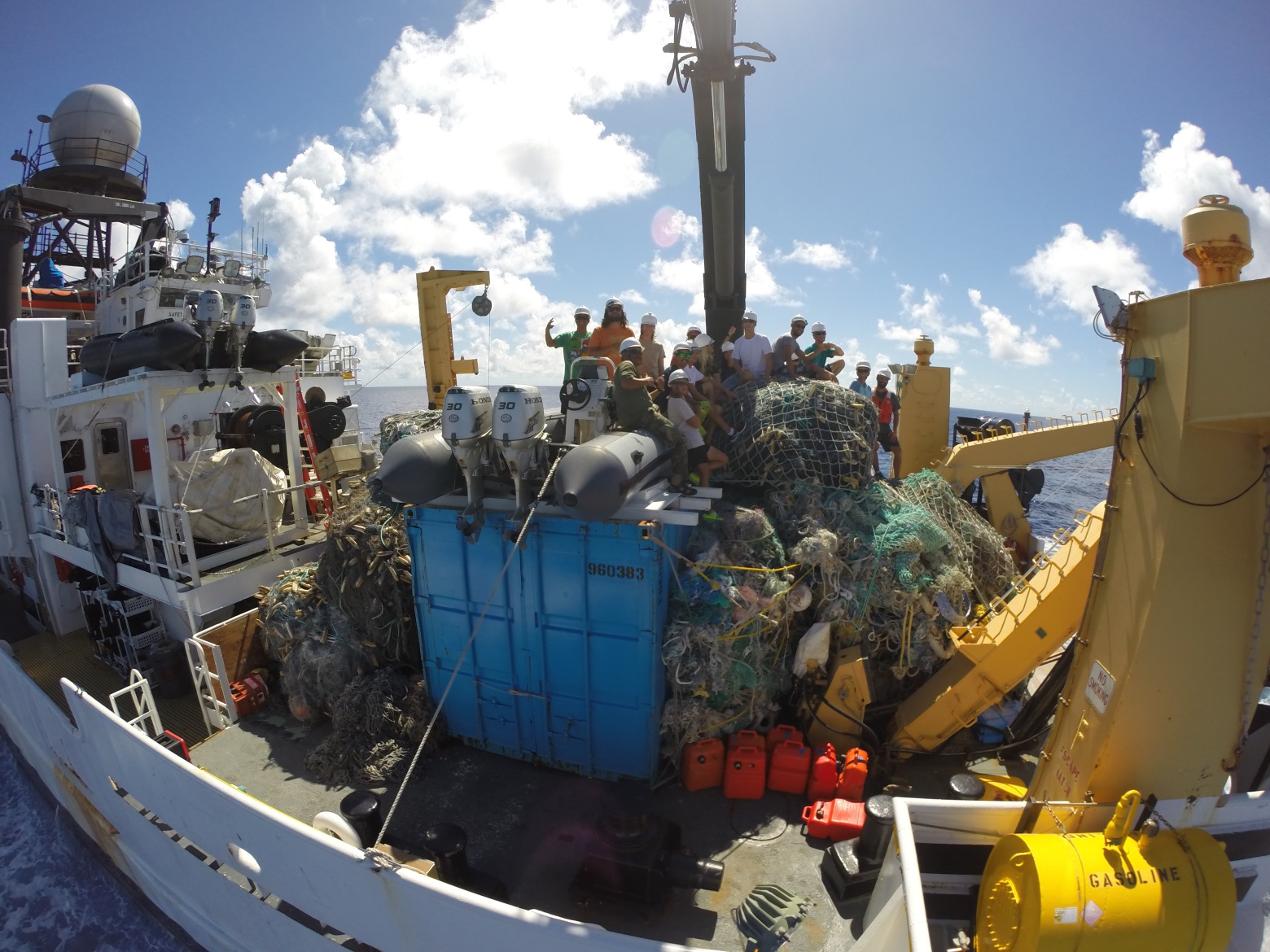 2020 is a data analysis year
Analyze shoreline accumulation data
Sfm: Compare net size/weight (lbs) to impact area (m²)
UAS net detection assessment
2021 is next projected field mission
Large-scale removal mission (30-60 days)
Resurvey impact and control sites for successional change in benthic habitat composition
U.S. Department of Commerce | National Oceanic and Atmospheric Administration | NOAA Fisheries | Page 101
For more information on the project
Visit www.marinedebris.noaa.gov 
Visit www.fisheries.noaa.gov/pacific-islands/marine-debris-research-and-removal-northwestern-hawaiian-islands
Visit https://marinesanctuary.org/blog/video-spotlighting-the-threat-marine-debris-poses-to-wildlife-in-papahanaumokuakea/
  
Email: james.morioka@noaa.gov 
Office Phone: (808) 725-5491
Mailing Address: NOAA IRC
Attn: James Morioka, PIFSC/ESD
1845 Wasp Blvd., Bldg. #176
Honolulu, HI 96818
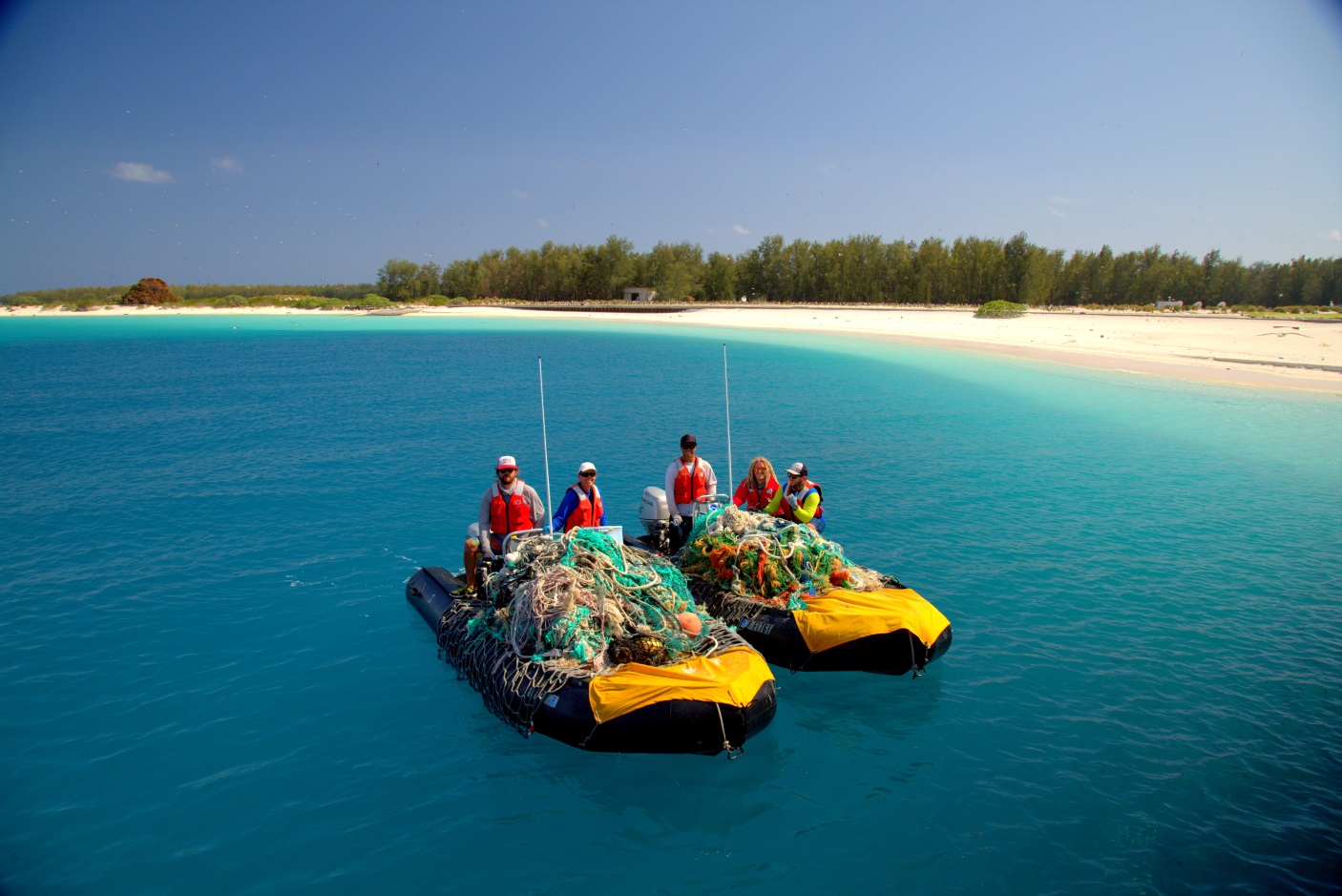 U.S. Department of Commerce | National Oceanic and Atmospheric Administration | NOAA Fisheries | Page 102
Questions?
U.S. Department of Commerce | National Oceanic and Atmospheric Administration | NOAA Fisheries | Page 103